Реализация федерального проекта «Формирование комфортной городской среды»на территории Ленинградской области в 2020 году
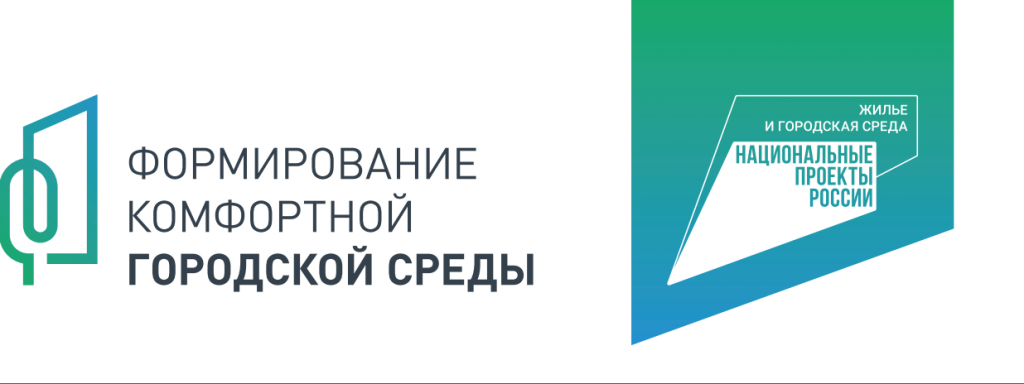 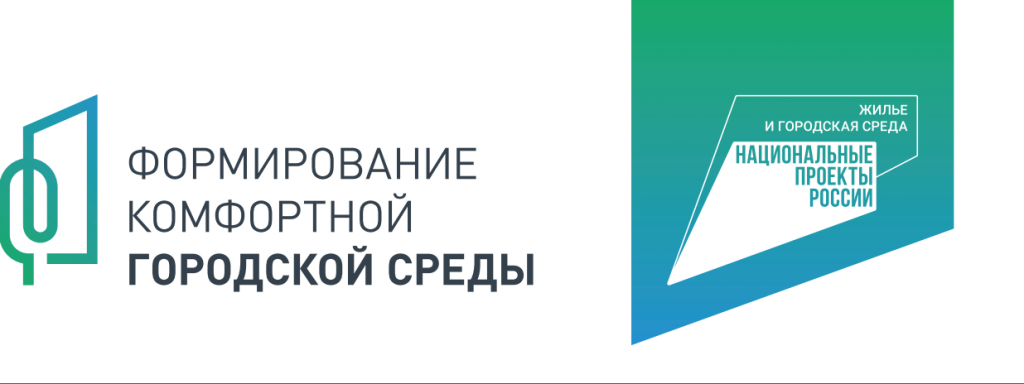 На реализацию федерального проекта в 2020 годупредусмотрены денежные средства в размере1 301,31 млн руб., в том числе:
378,91 млн руб. – средства федерального бюджета;
769,30 млн руб. – средства областного бюджета ЛО;
153,10 млн руб. – средства местных бюджетов ЛО.
В 2020 году участвуют 57 муниципальных образований, планируется благоустройство 69 общественных пространств.
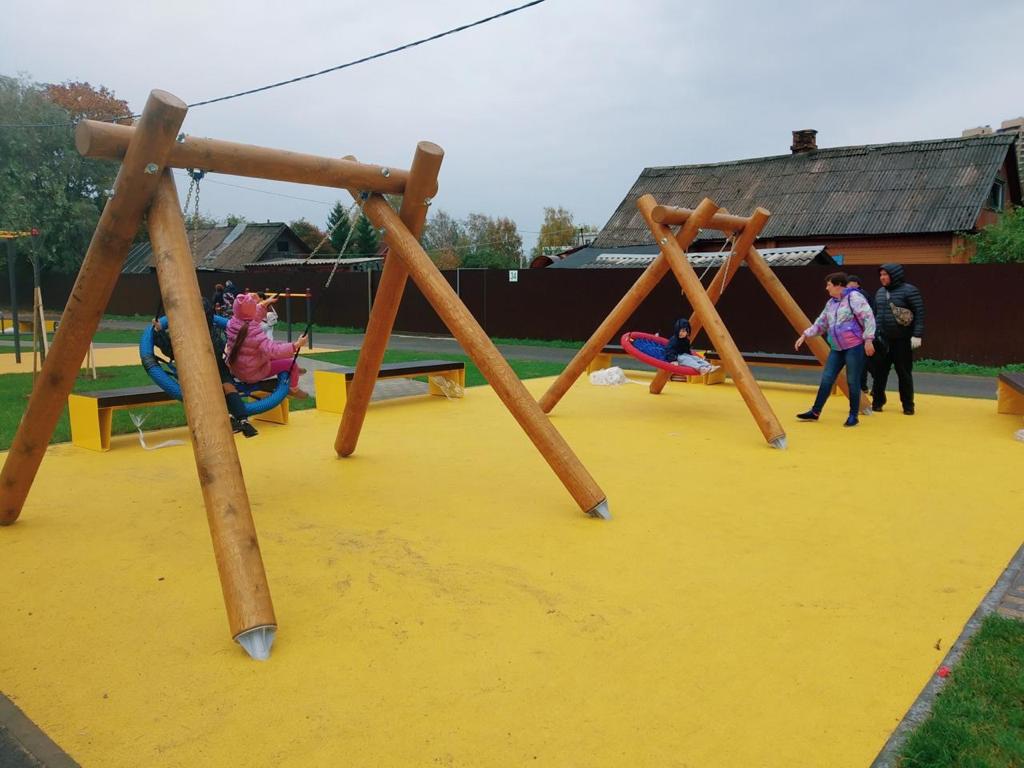 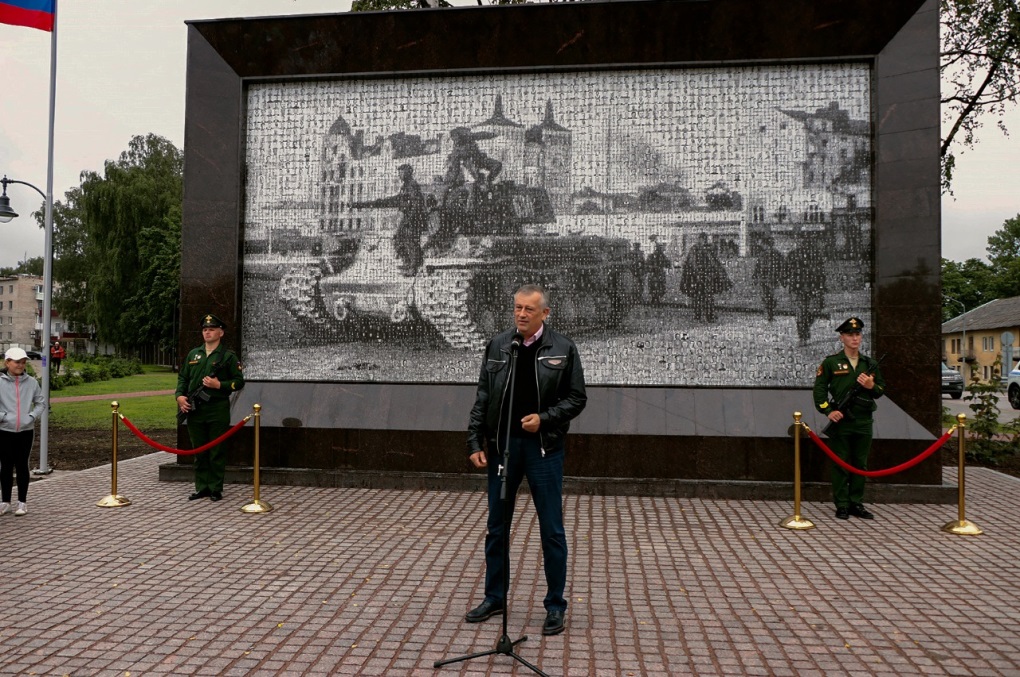 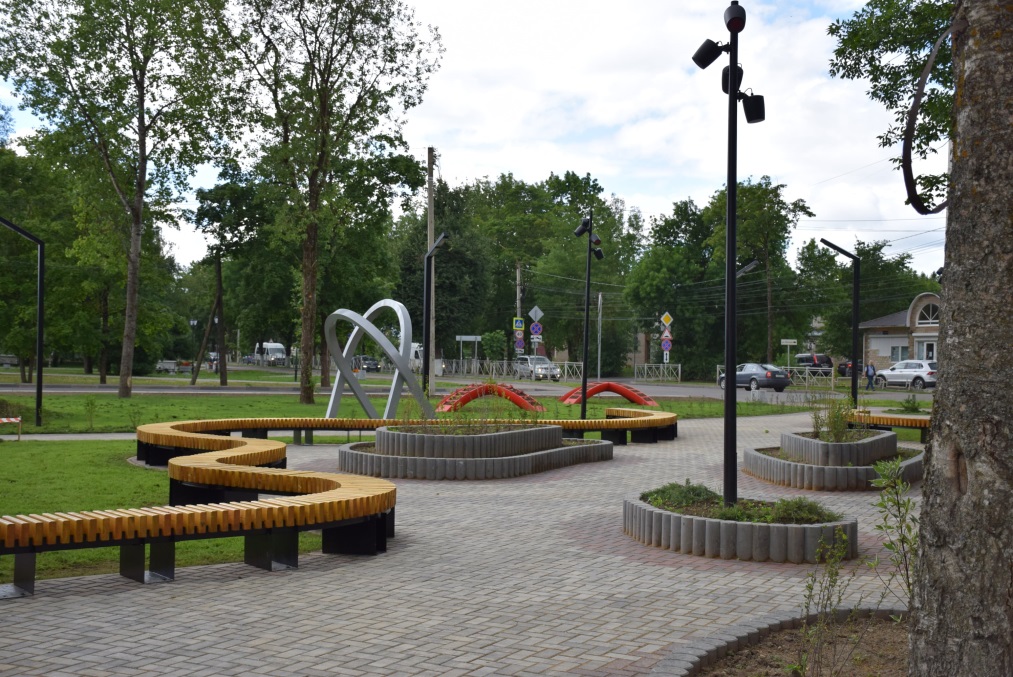 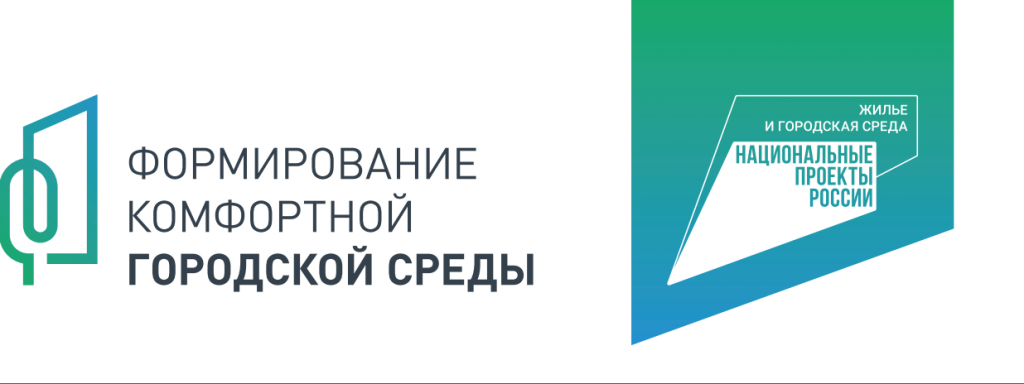 Агалатовское городское поселение Всеволожский муниципальный районПарк Авиаторов
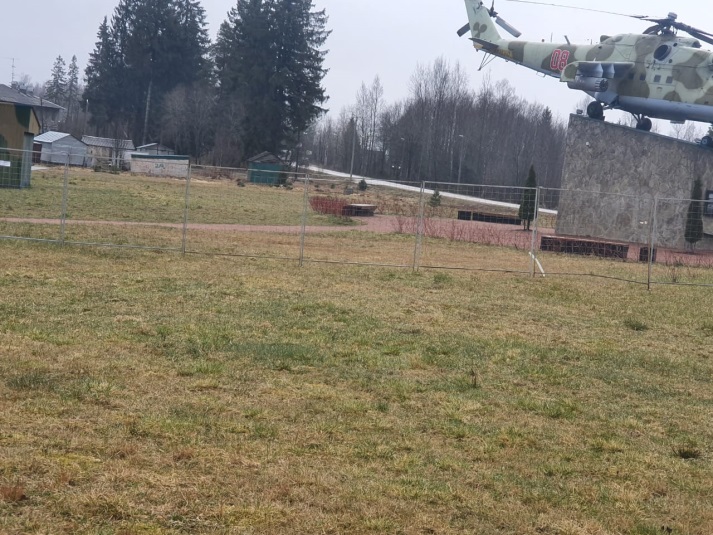 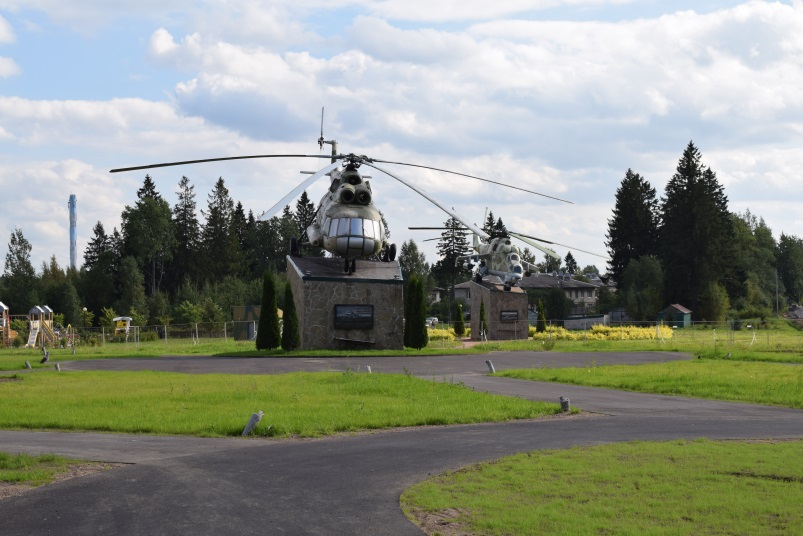 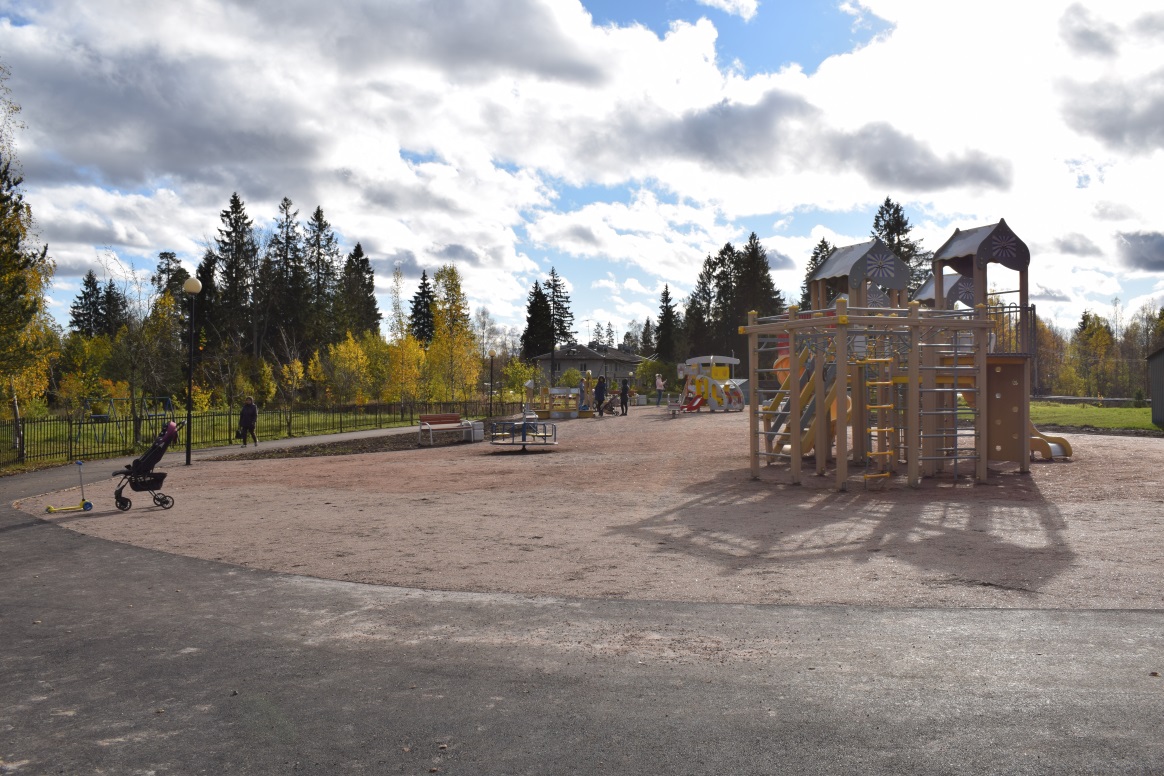 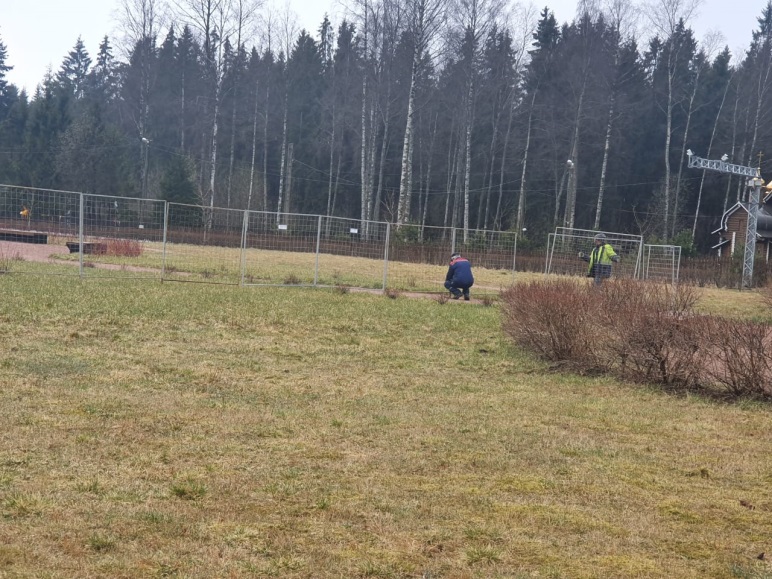 Обустройство пешеходных дорожек, установка МАФов, комплексные работы по озеленению
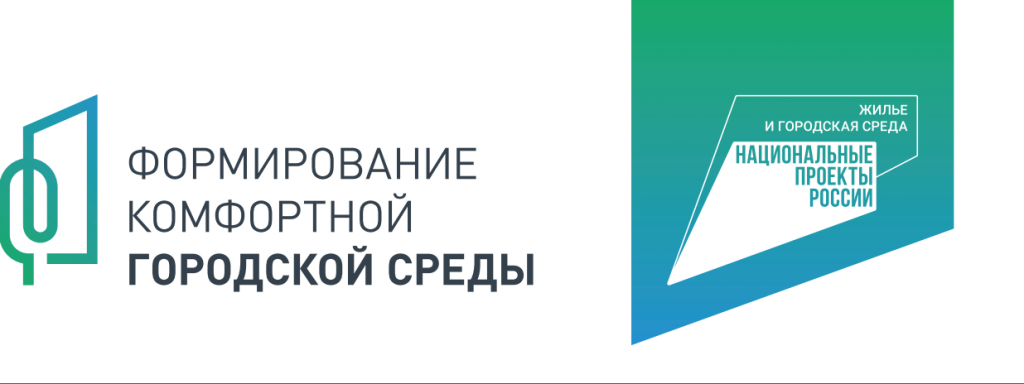 Виллозское городское поселениеЛомоносовский муниципальный районБлагоустройство общественной территории перед Домом Культуры
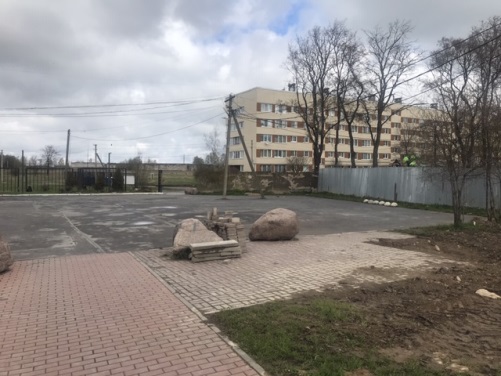 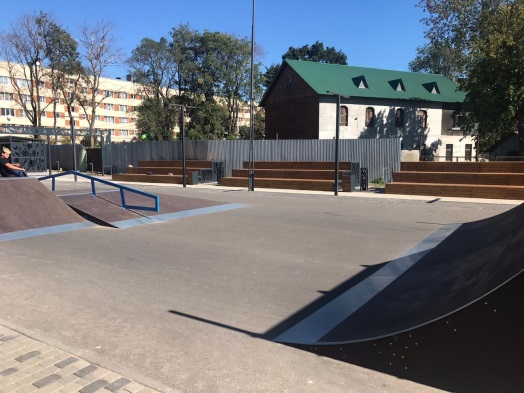 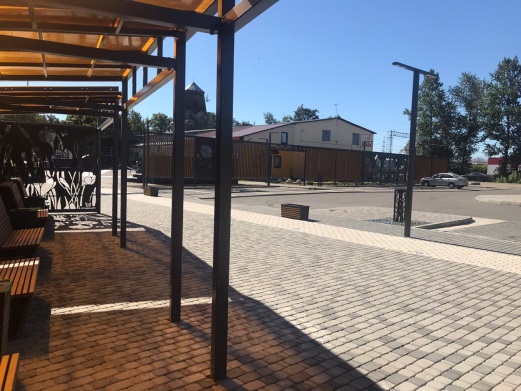 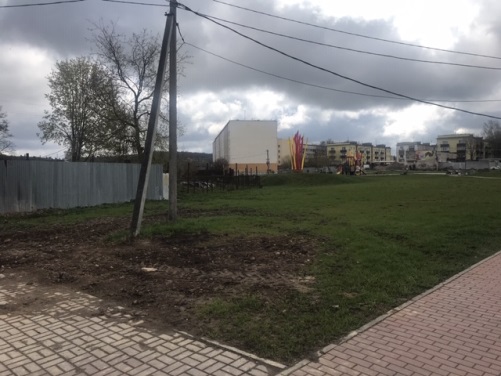 Мощение пешеходных дорожек, установка МАФов, пергол, скейт площадки и ограждения, комплексные работы по озеленению и освещению
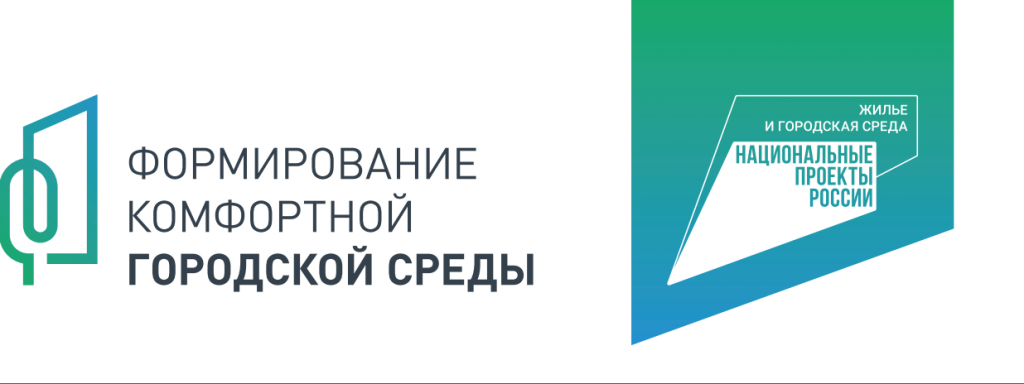 Волосовское городское поселение Волосовский муниципальный районСквер возле детской поликлиники
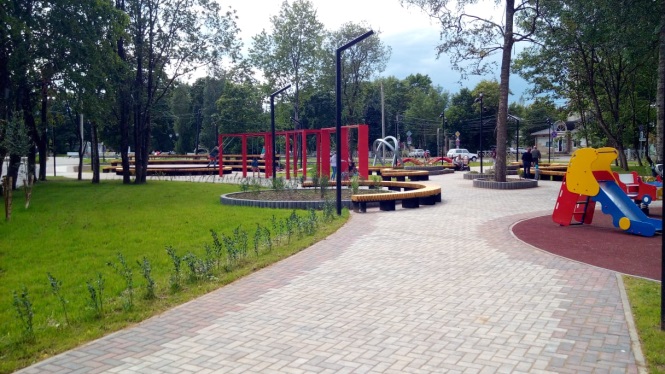 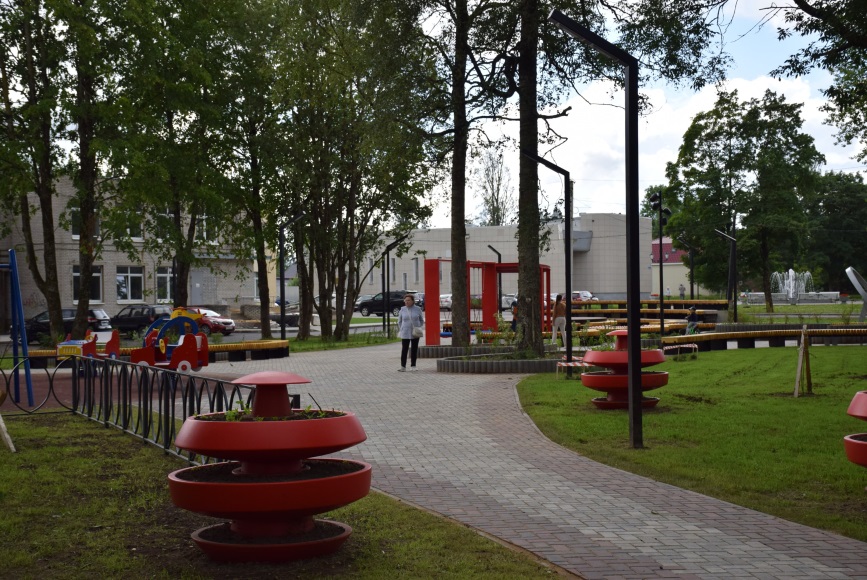 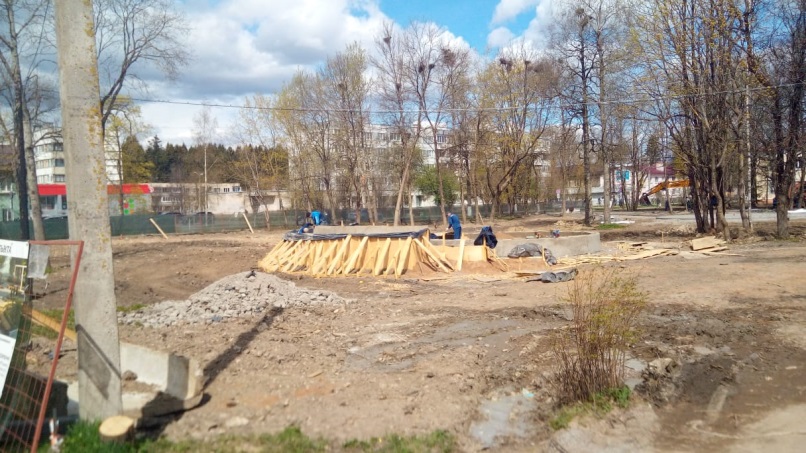 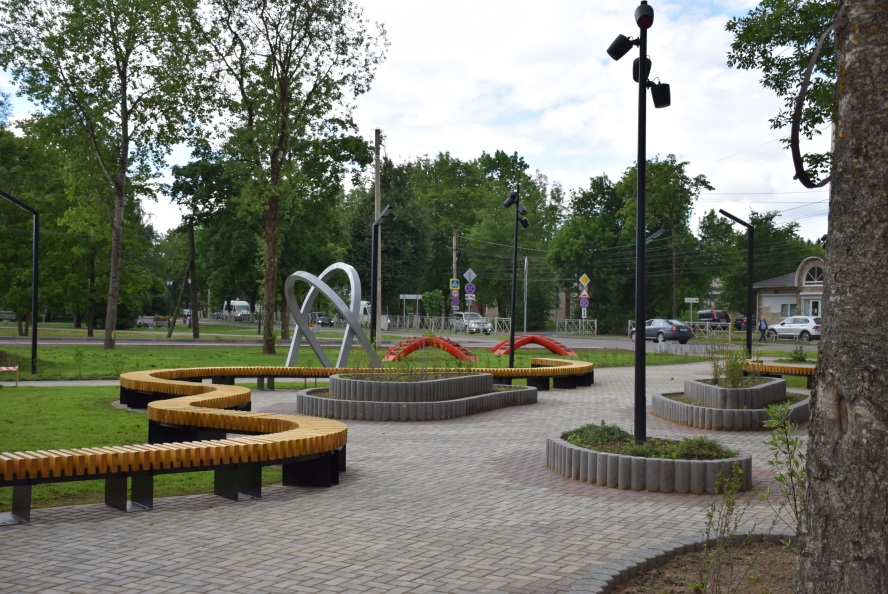 Сквер со сценой, пешеходными зонами, скамейками, детскими качелями и интерактивной подсветкой. Комплексные работы по озеленению.
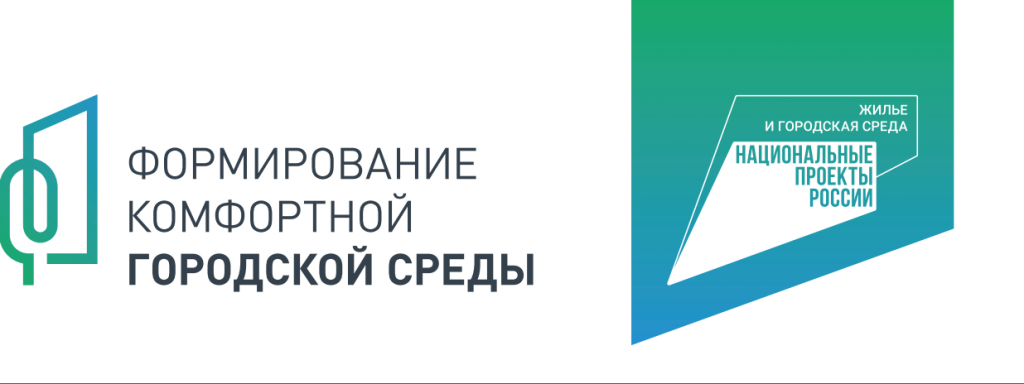 Выборгское городское поселениеВыборгский районСквер Победы
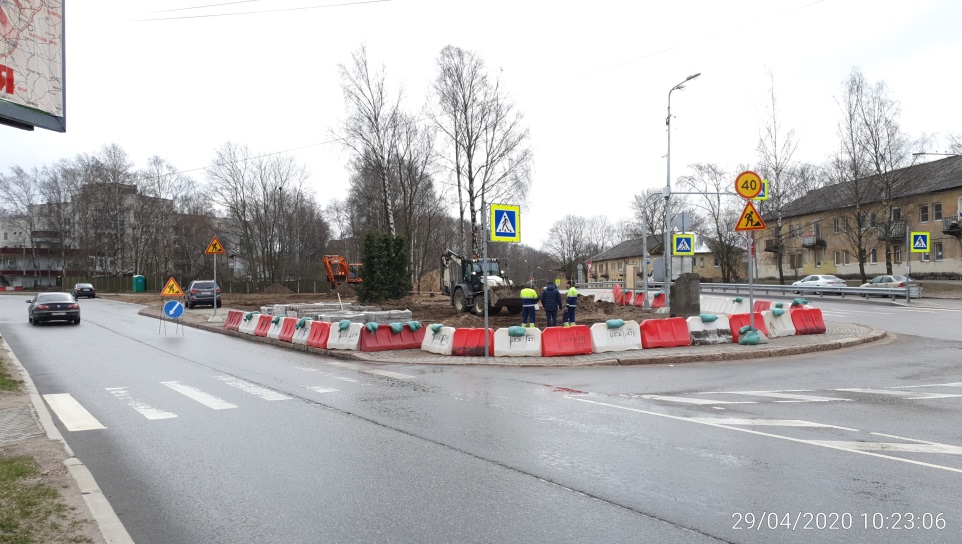 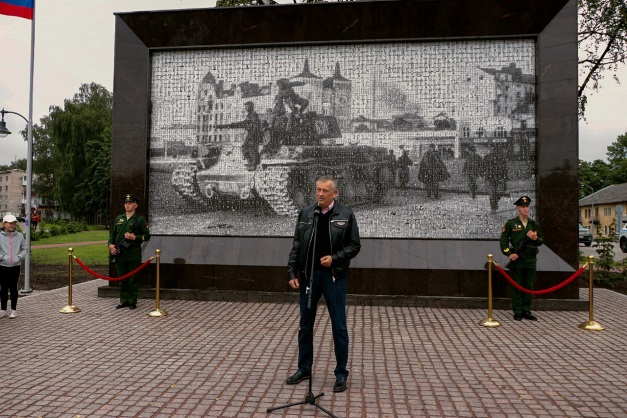 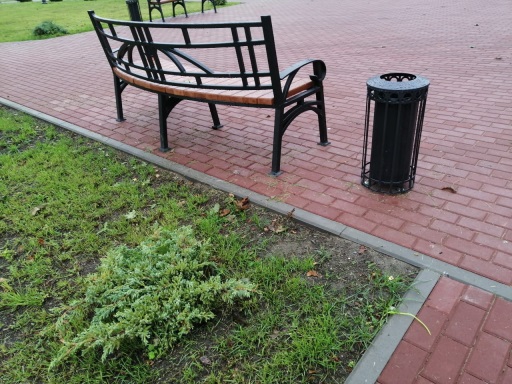 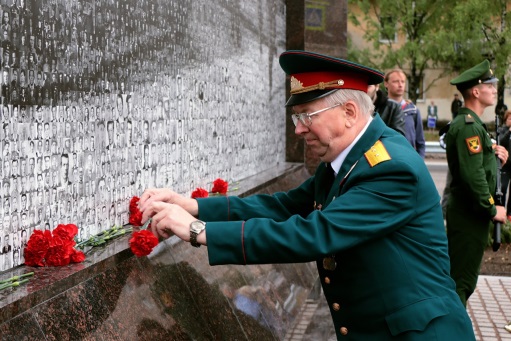 Мощение пешеходных дорожек, установка МАФов, установка памятного панно, комплексные работы по освещению и озеленению
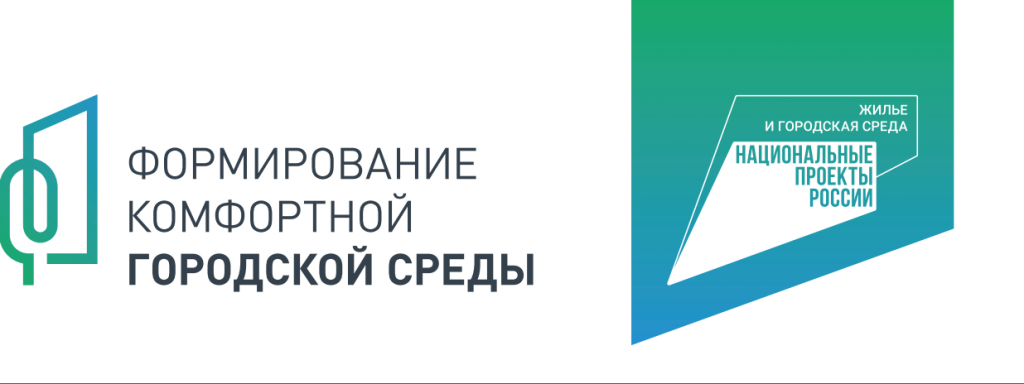 Гатчинское городское поселениеГатчинский муниципальный районСкейт парк
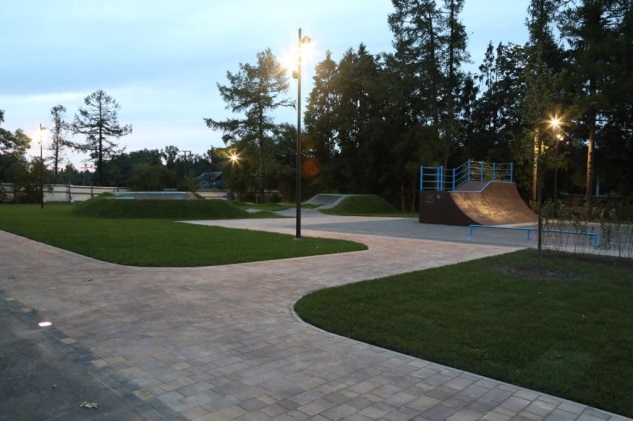 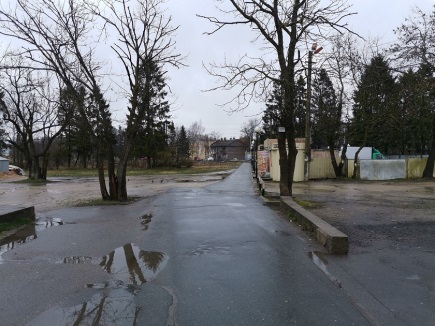 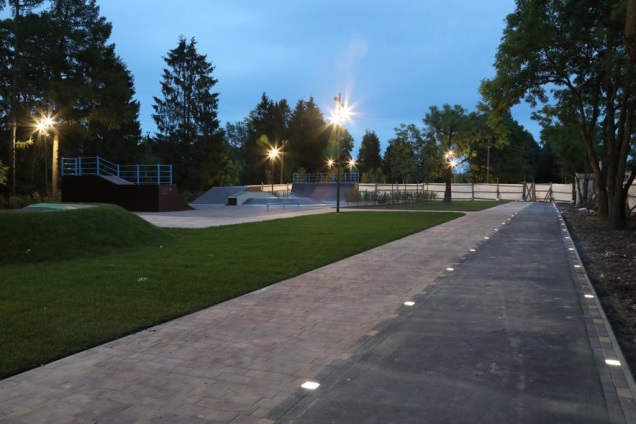 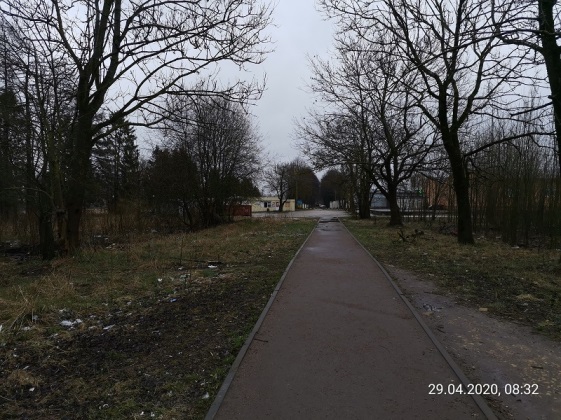 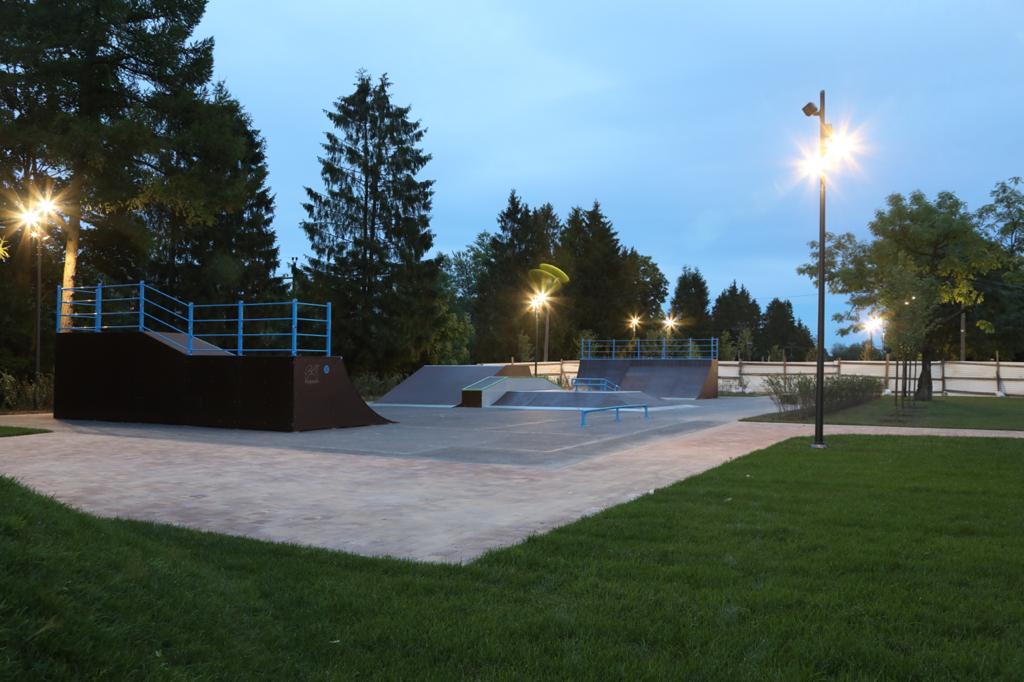 Обустройство скейт-парка со специальным покрытием, установка МАФов, монтаж интерактивной подсветки
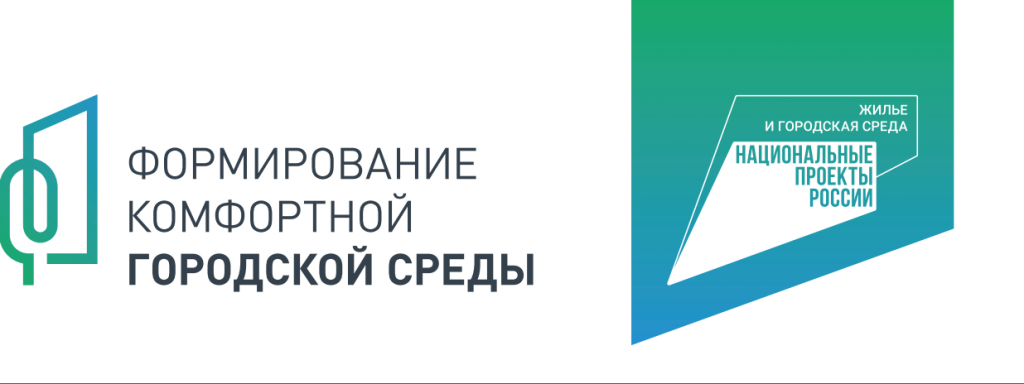 Дубровское городское поселениеВсеволожский муниципальный районПарк Невский и рак Надежда
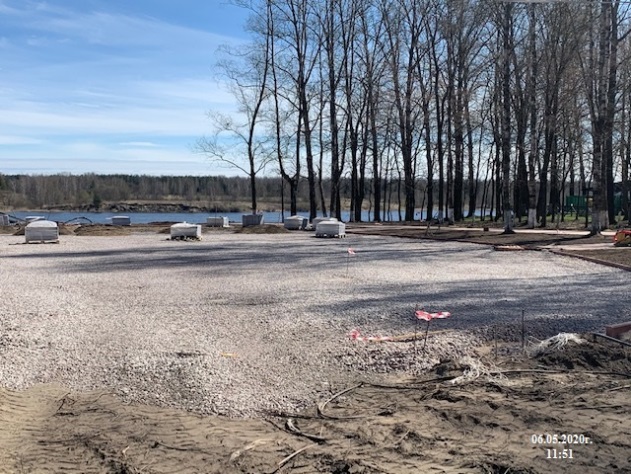 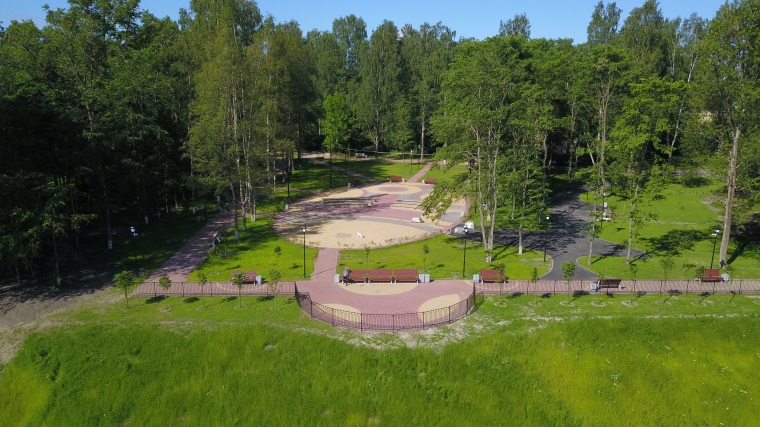 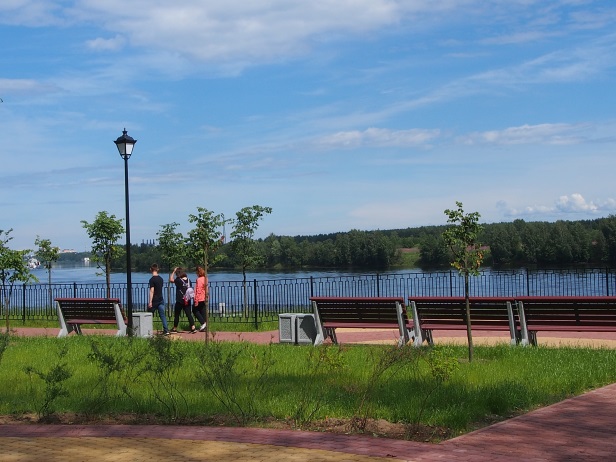 Мощение пешеходных дорожек, установка МАФов (в том числе скамейки с видом на воду), комплексные работы с освещением
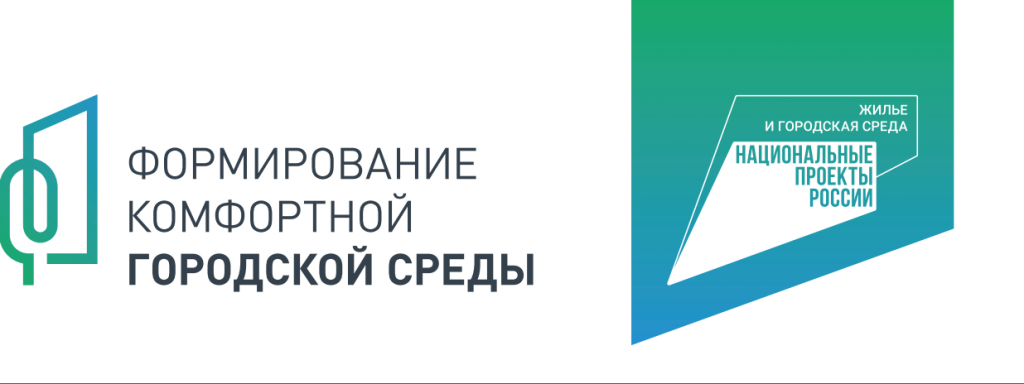 Ефимовское городское поселение Бокситогорский муниципальный районПлощадь около Дома Культуры
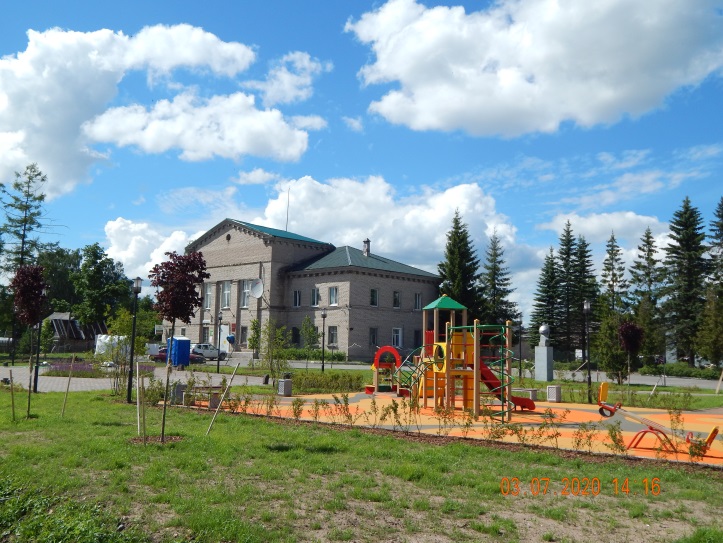 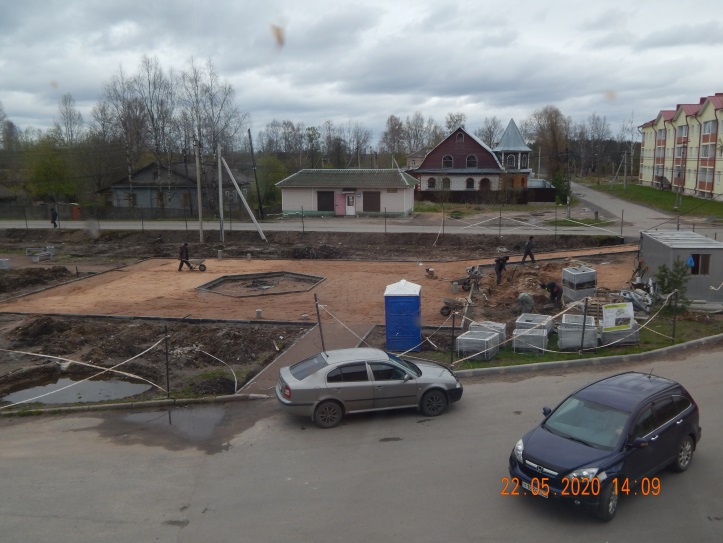 Обустройство пешеходной зоны со скамейками, освещением, детская площадка, выполнены работы по озеленению, установлено освещение
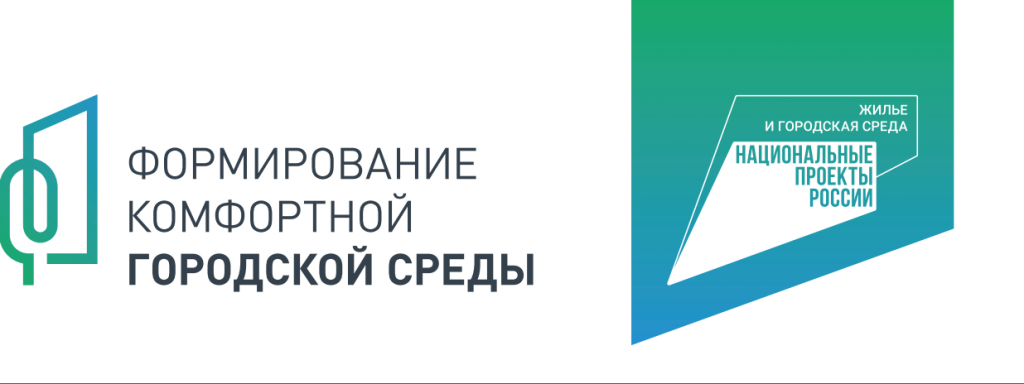 Заневское городское поселение Всеволожский муниципальный район Парк Оккервиль в городе Кудрово
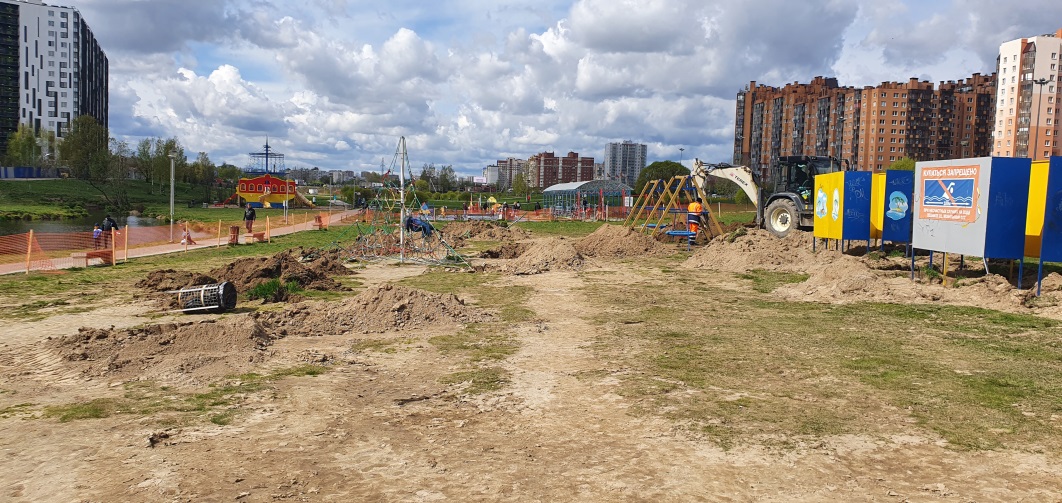 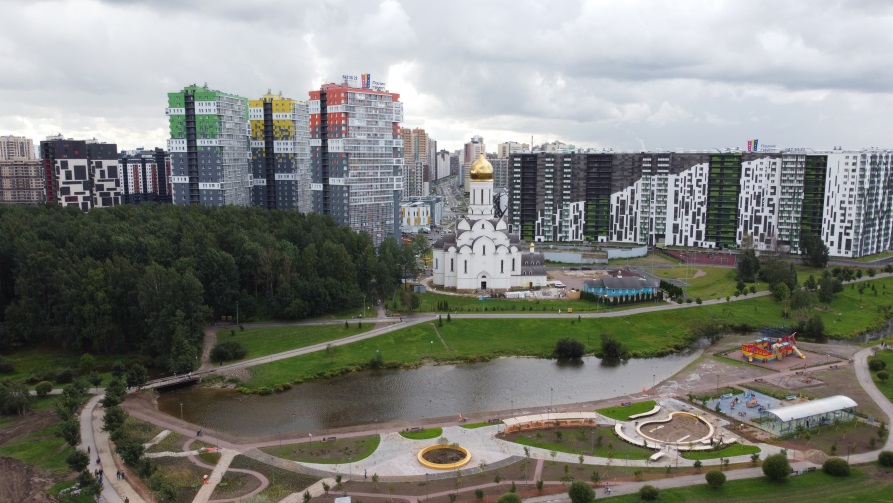 Мощение пешеходных дорожек, установка МАФов, установка качелей с навесами, комплексные работы по освещению и озеленению
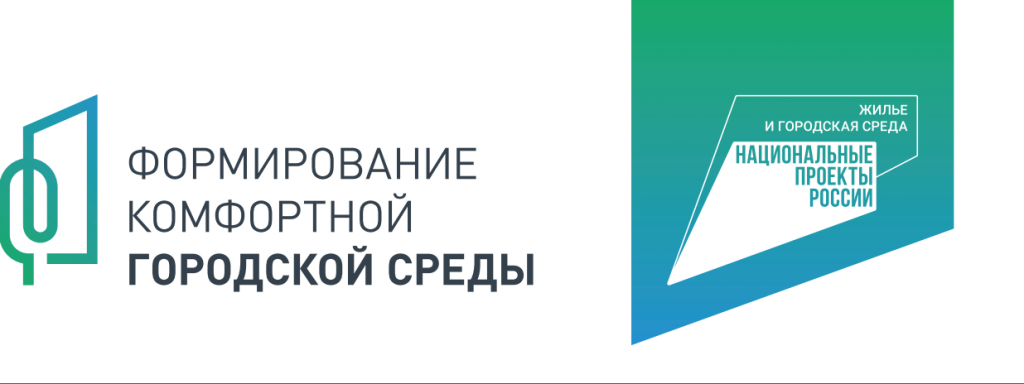 Кингисеппское городское поселениеКингисеппский муниципальный районПешеходная зона от улицы Восточнаядо микрорайона Касколовка
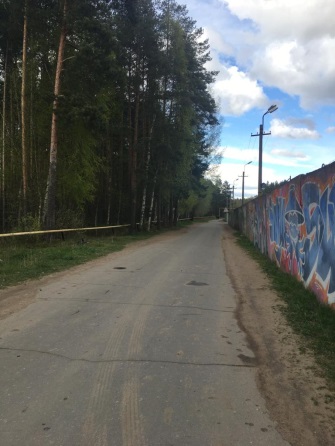 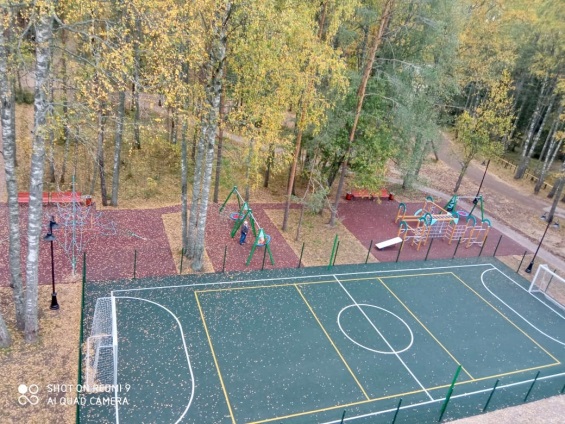 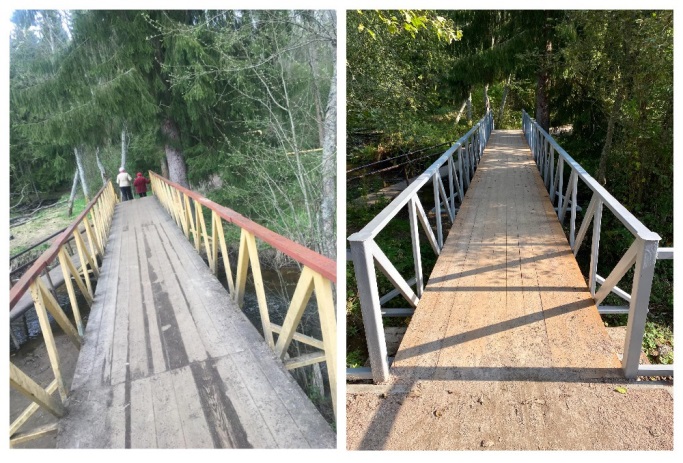 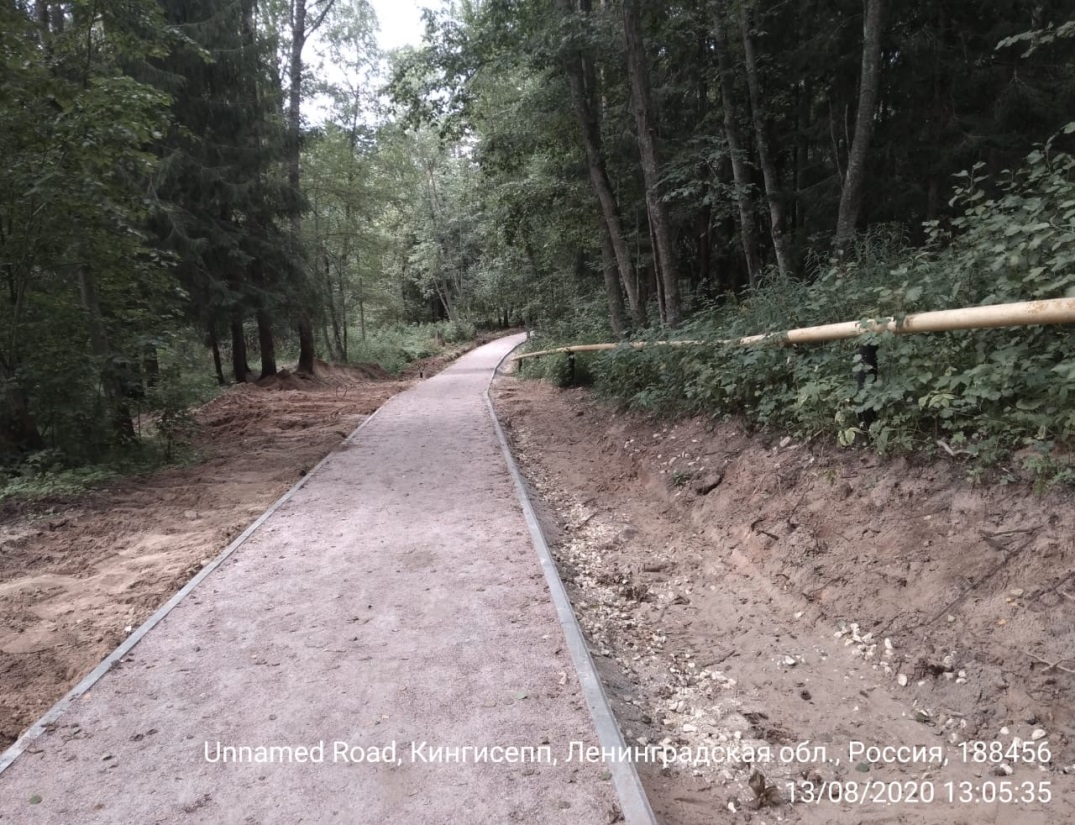 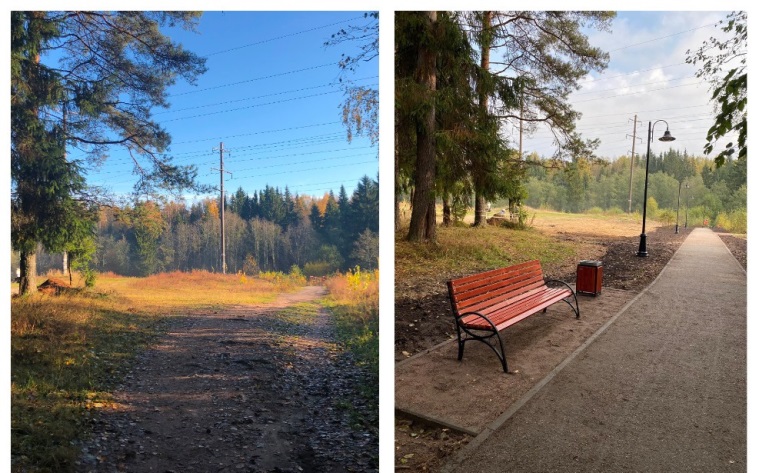 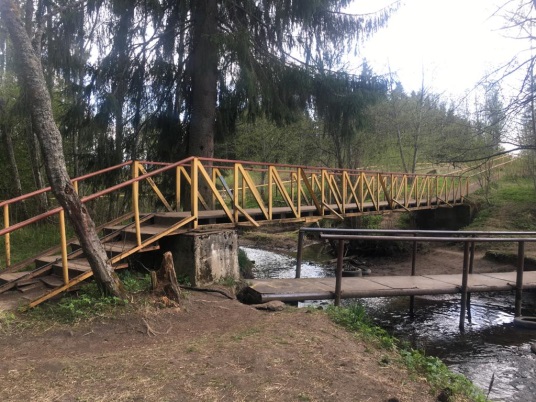 Пешеходная зона, установка детской и спортивной площадки, реконструкция моста, защитные ограждения, комплексные работы по освещению
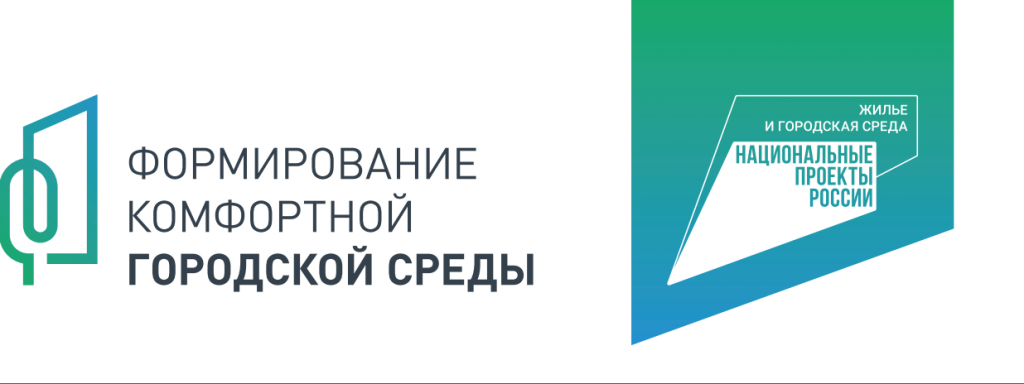 Кузьмоловское городское поселение Всеволожский муниципальный районОбщественная территория по адресуул. Строителей д. 7, д.9, д. 11
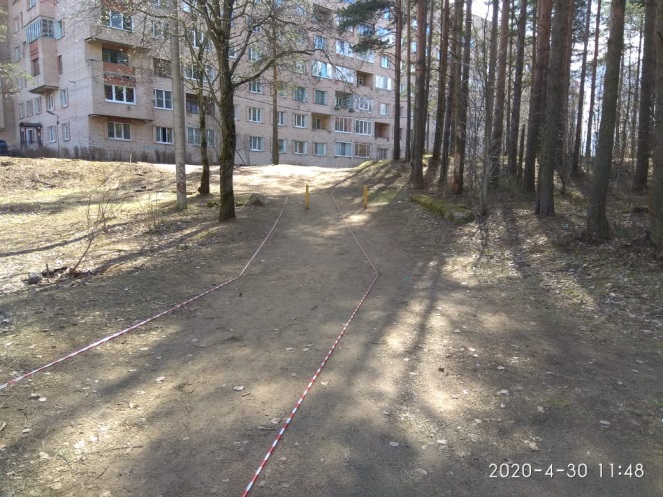 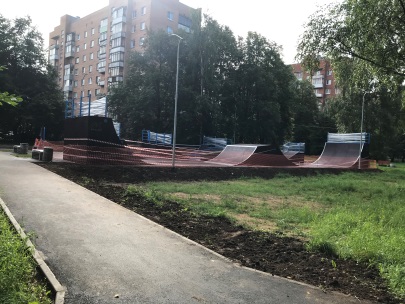 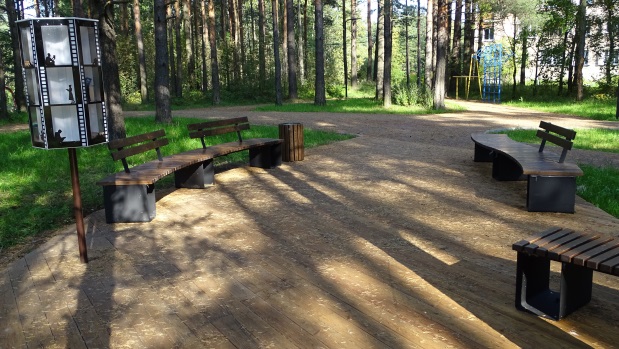 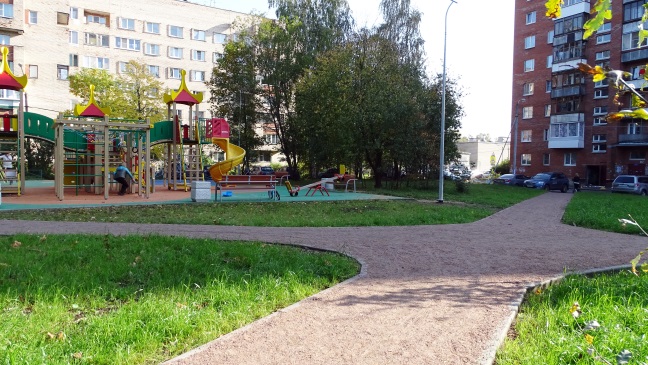 Работы по мощению пешеходных дорожек, установка арт-объекта с интерективной подсветкой, установка скейт-парка для экстримальных видов спорта, уставновка МАФов и комплексные работы по освещению
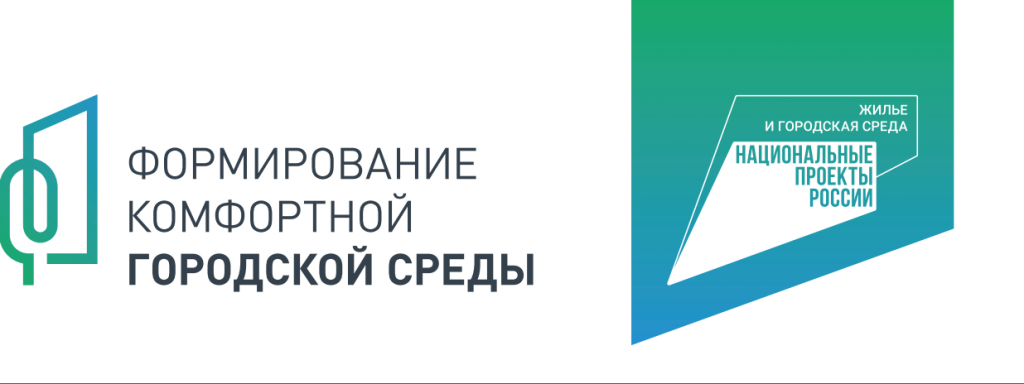 Лодейнопольское городское поселениеЛодейнопольский муниципальный районТерритория «Район памятника 300 лет»
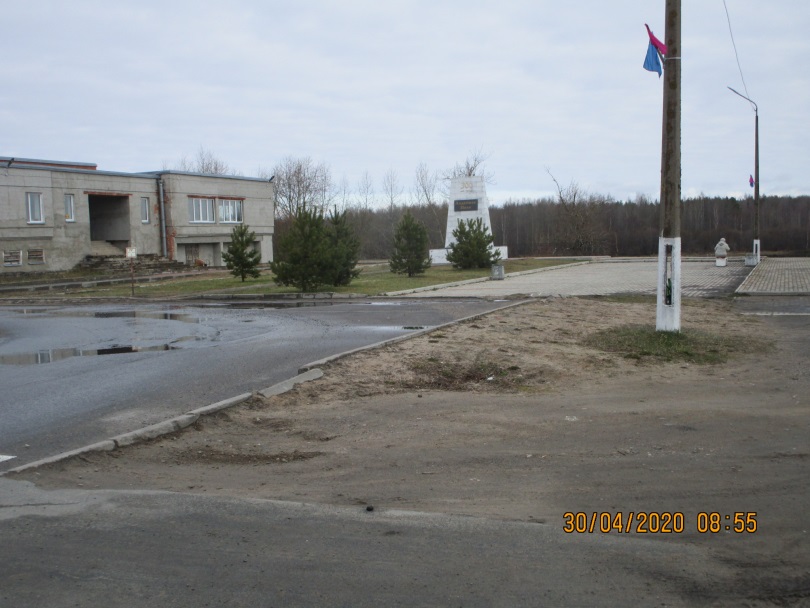 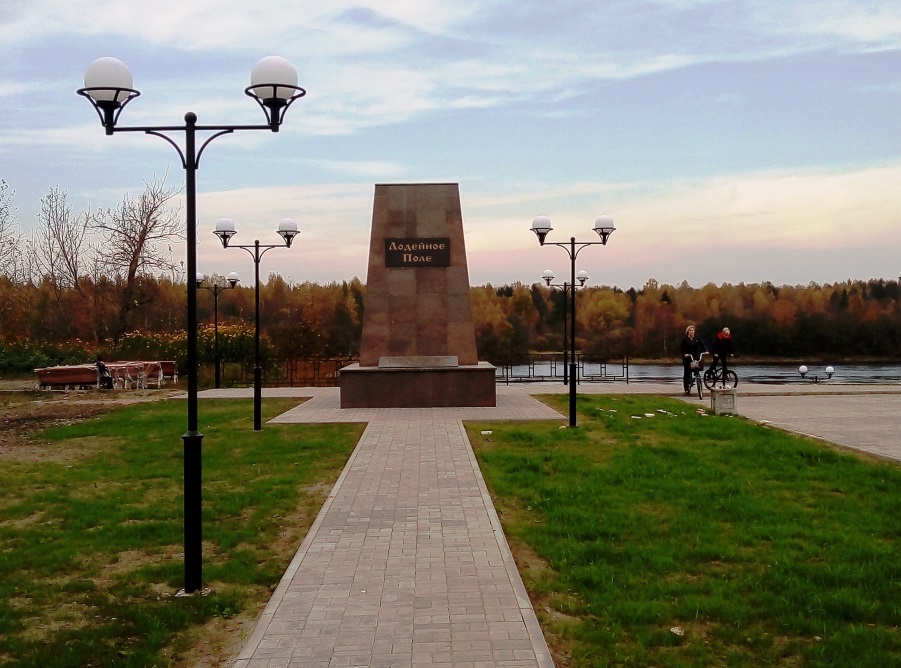 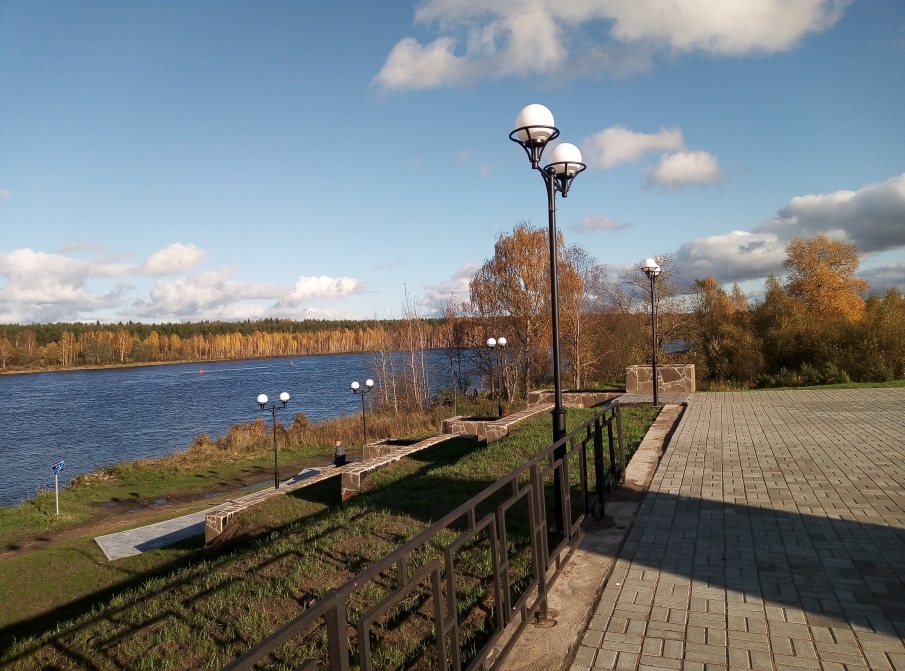 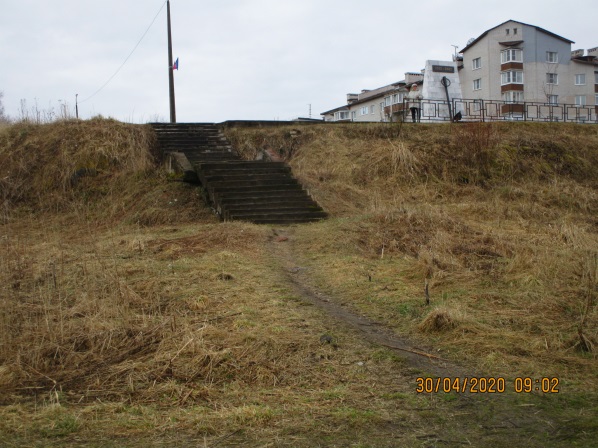 Асфальтирование пешеходных дорожек, установка ограждений, обустройство пешеходной зоны и лестницы,комплексные работы по освещению
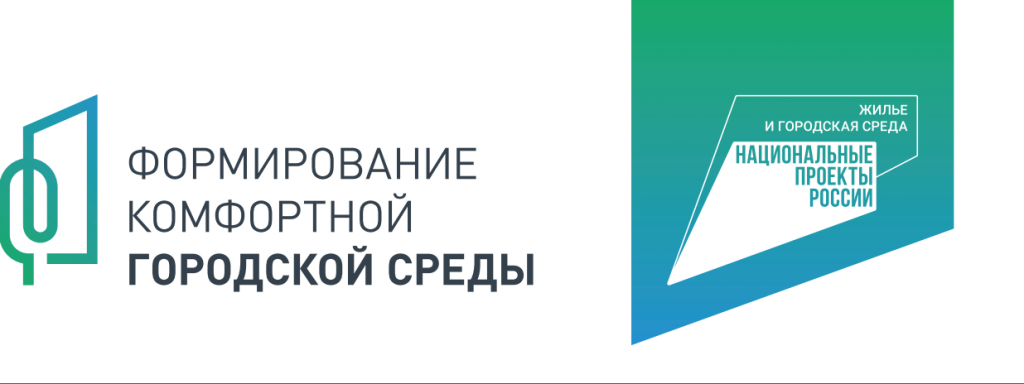 Лужское городское поселениеЛужский муниципальный районПляж вблизи пешеходного моста по ул. Петра Баранова
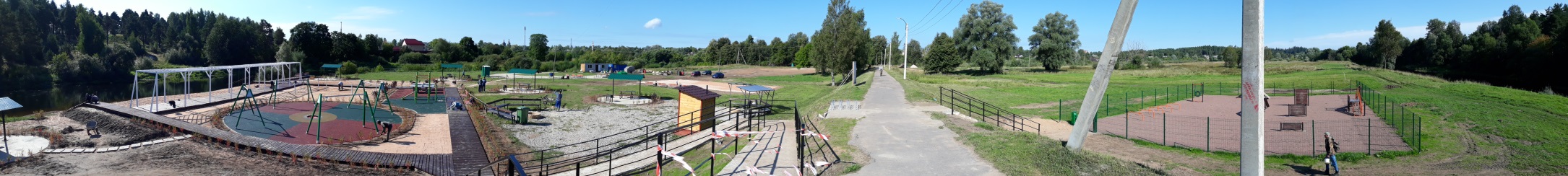 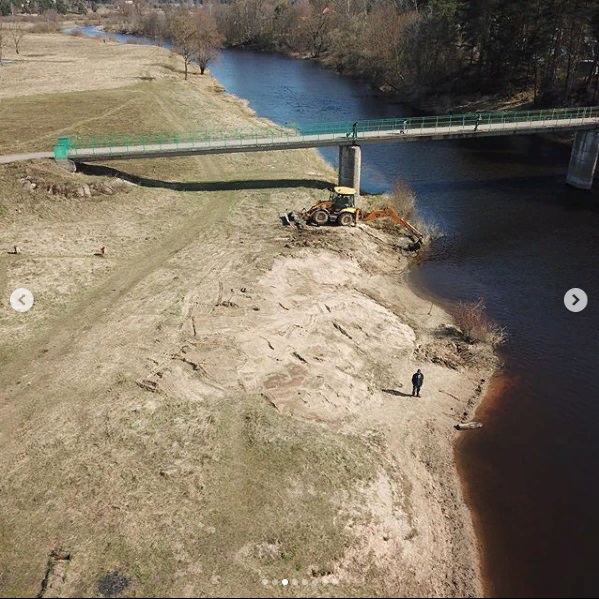 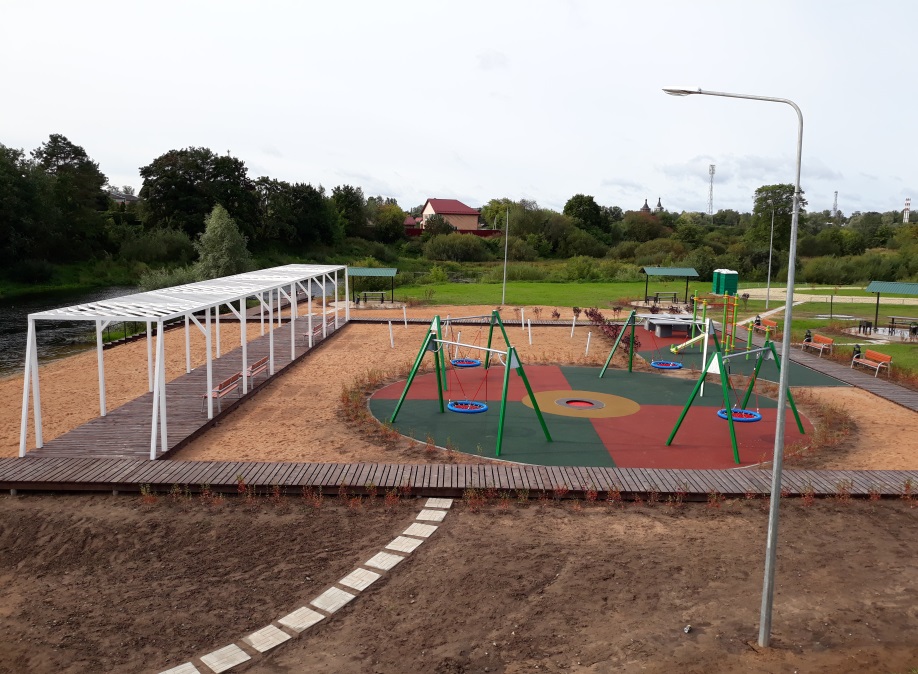 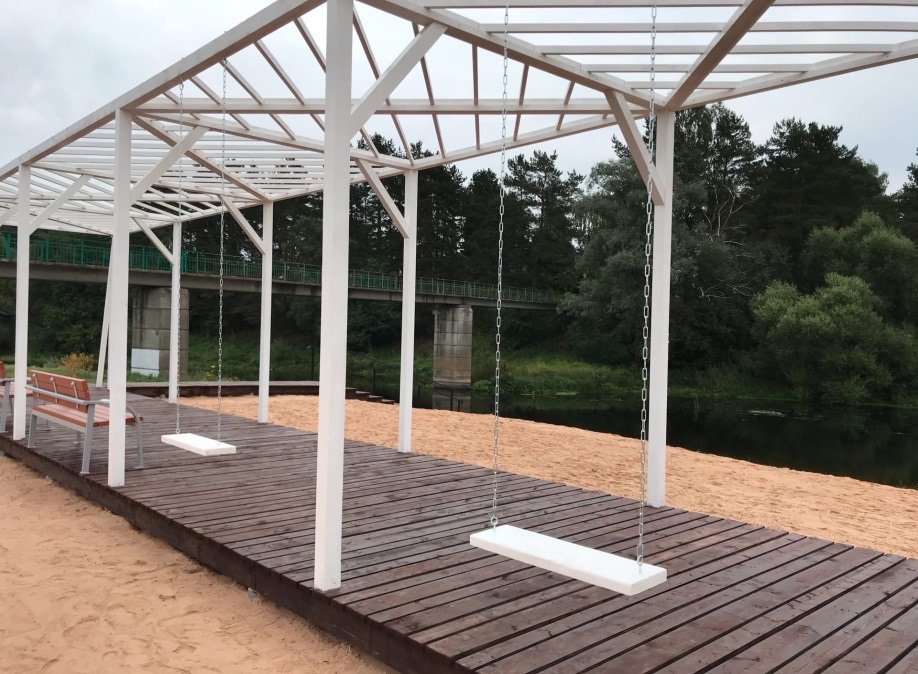 Обустройство пешеходной зоны с навесами, установка детской и спортивной площадки, установка площадки для выгула собак, установка МАФов, комплексные работы по освещению
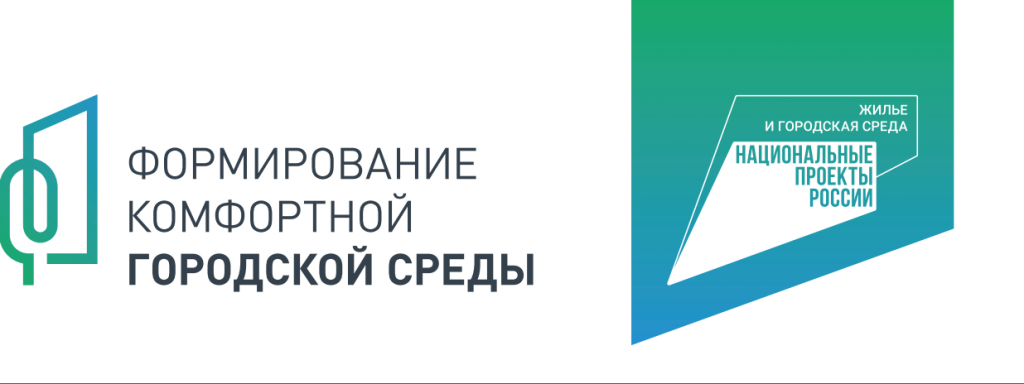 Лужское городское поселениеЛужский муниципальный районул. Набережная д. 5
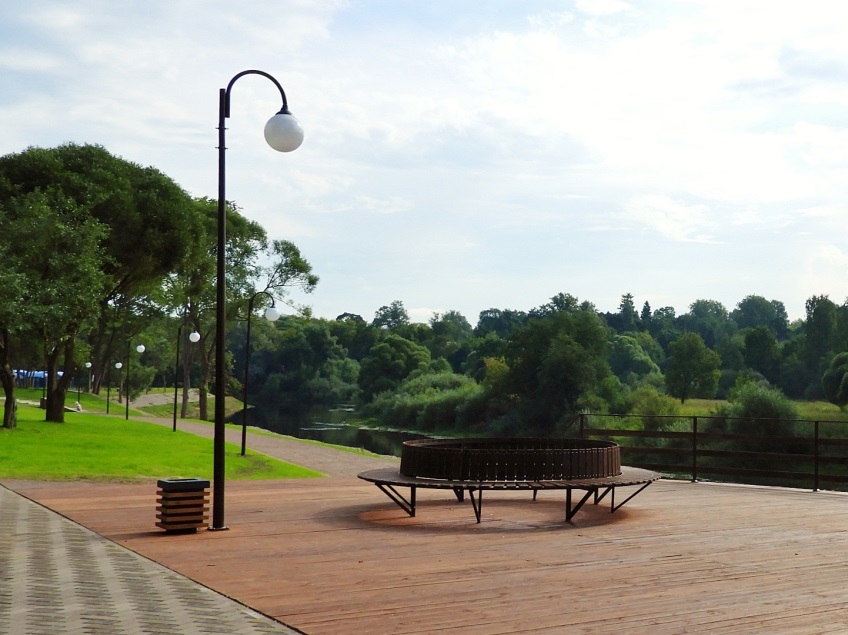 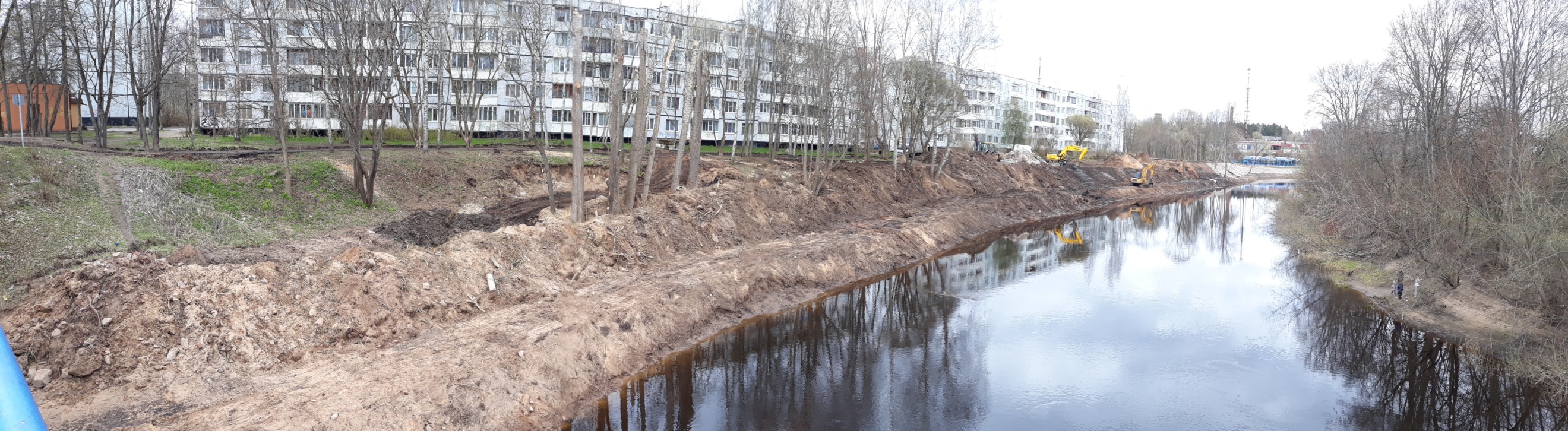 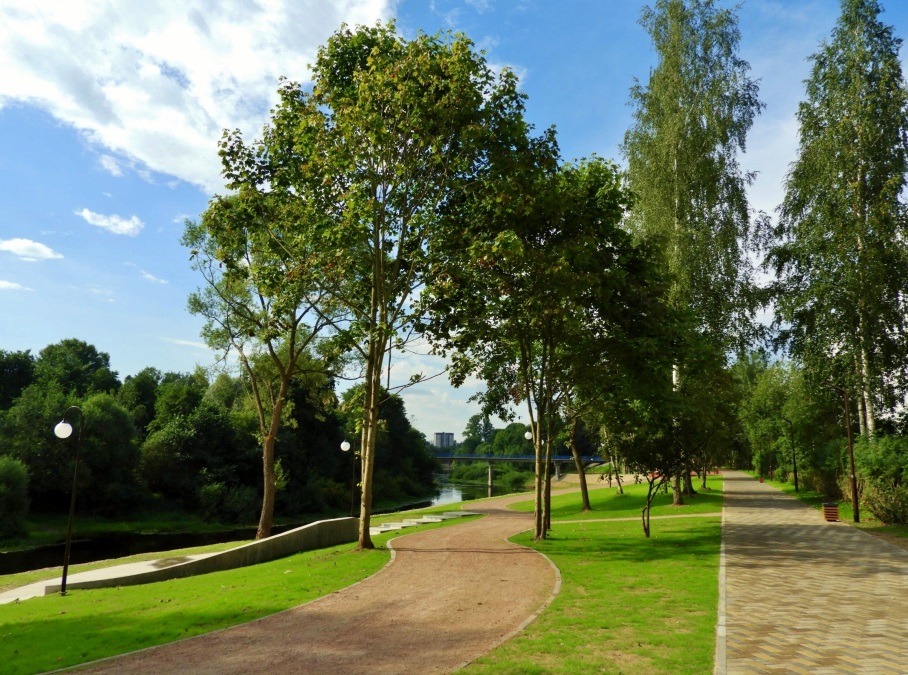 Мощение пешеходных дорожек, обустройство пешеходной зоны вдоль набережной, установка МАФов, установка лестницыкомплексные работы по освещению
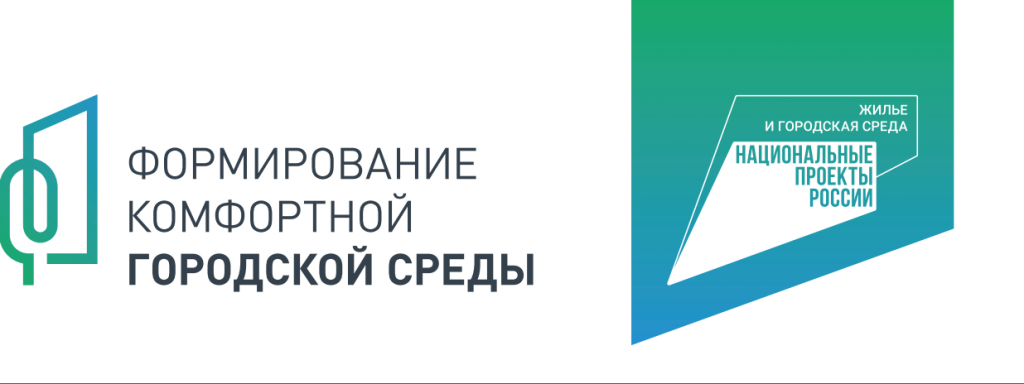 Лужское городское поселениеЛужский муниципальный районСквер у здания стоматологической поликлиники
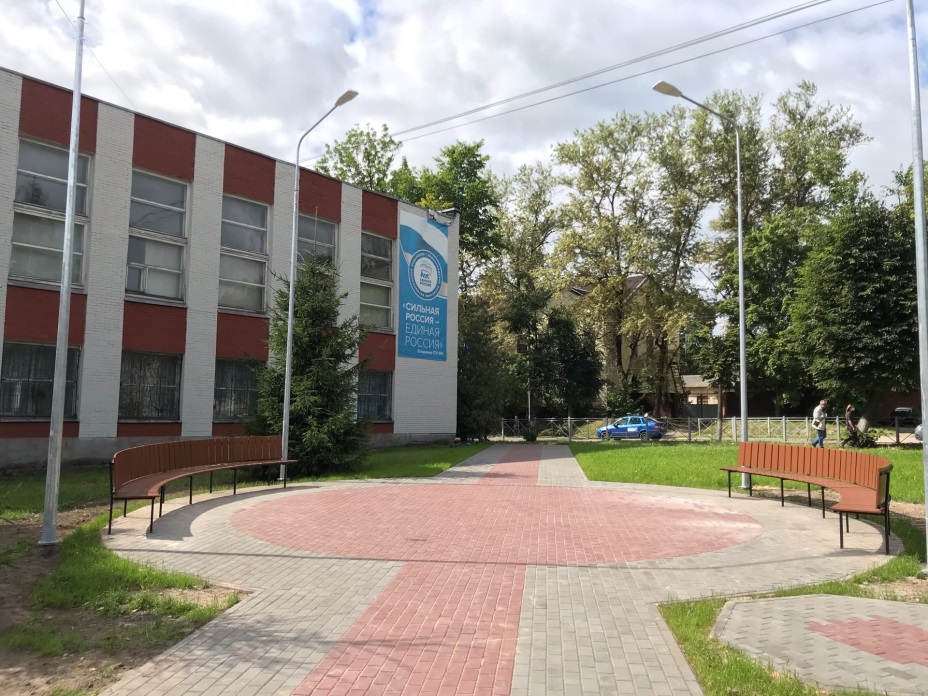 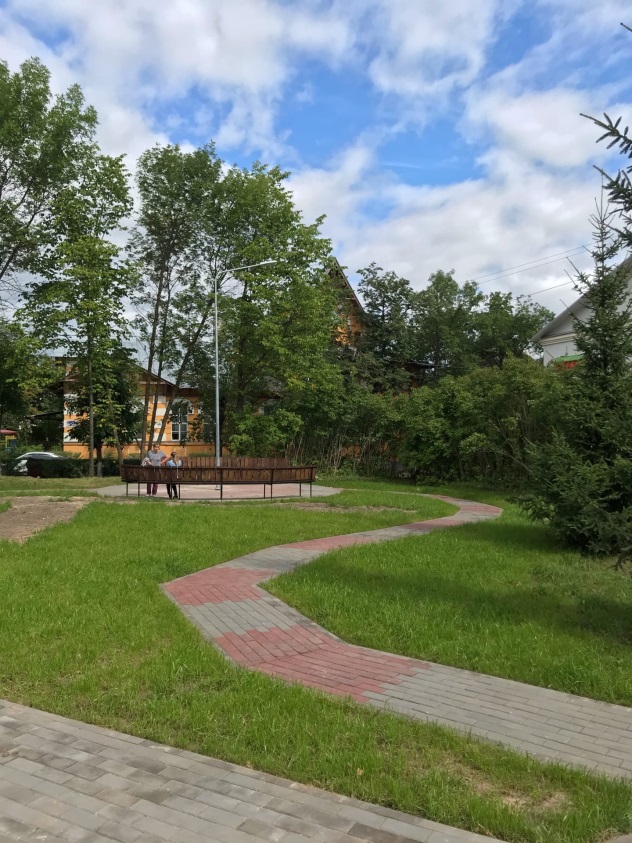 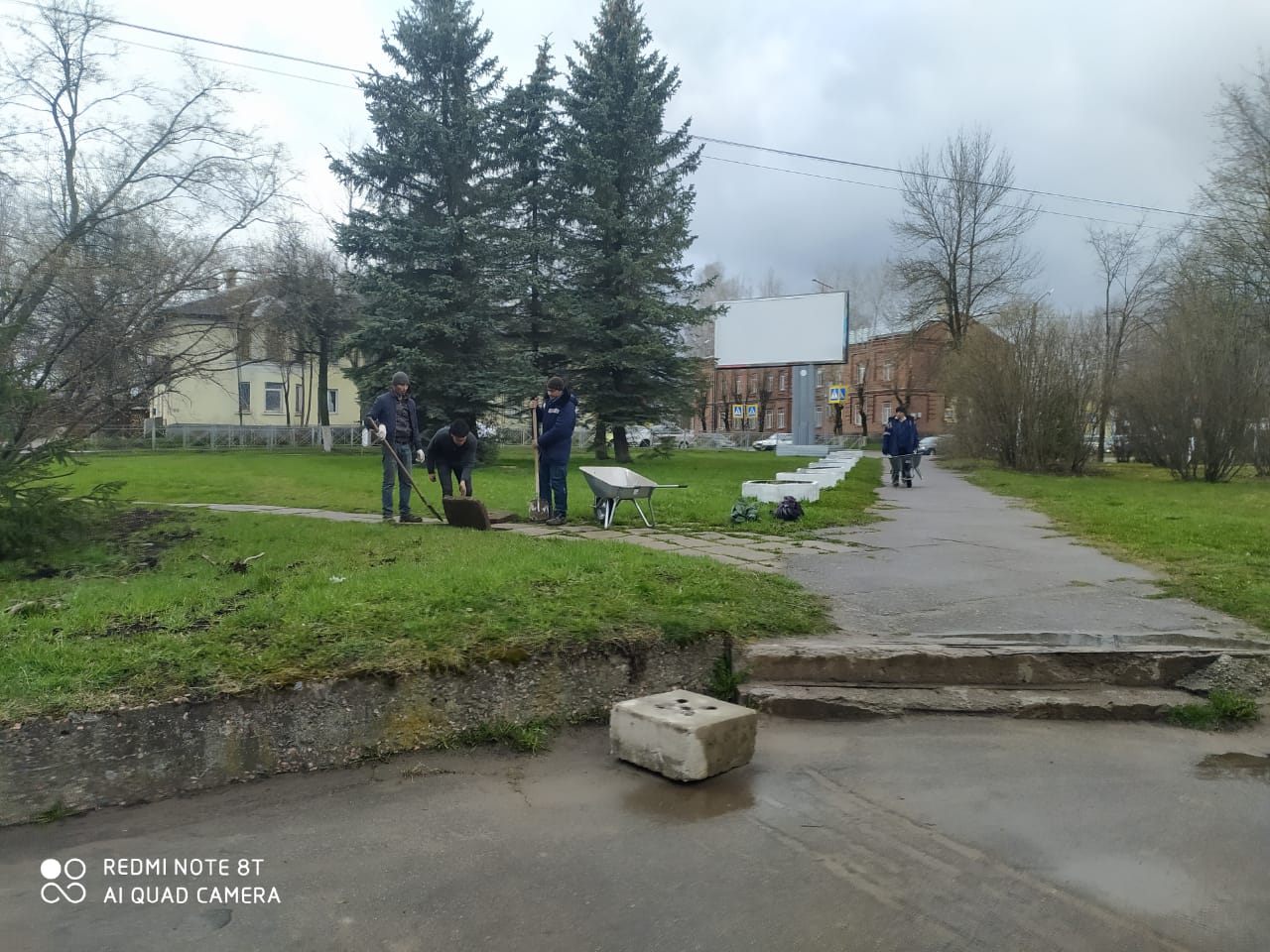 Мощение пешеходных дорожек, установка МАФов, клумб, комплексные работы по освещению
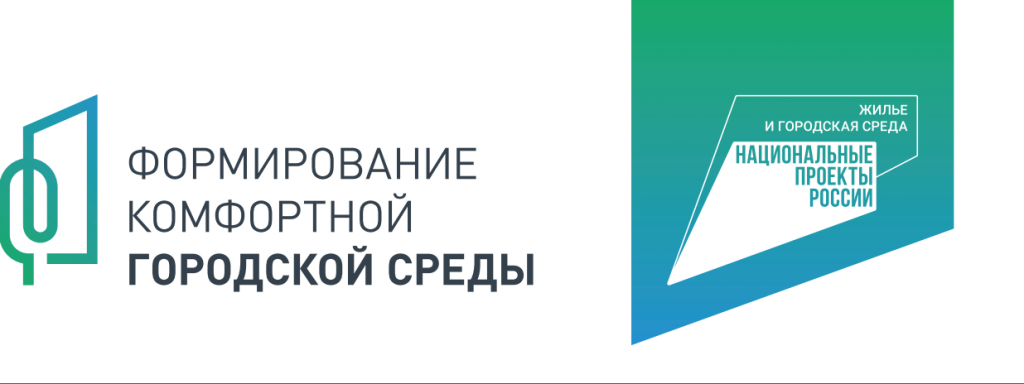 Любанское городское поселениеТосненский района
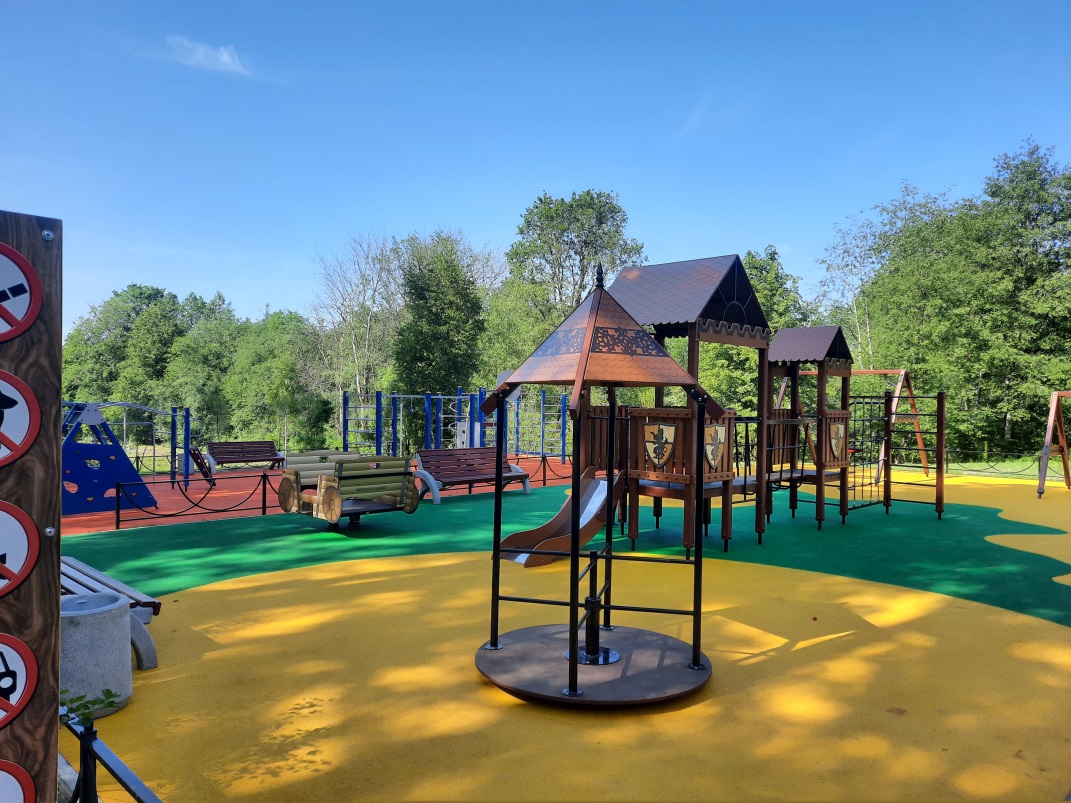 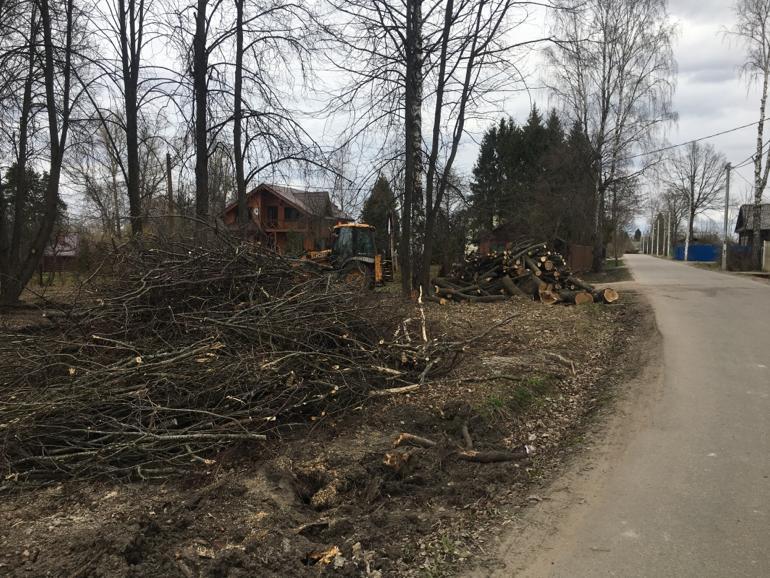 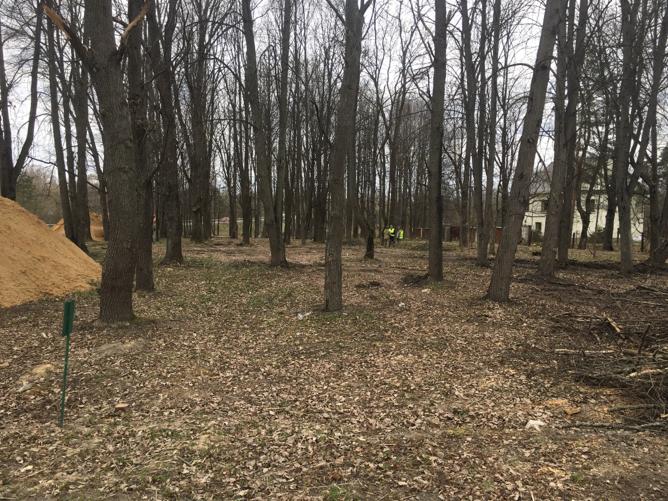 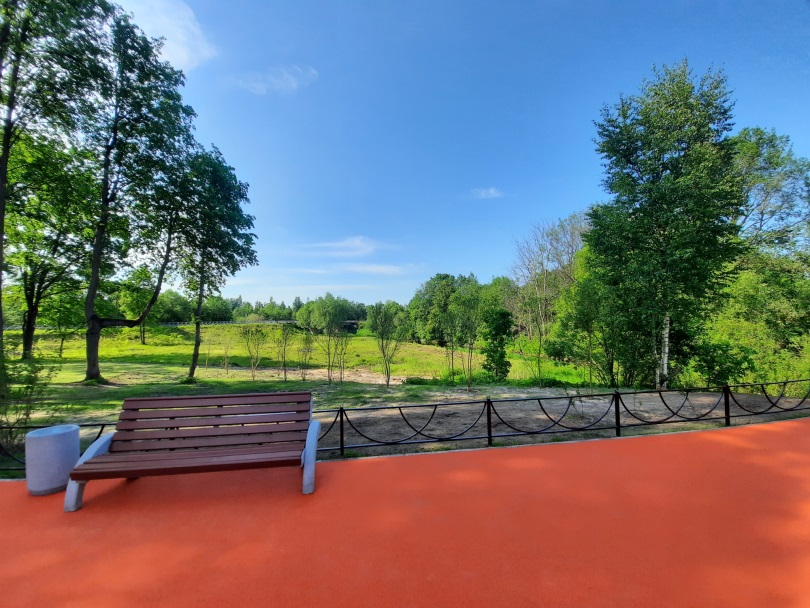 Мощение пешеходных дорожек, обустройство парковки, установка детской площадки, установка МАФов,комплексные работы по освещению
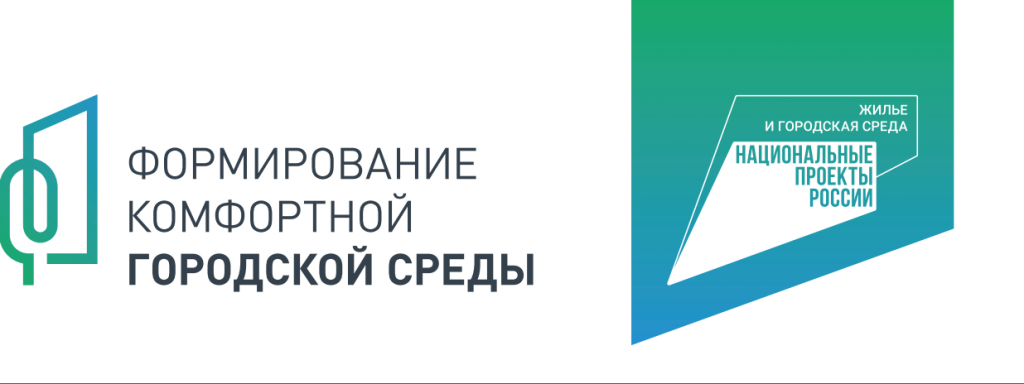 Муринское городское поселениеВсеволожский муниципальный районШкольный спуск
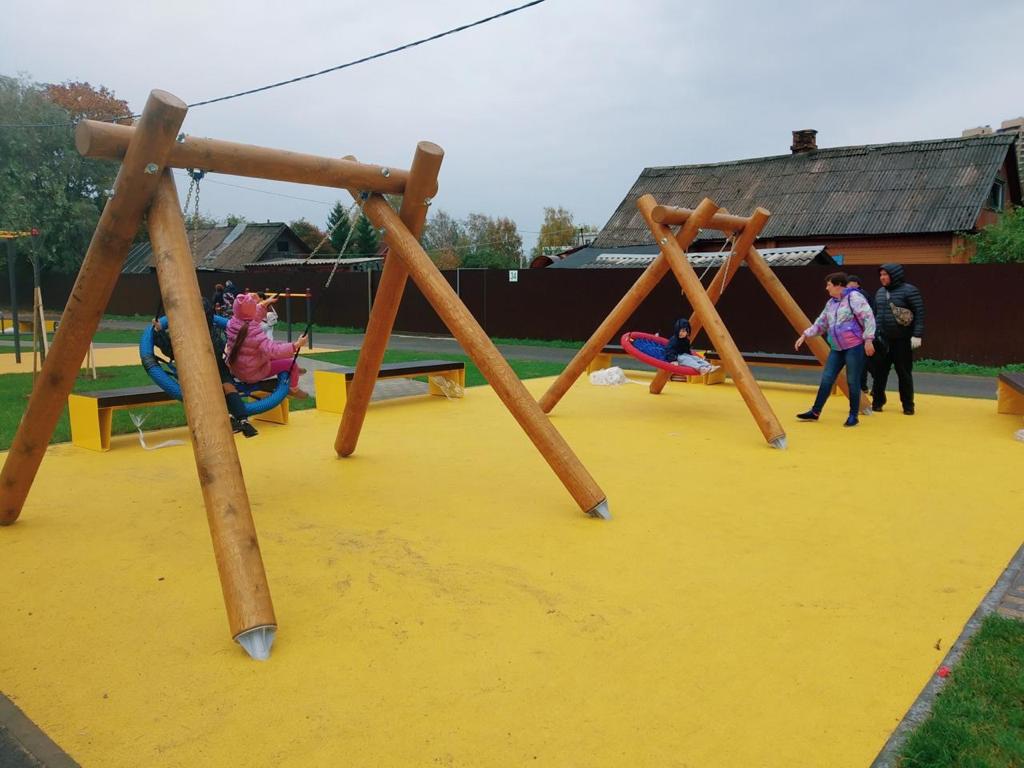 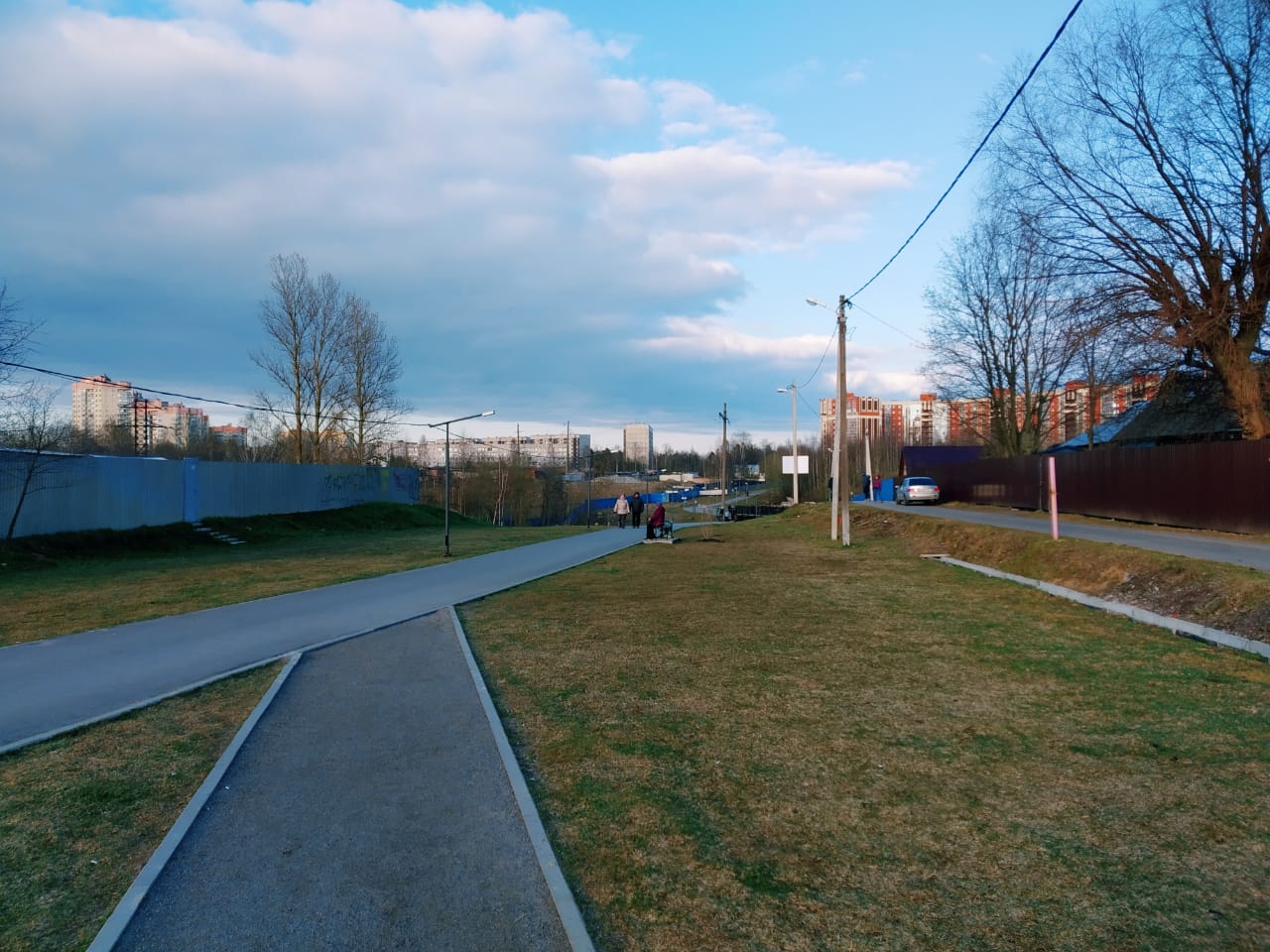 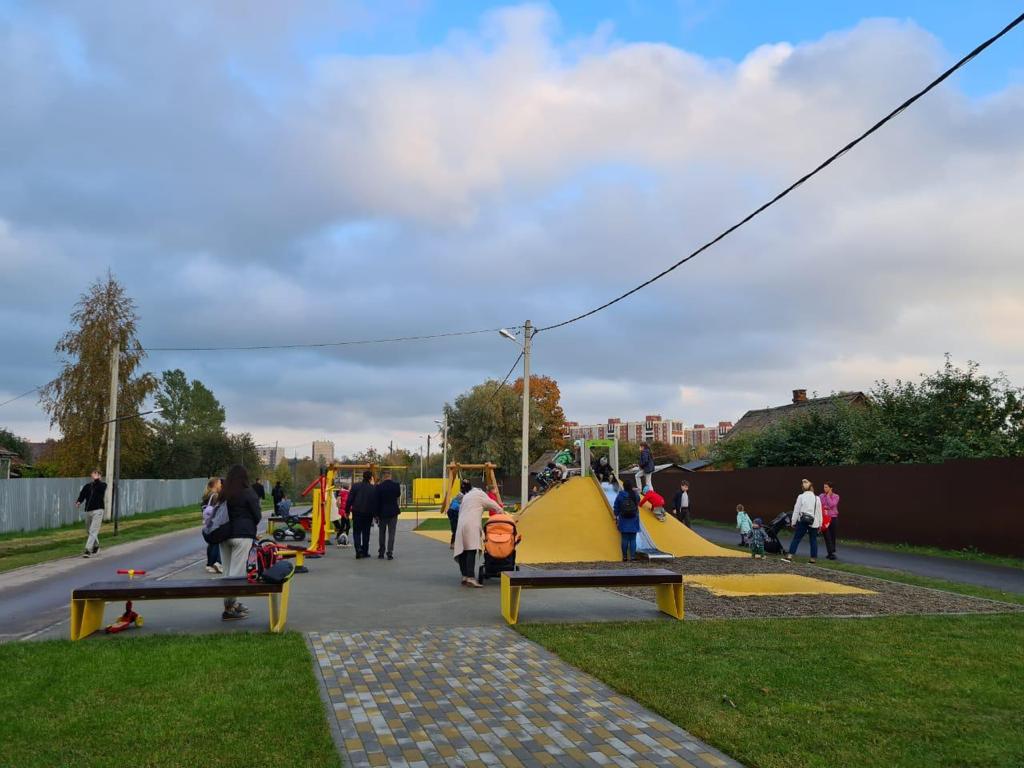 Обустройство пешеходной зоны, установка детской площадки со специальным покрытием, установка МАФов,комплексные работы по освещению
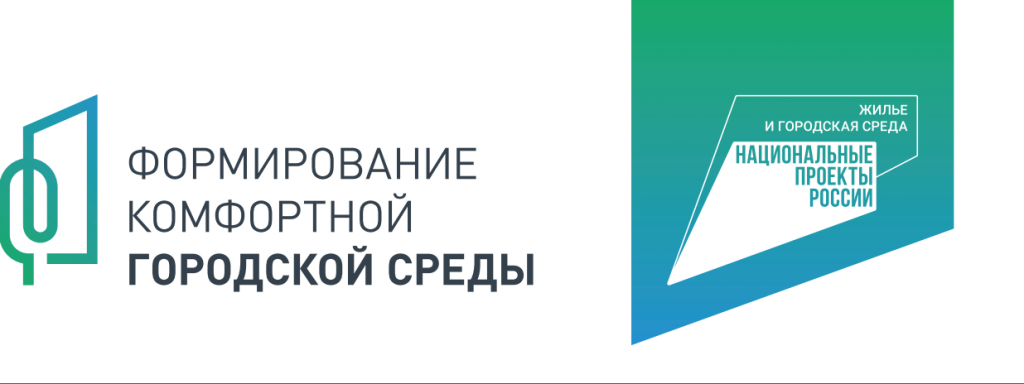 Низинское сельское поселение Ломоносовский муниципальный районПарк Низино
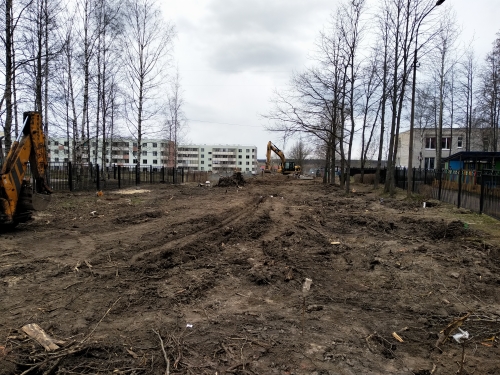 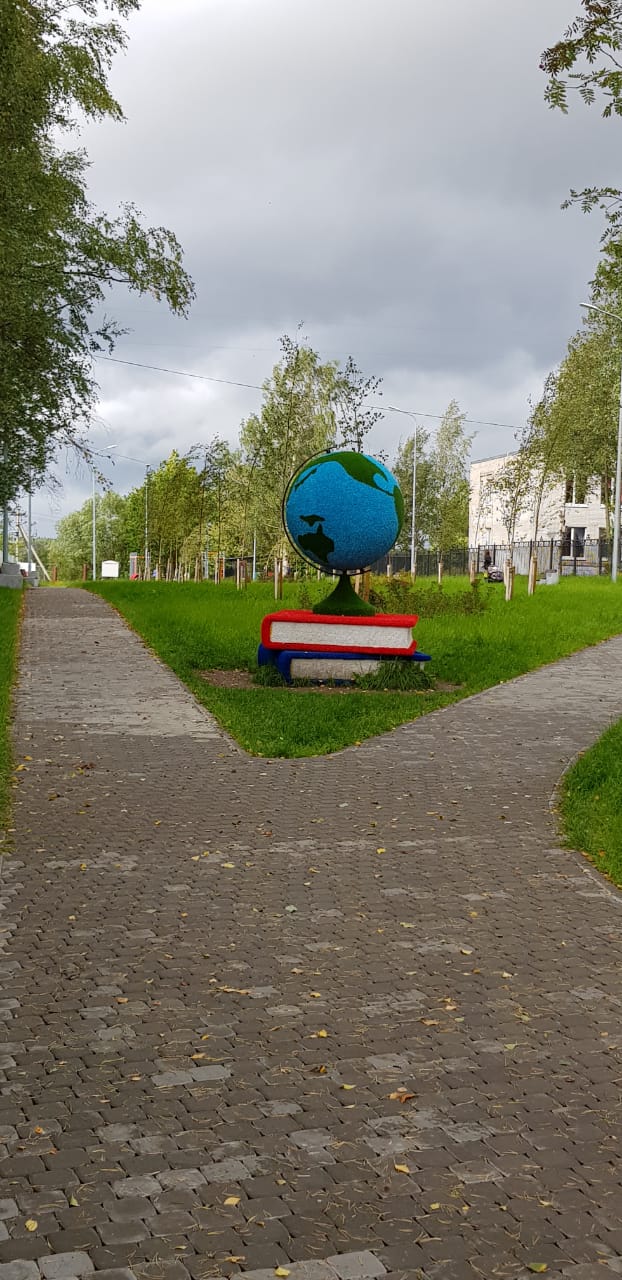 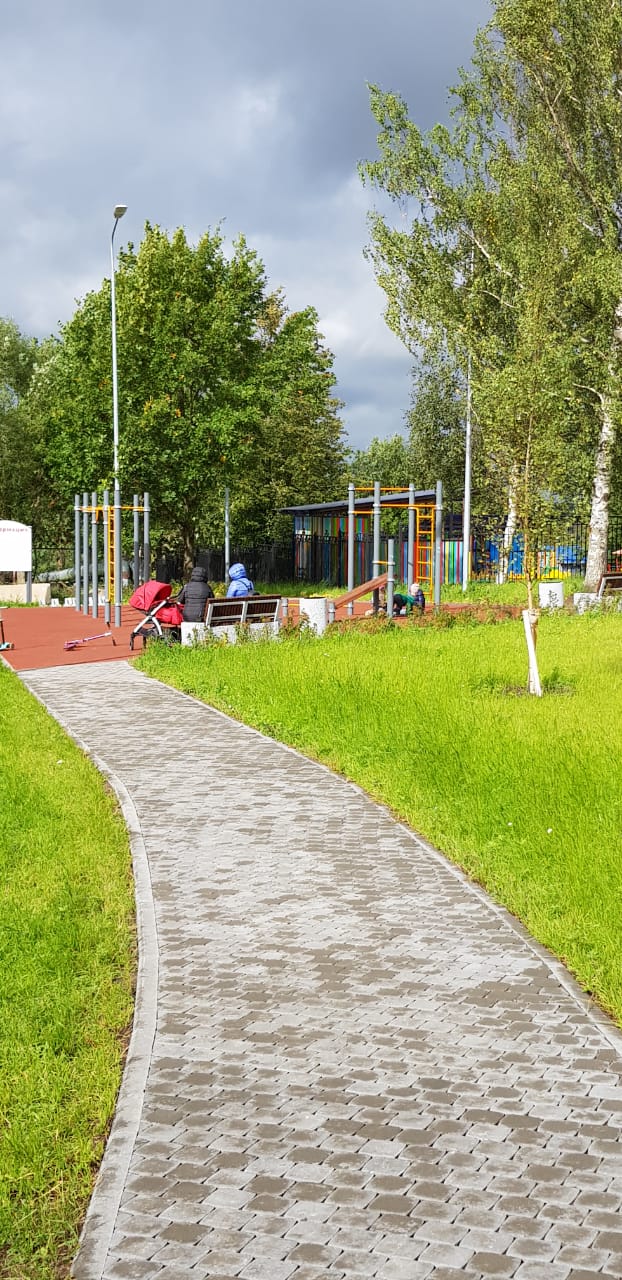 Мощение дорожек, оборудование тротуаров, комплексные работы по освещению и озеленению, установка МАФов
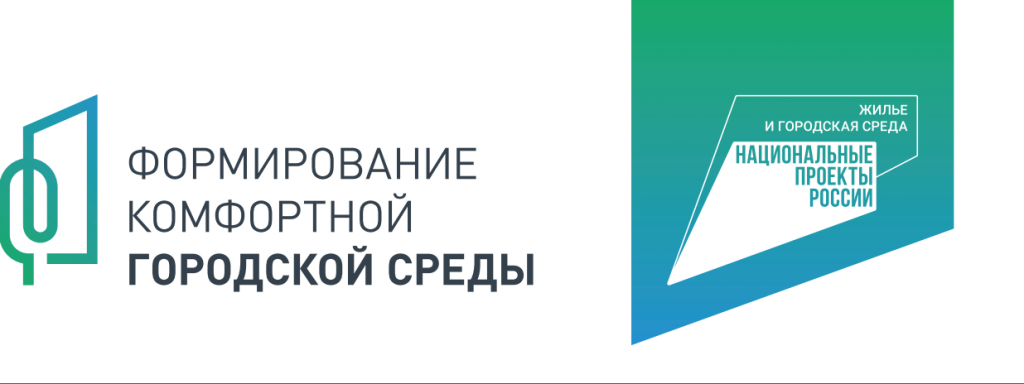 Никольское городское поселениеПодпорожский муниципальный районтерритория у школы по ул. Новая
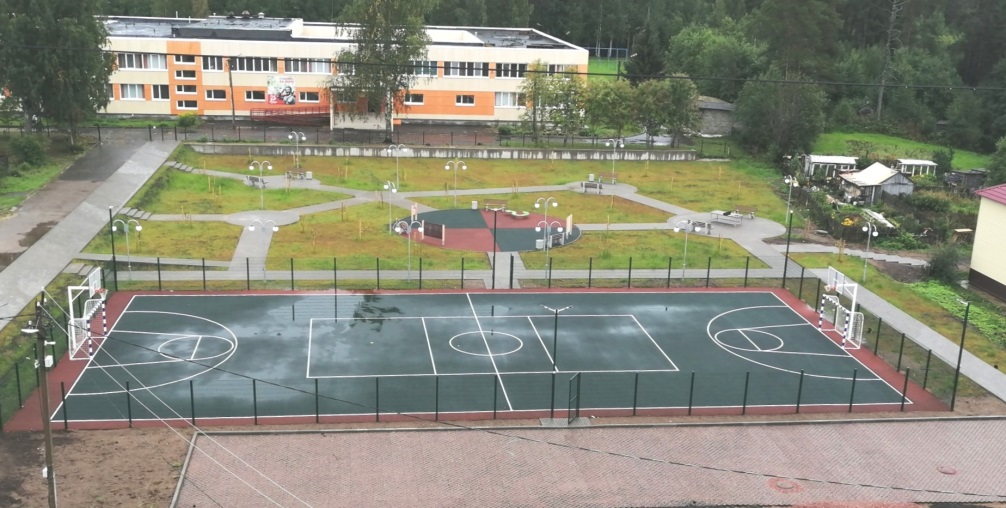 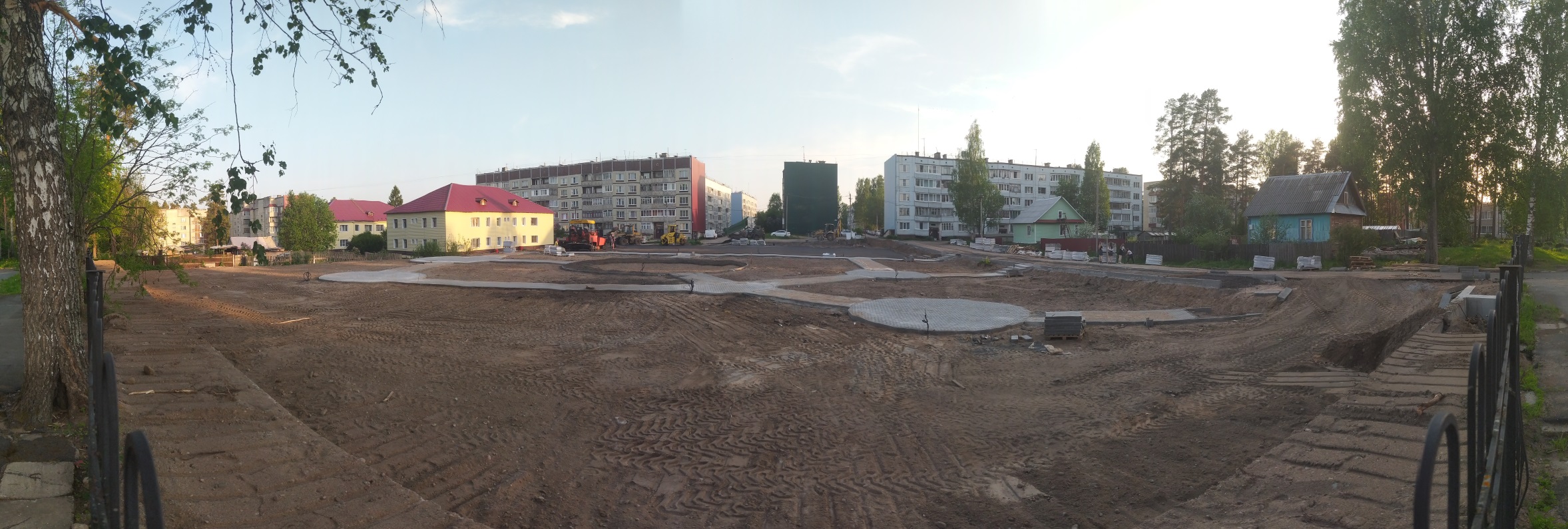 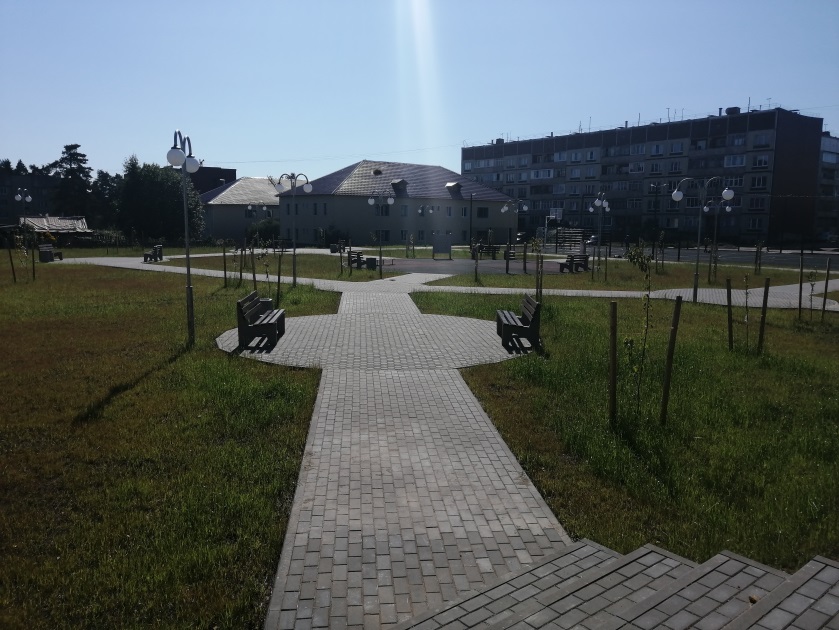 Обустройство пешеходной зоны и спортивной площадки, установка МАФов, комплексные работы по освещению
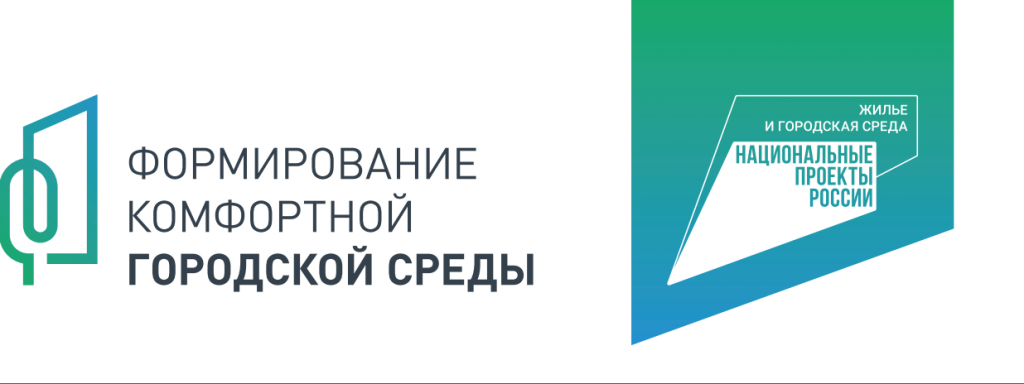 Никольское городское поселение Тосненский районПешеходная дорожка вдоль Советского проспекта
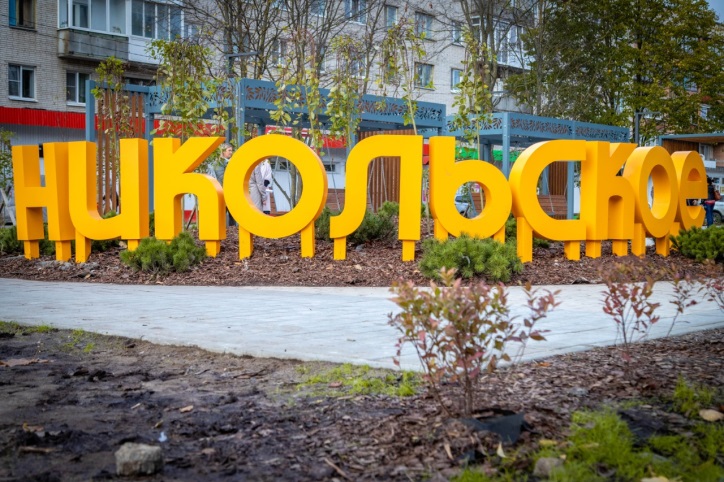 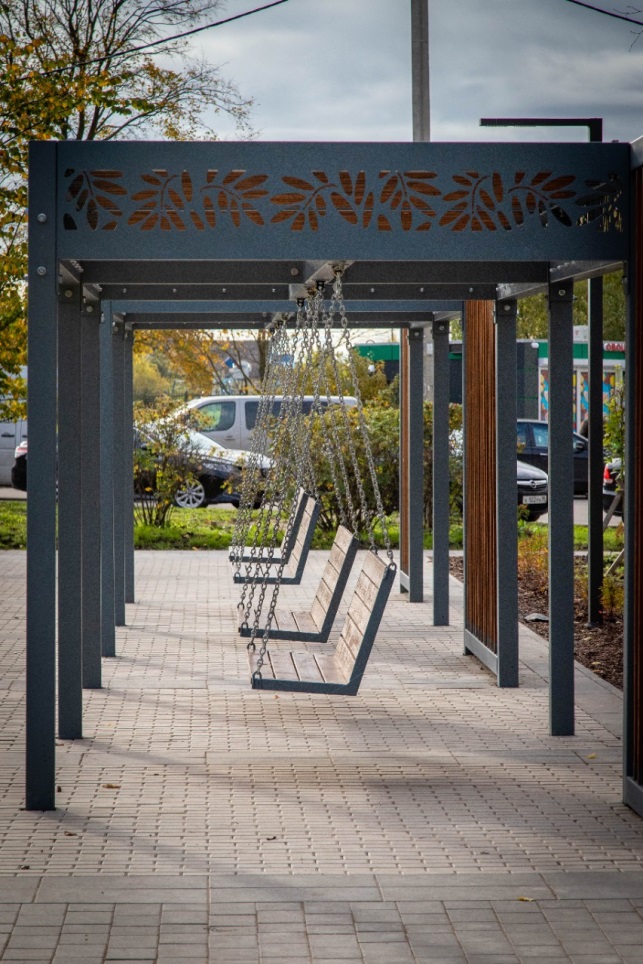 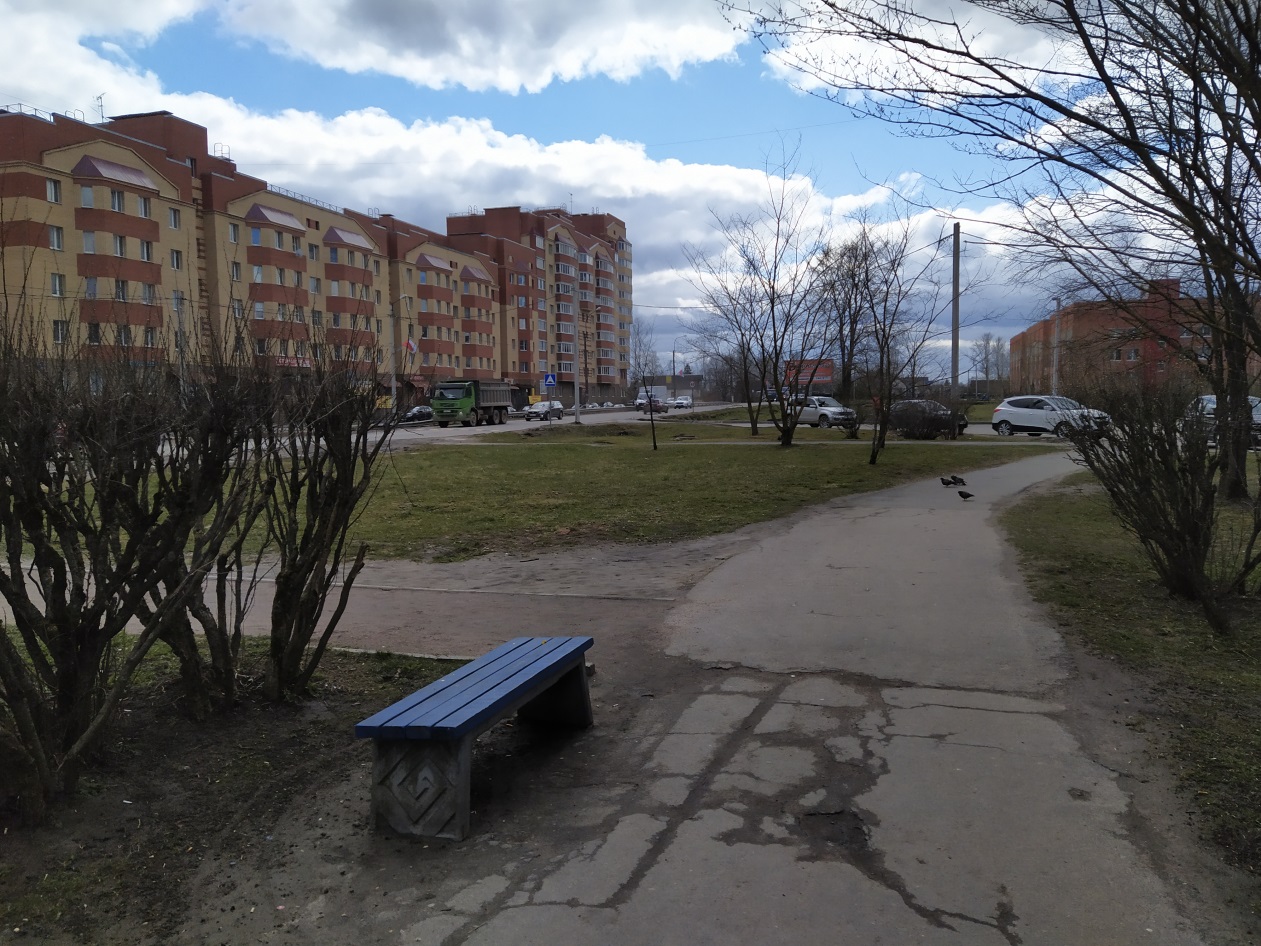 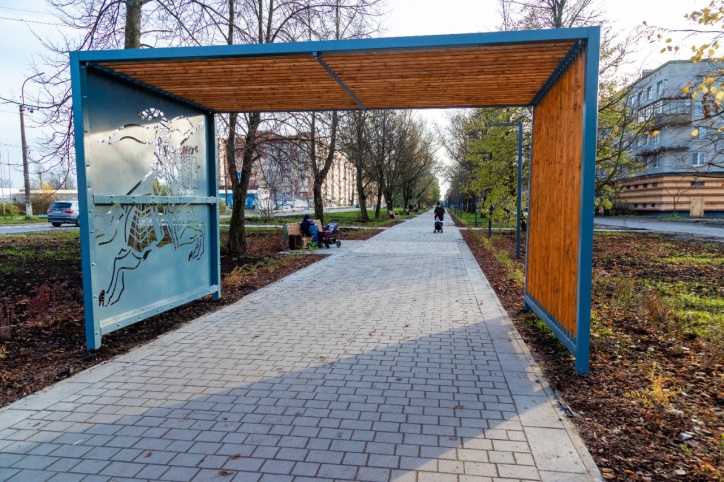 Мощение пешеходных дорожек, установка МАФов, комплексные работы по озеленению и освещению
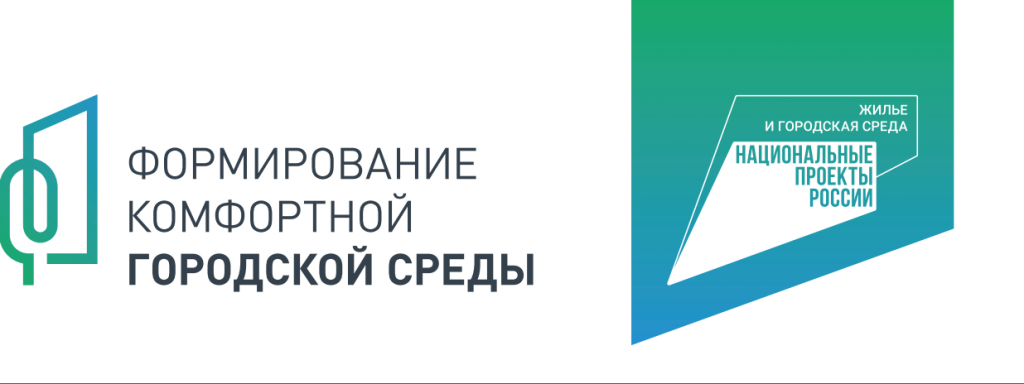 Новодевяткинское сельское поселение Всеволожский муниципальный районСквер с площадкой для выгула собак
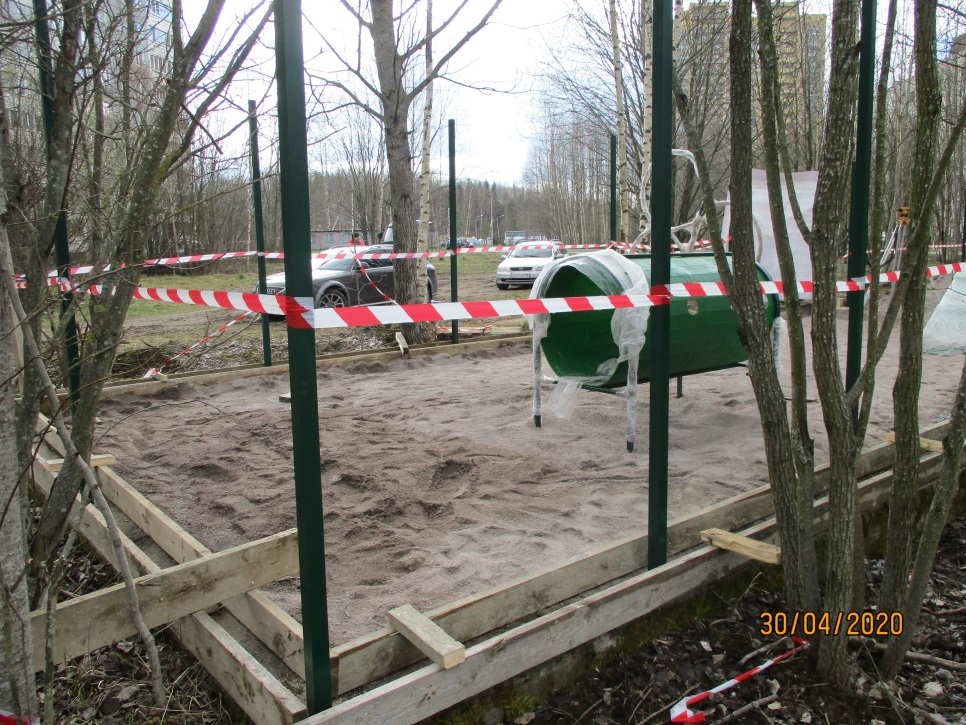 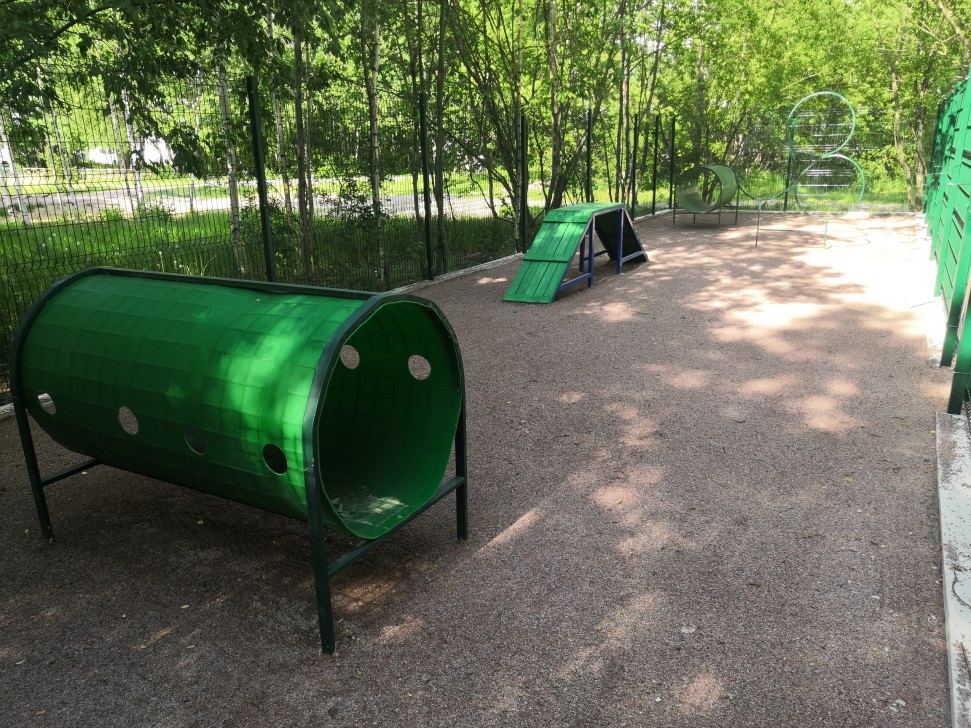 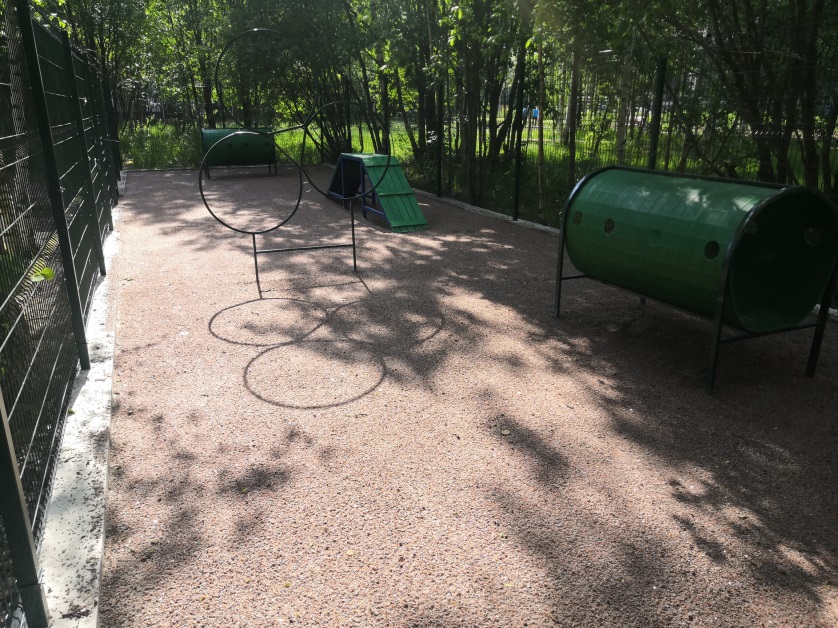 Обустройство специальной площадки с защитным ограждением, так же проведены комплексные работы по освещению
Новодевяткинское сельское поселениеВсеволожский муниципальный районПарк «Охтинская долина»
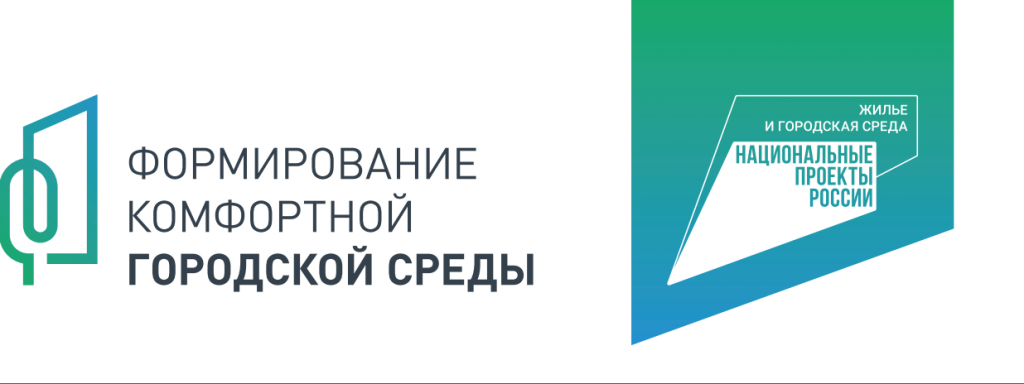 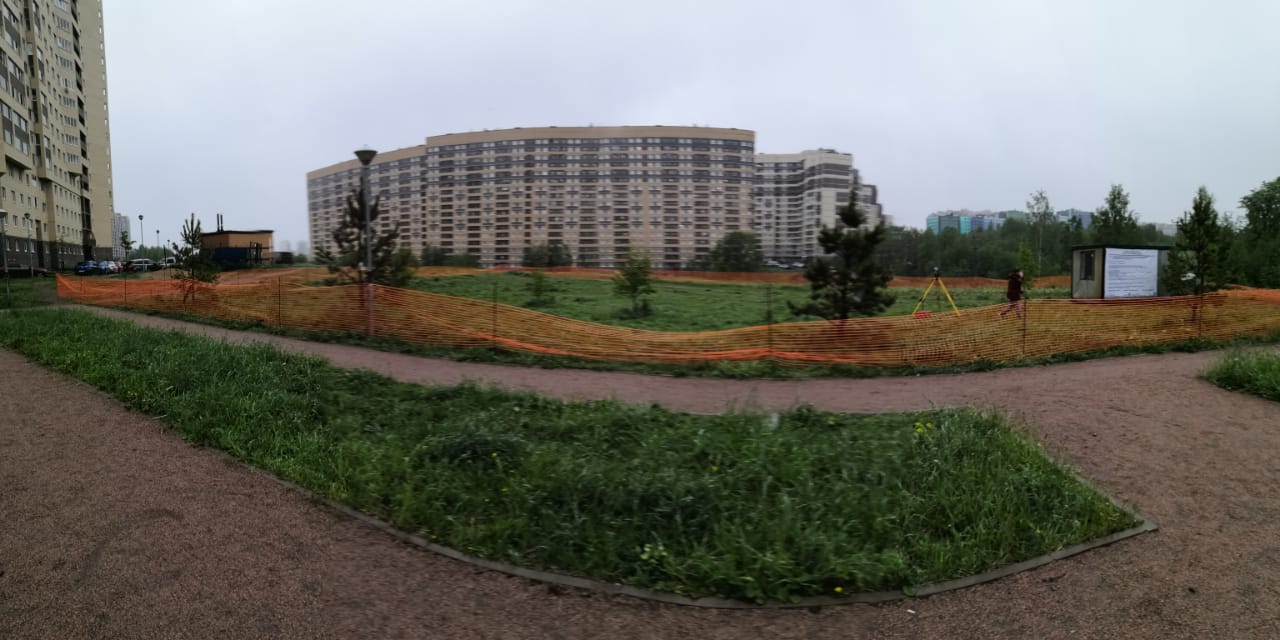 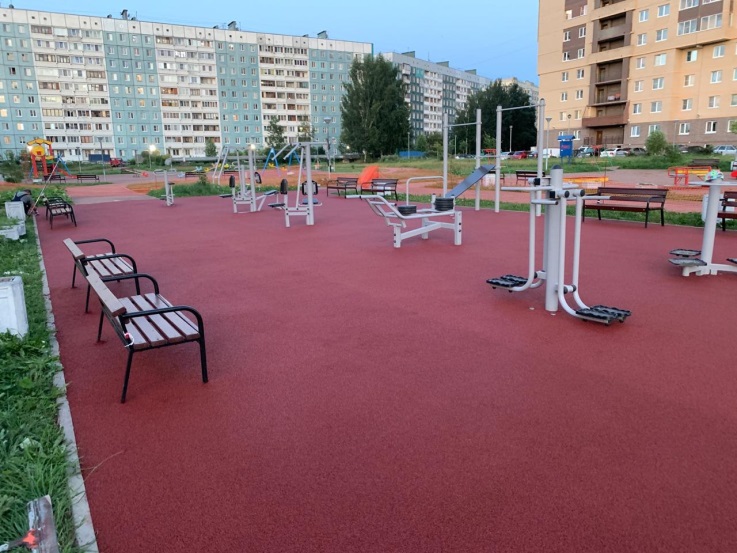 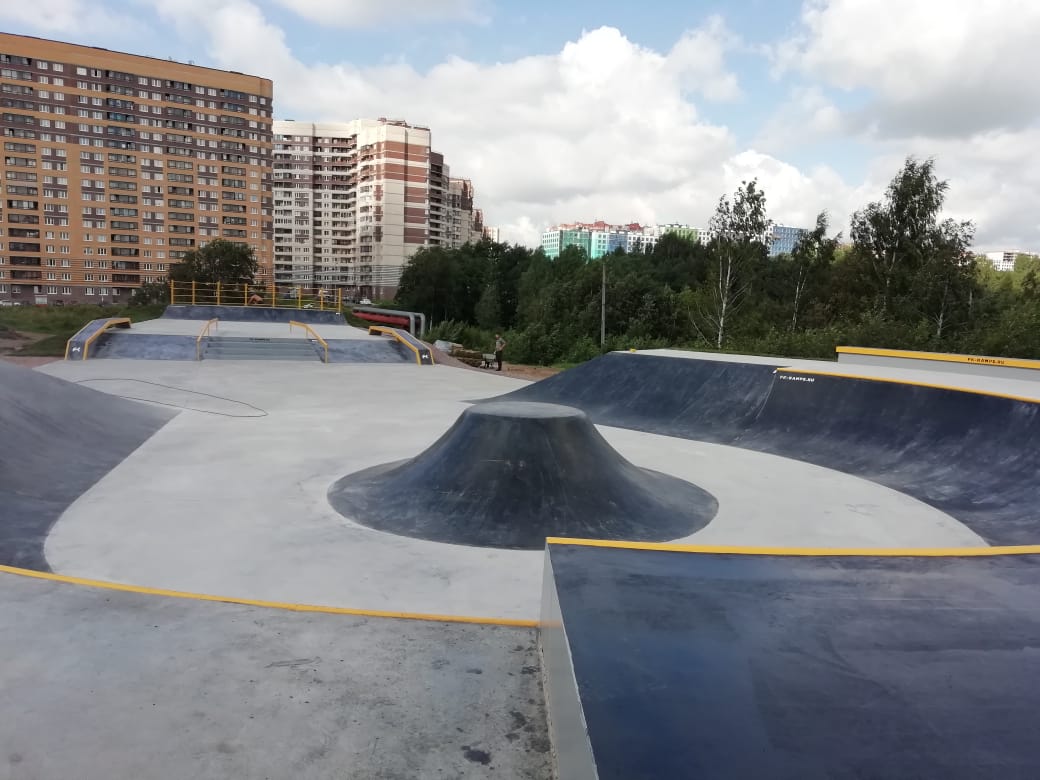 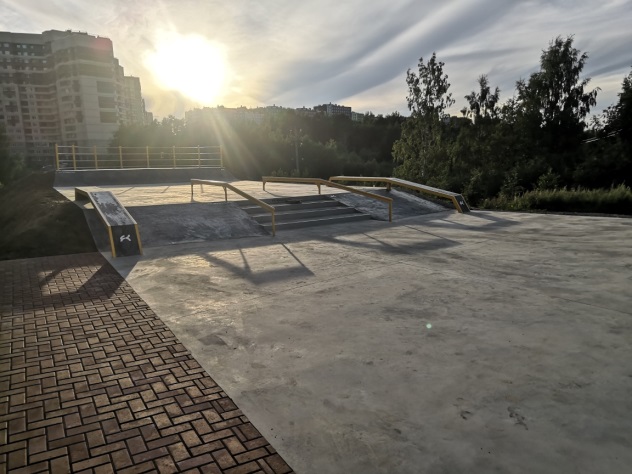 Обустрйство скейт-парка и спортивного оборудования, обустройство пешеходных дорожек, установка МАФов, установка ограждений
Новосветское сельское поселениеГатчинский муниципальный районТерритория возле дома 27А
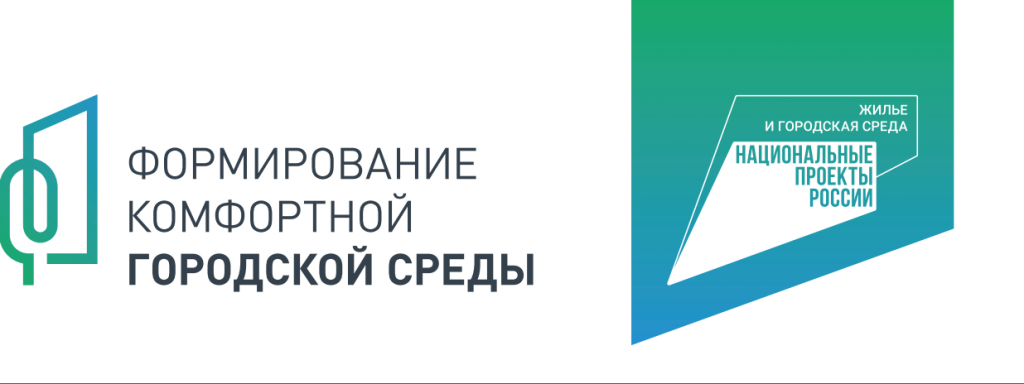 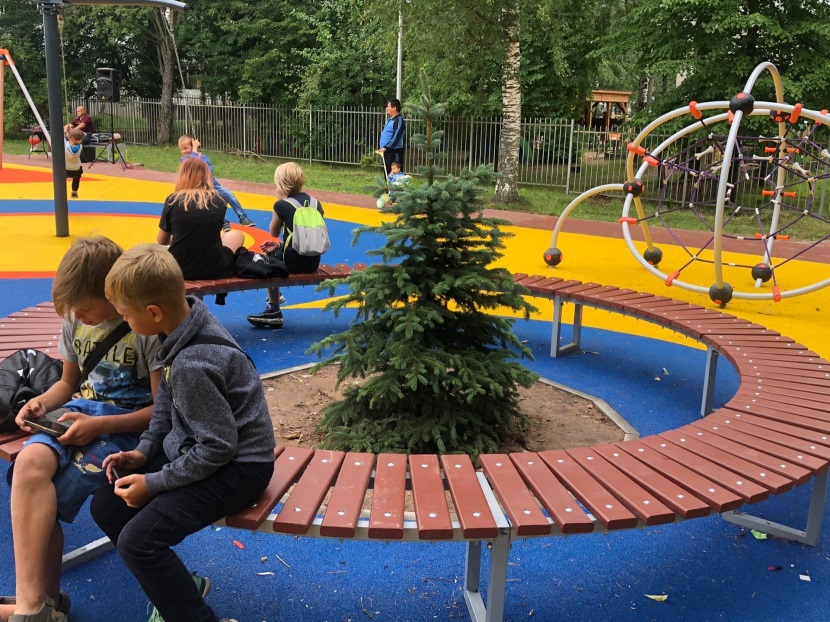 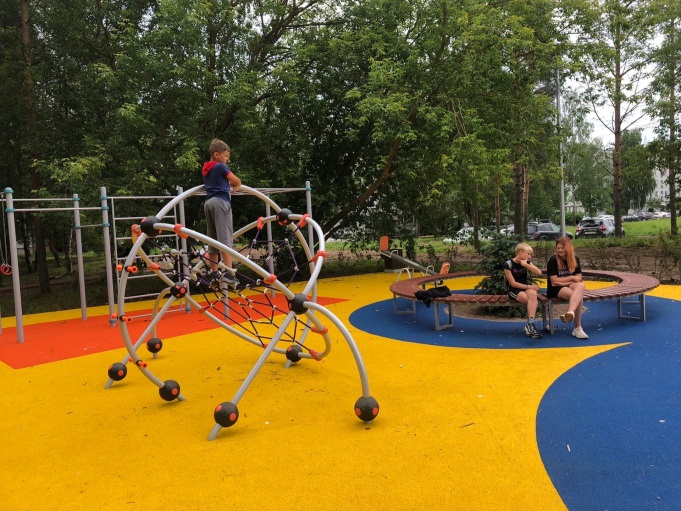 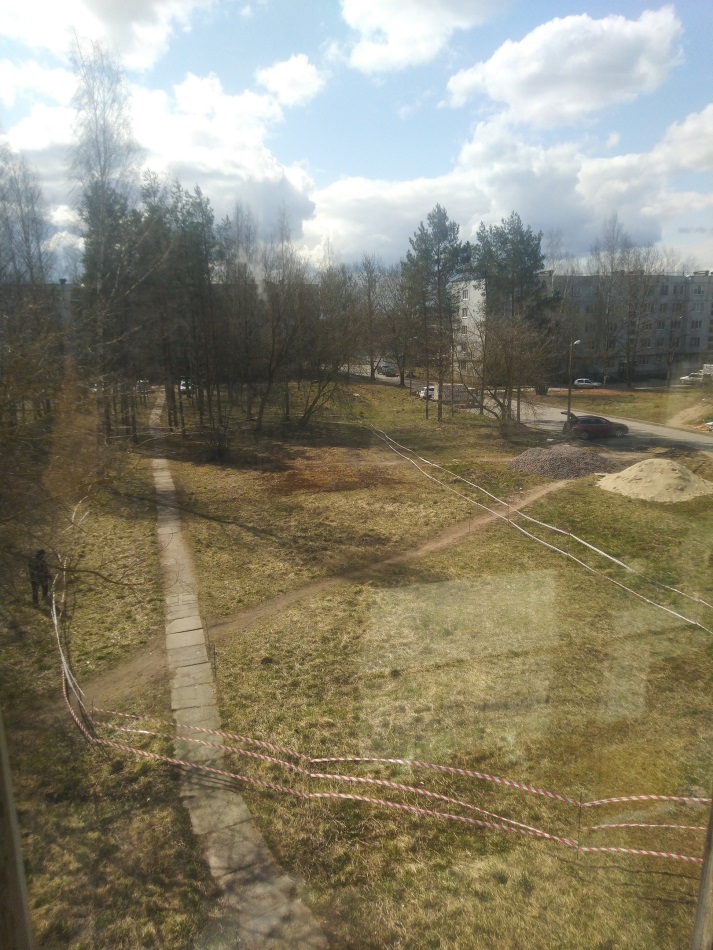 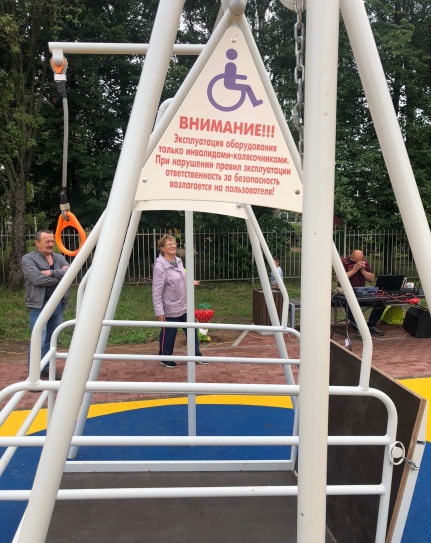 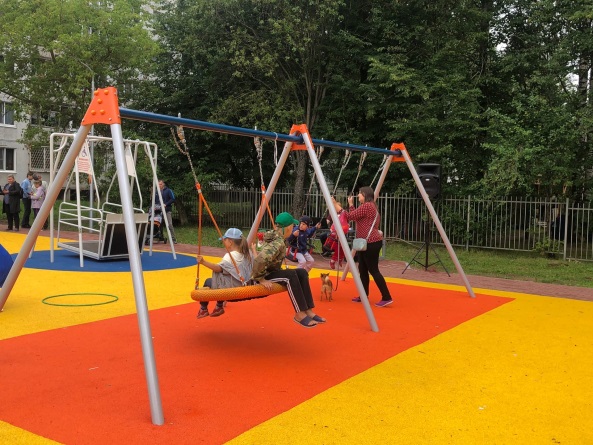 Обустройство детской площадки с качелями для маломобильных групп граждан, установка спортивного оборудования, комплексные работыпо озеленению и освещению
Опольевское сельское поселение Кингисеппского муниципального районаТерритория у домов 2-4
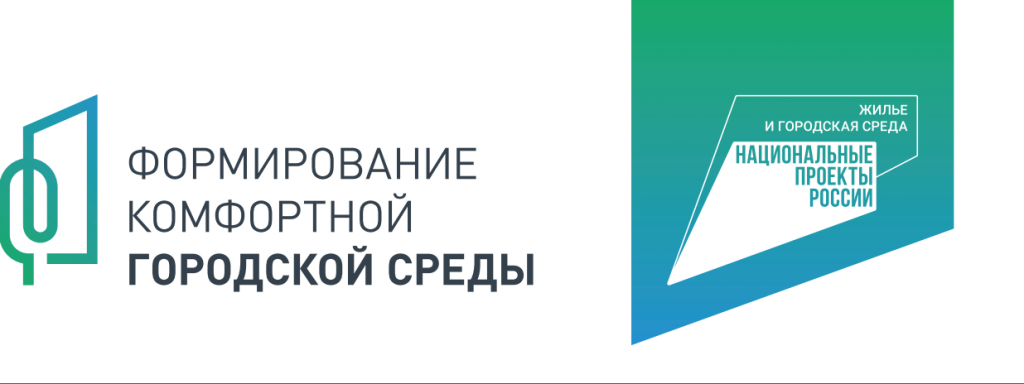 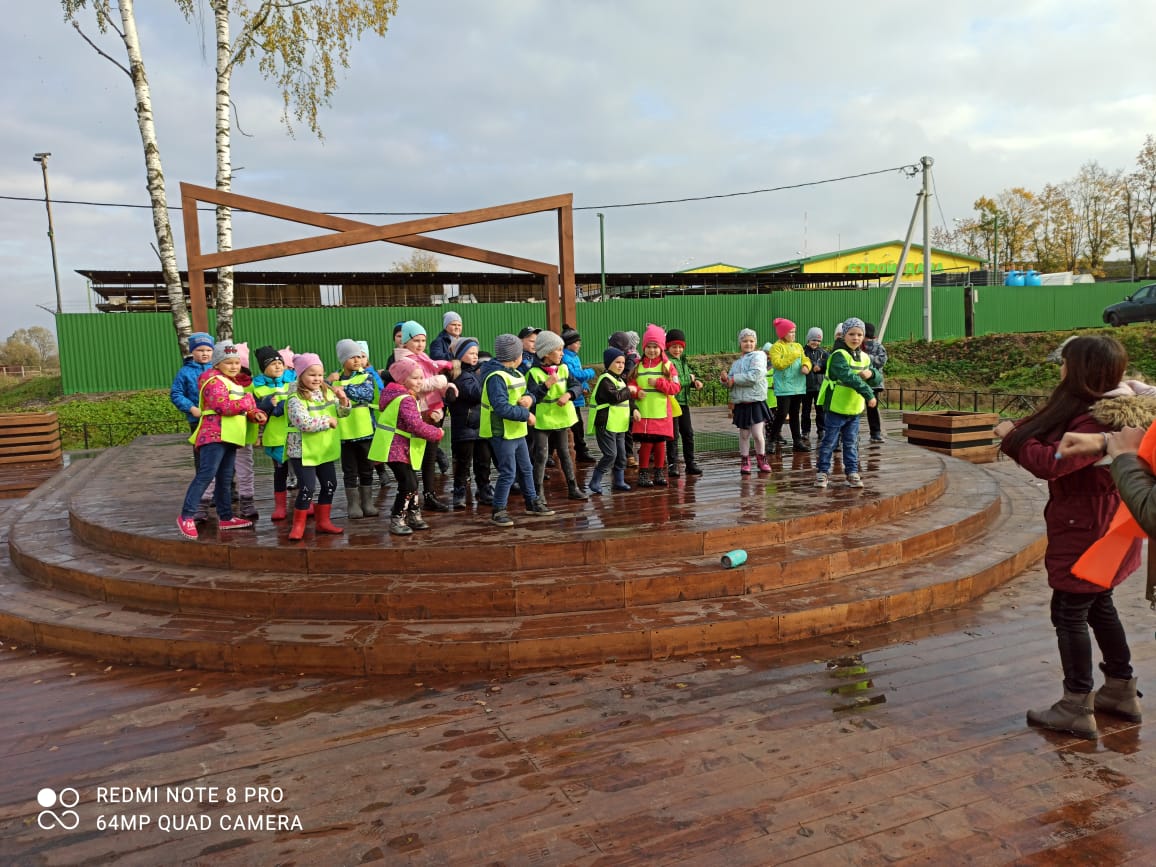 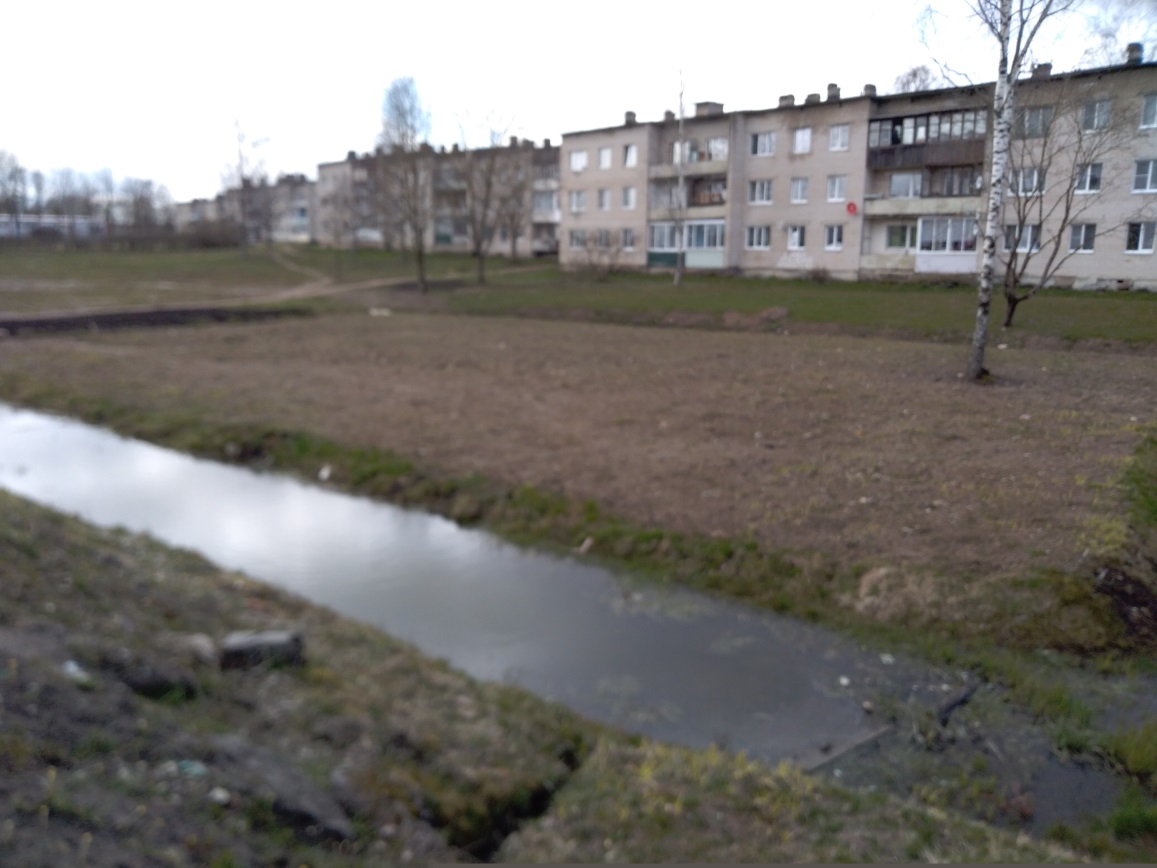 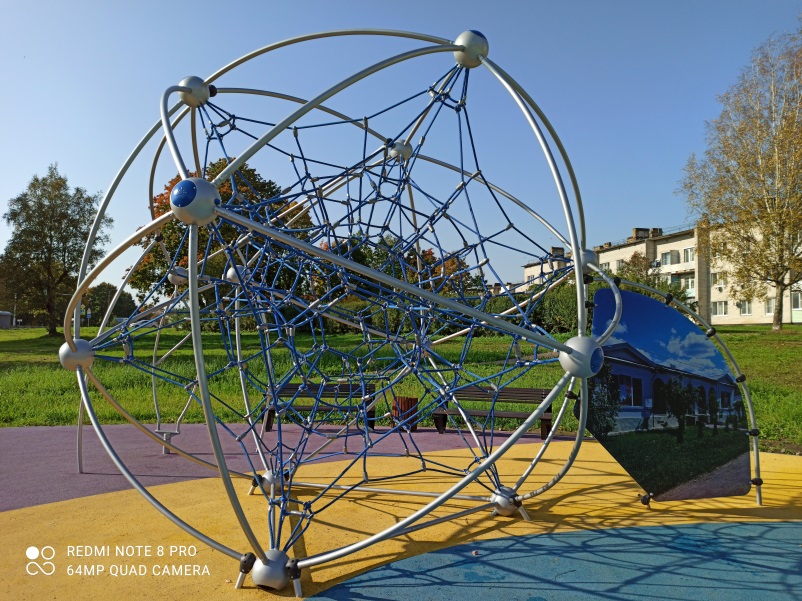 Обустройство пешеходной зоны, установка сцены с помостом, установка детского игрового оборудования, работы по восстановлению газона
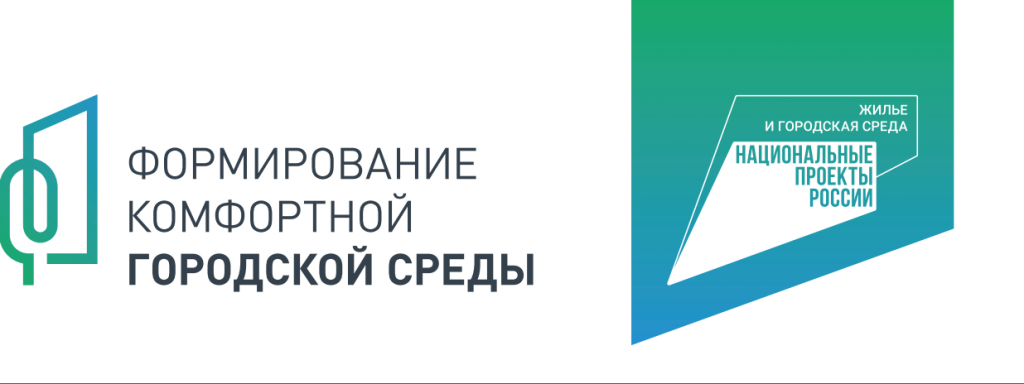 Оржицкое сельское поселениеЛомоносовский муниципальный районОбщественная территория на ул. Школьная
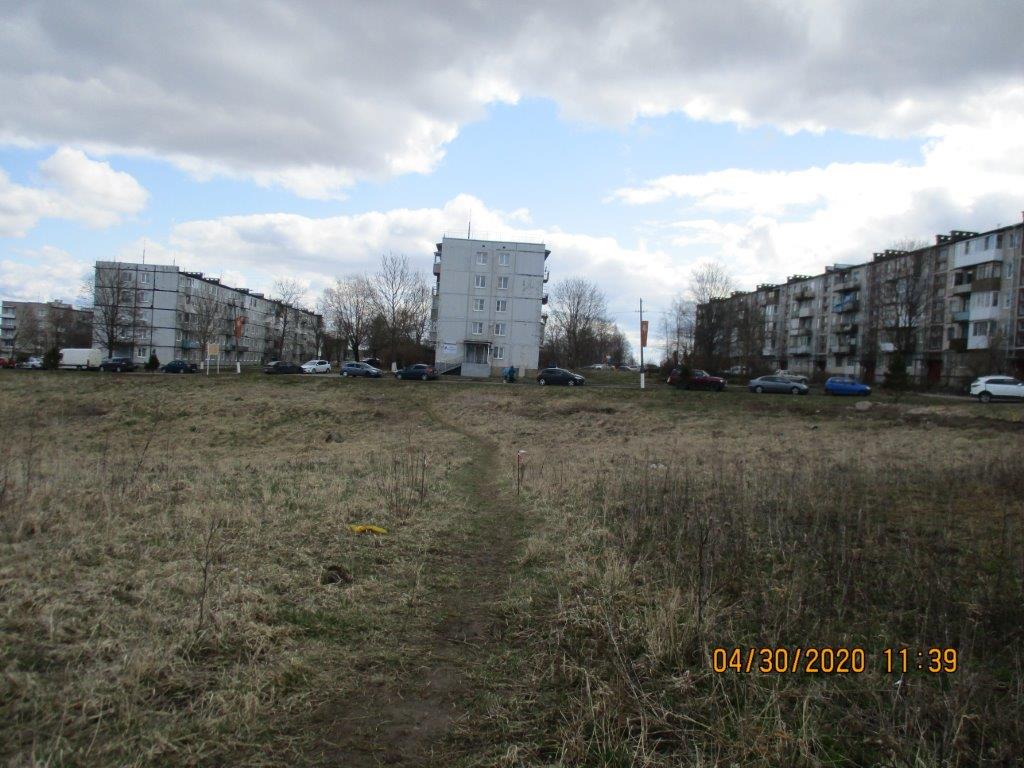 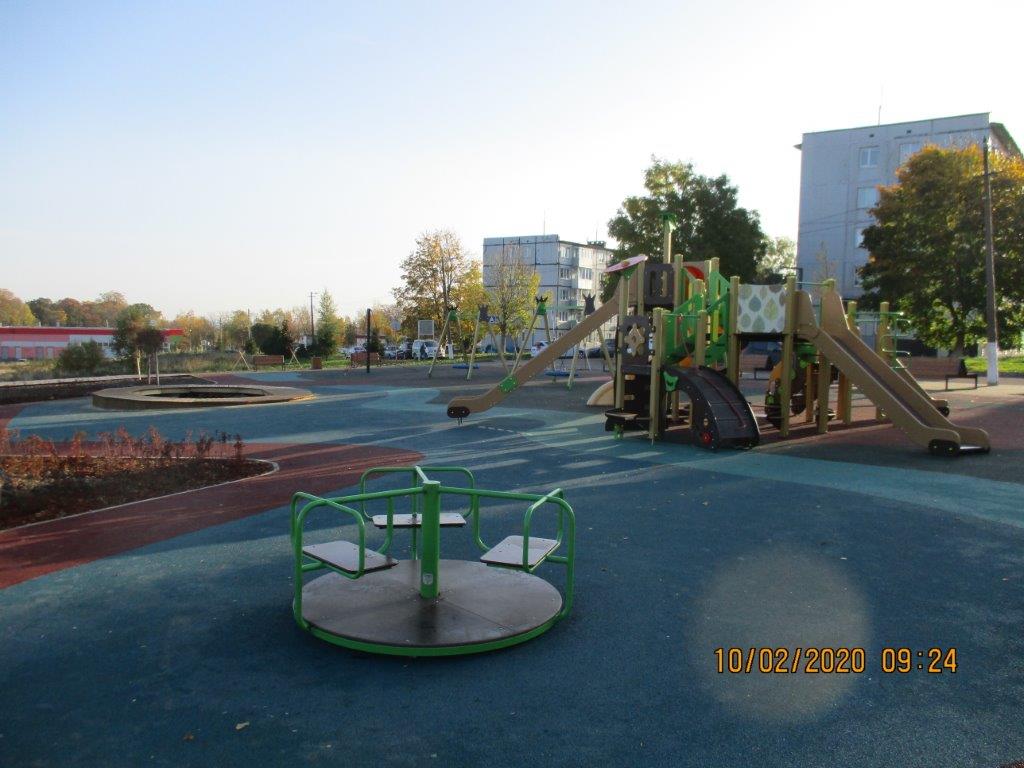 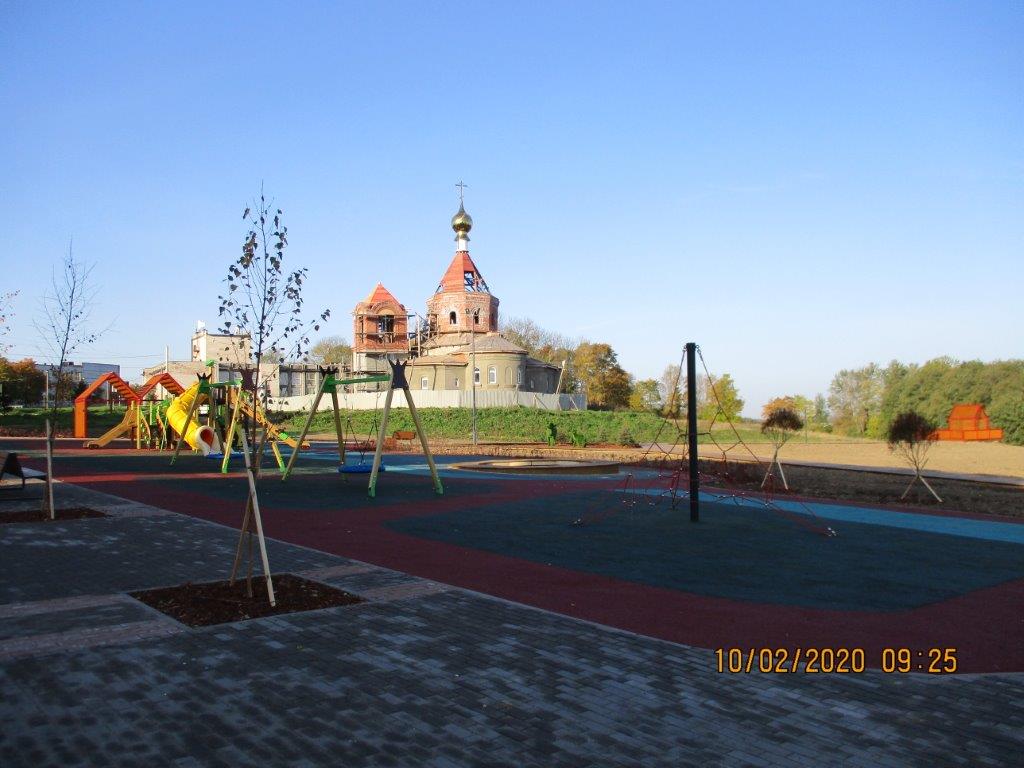 Обустройство прогулочной зоны, установка детского игрового оборудования, установка МАФов, комплексные работы по озеленению и освещению
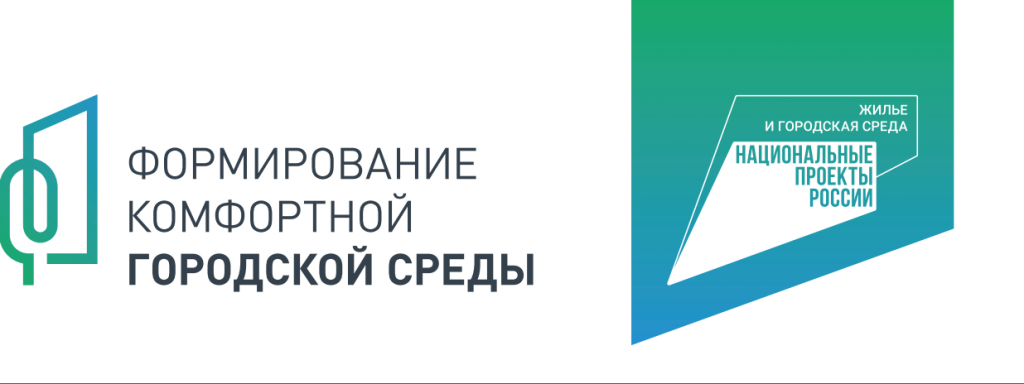 Пикалёвское городское поселение Бокситогорский муниципальный район
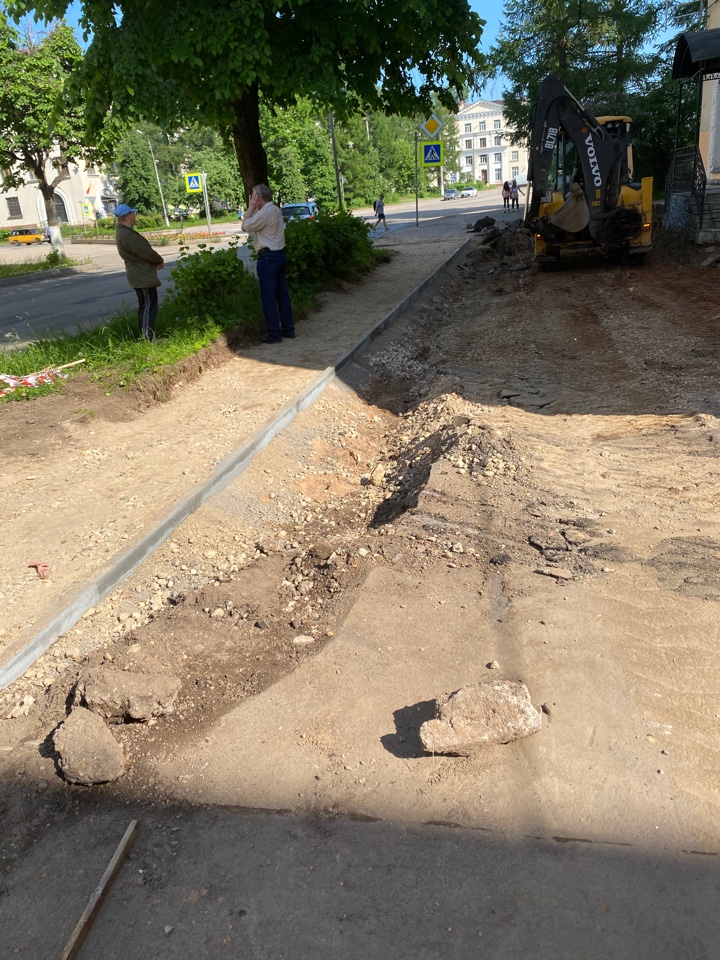 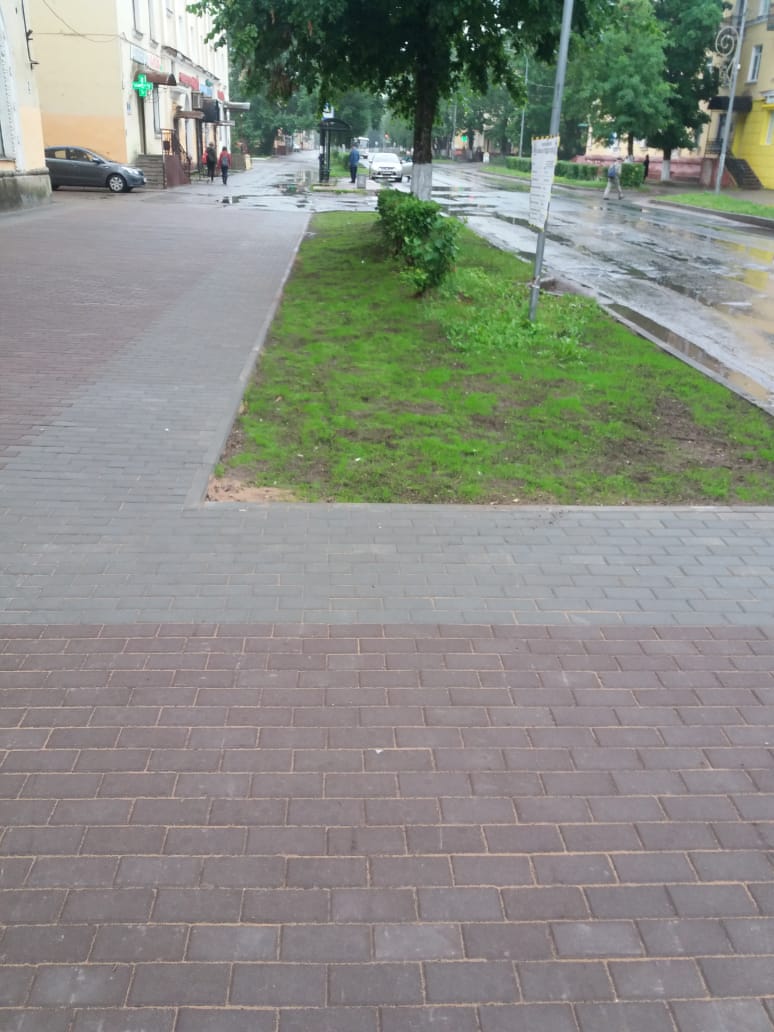 Мощение пешеходной зоны
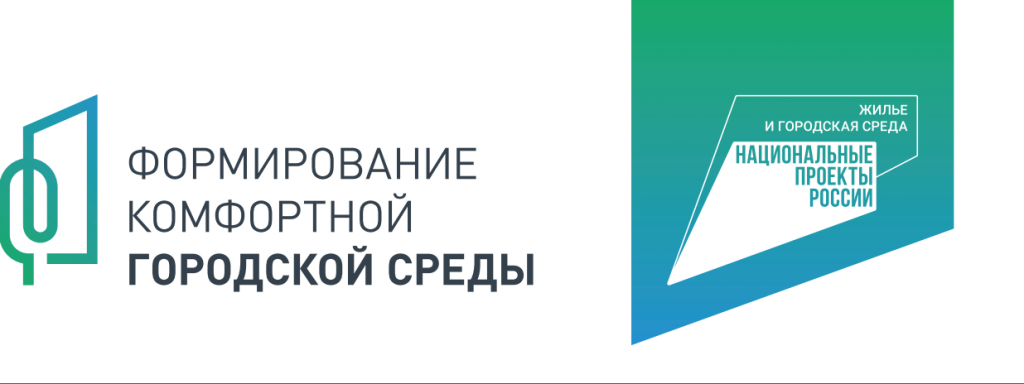 Подпорожское городское поселениеПодпорожский муниципальный районПлощадь для проведения мероприятий
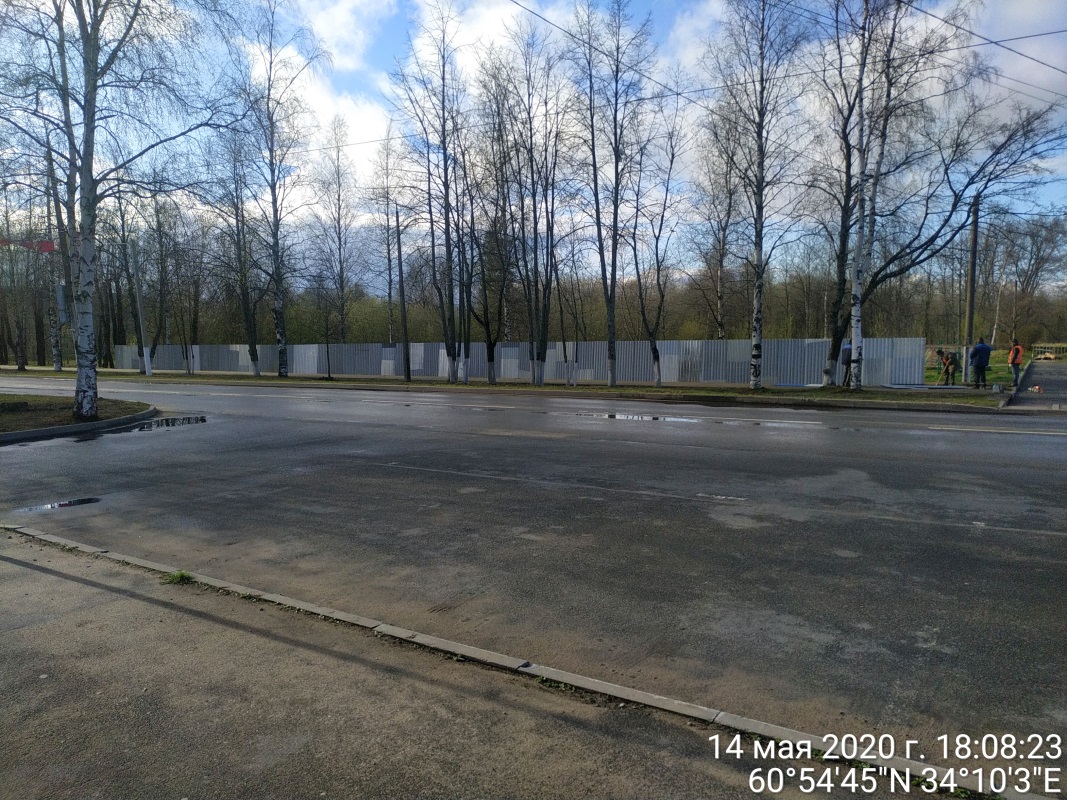 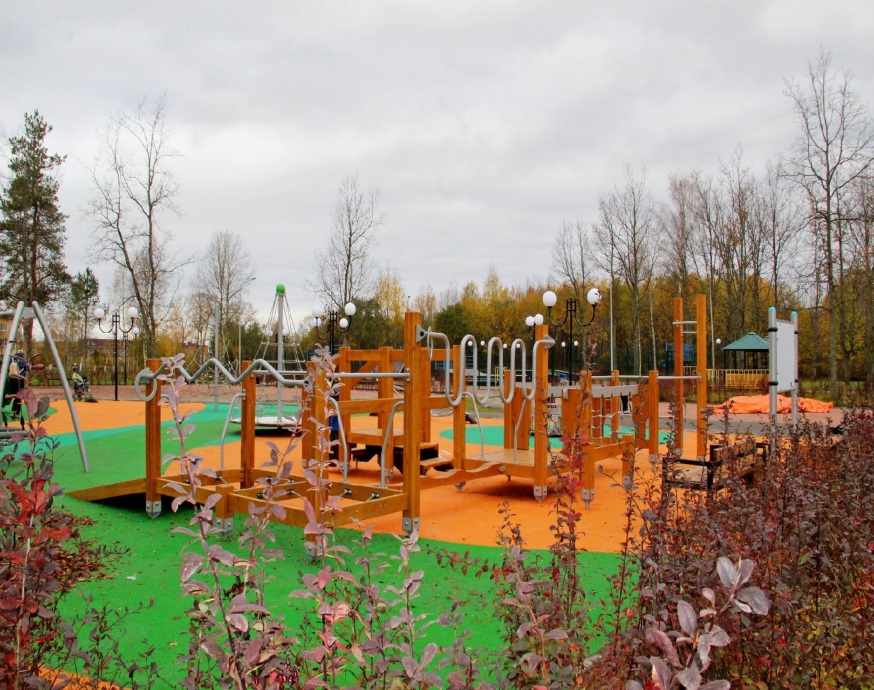 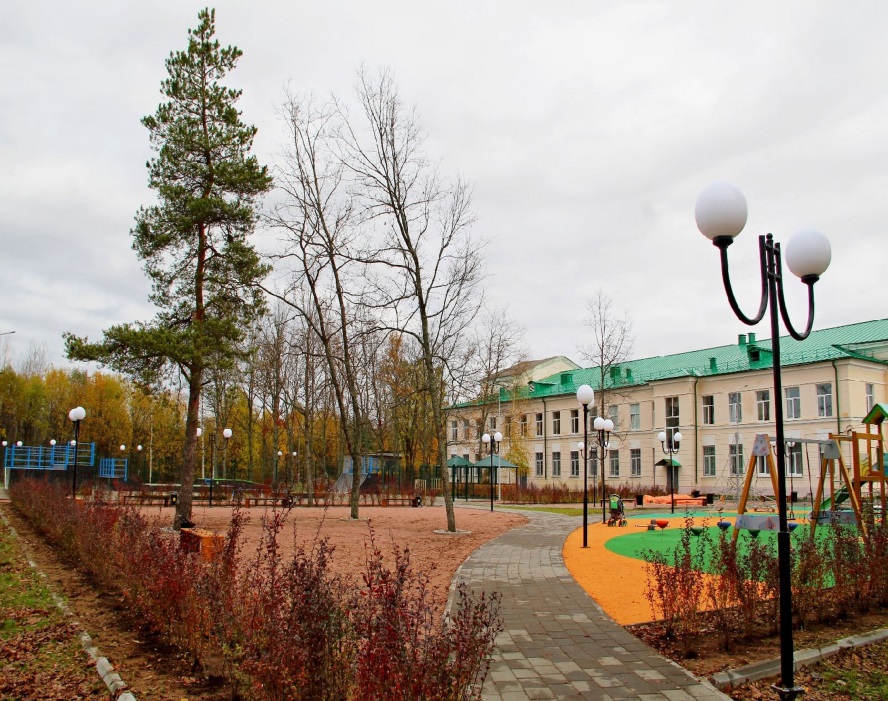 Мощение пешеходной зоны, работы по асфальтированию, установка детской площадки, комплексные работы по освещению, установка МАФов
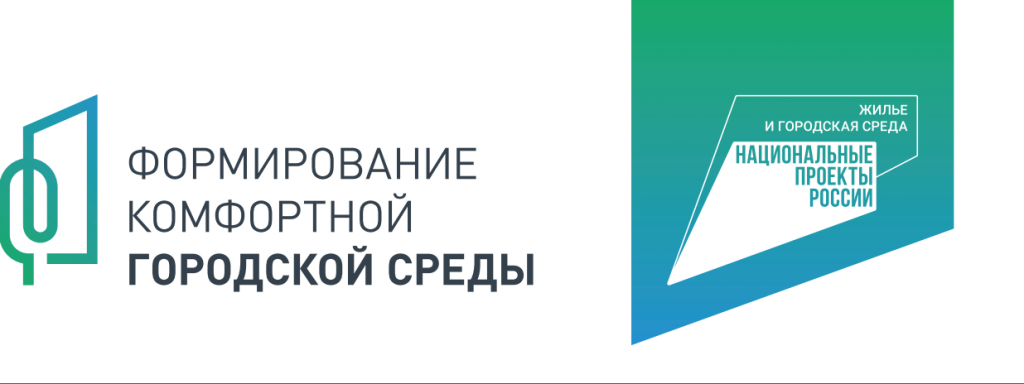 Приладожское городское поселениеКировский муниципальный районигровой городок (2 этап территории)
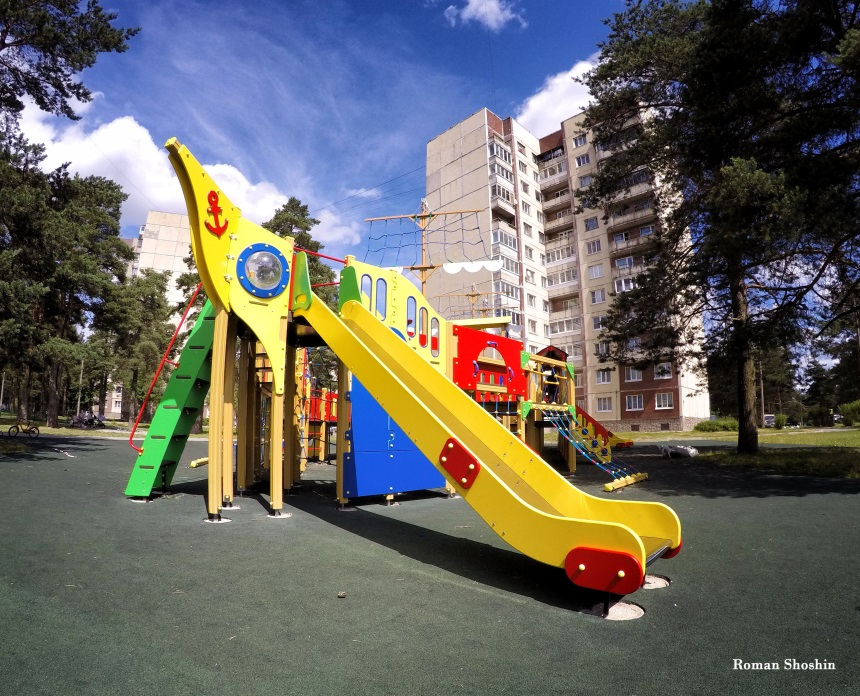 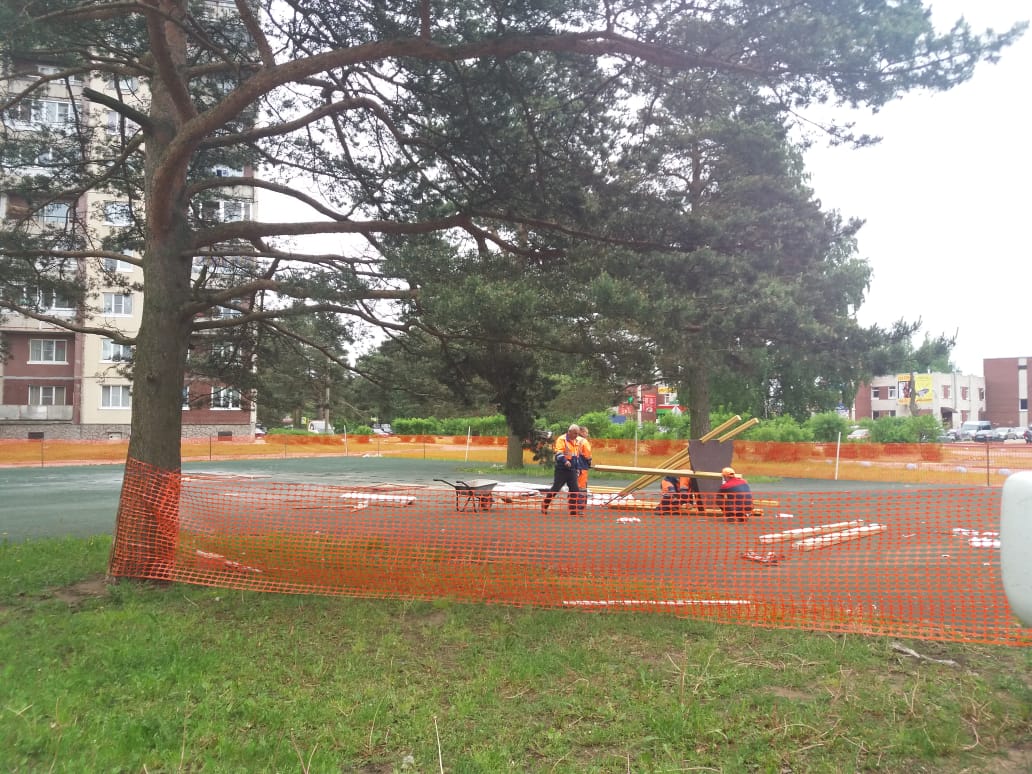 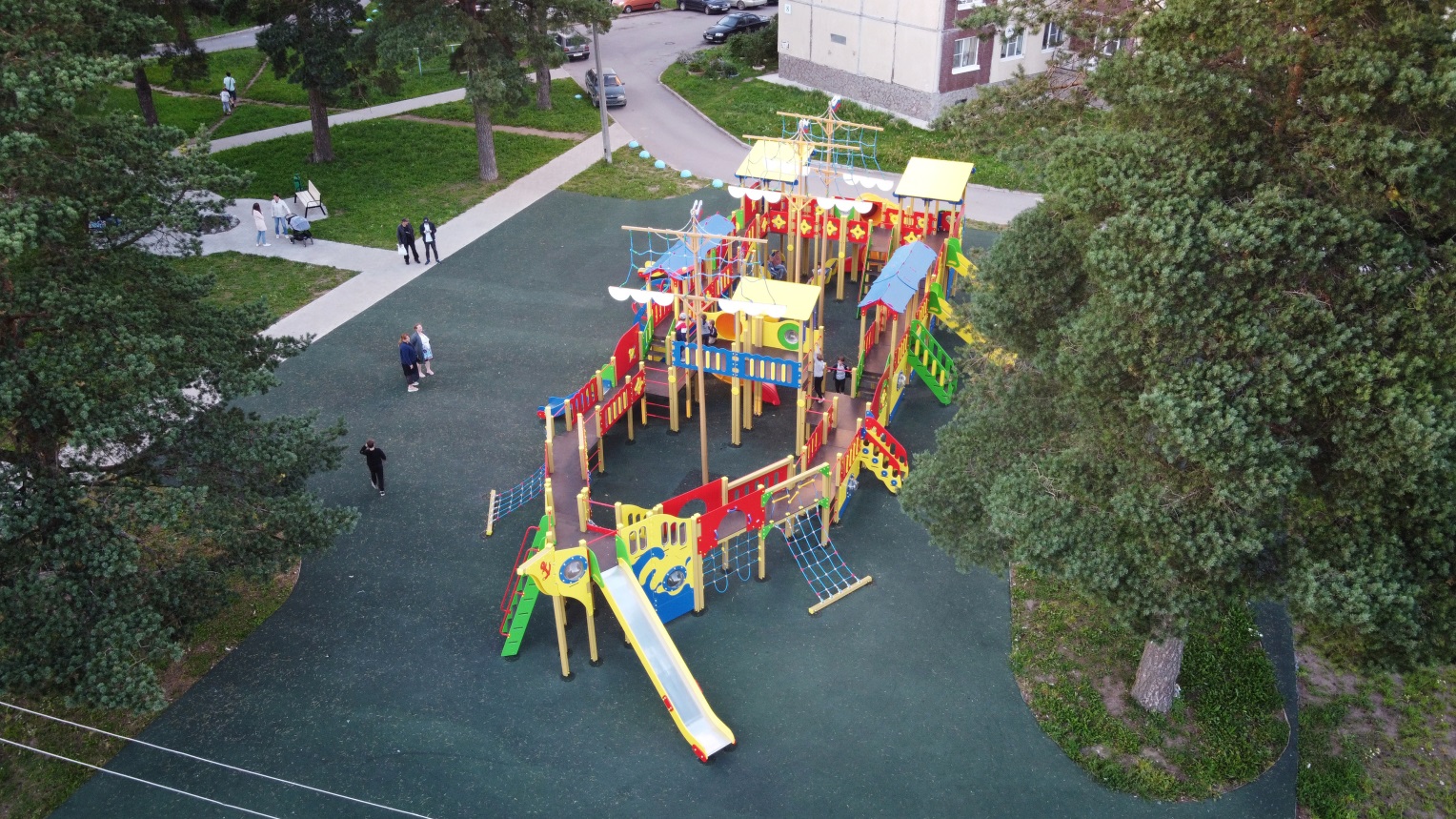 Установка детского игрового оборудования
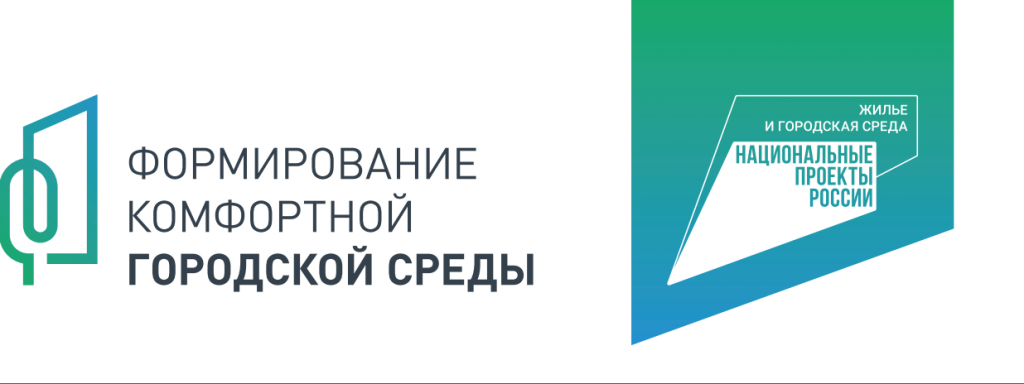 Романовское сельское поселениеВсеволожский муниципальный районБлагоустройство парка
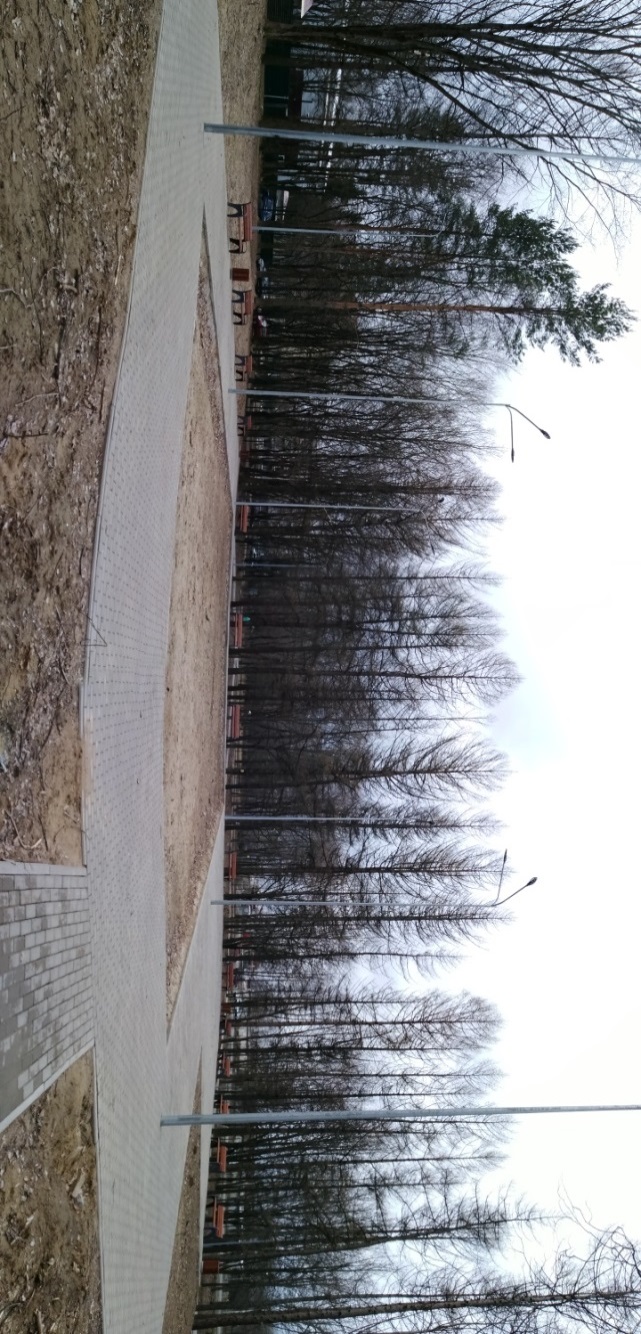 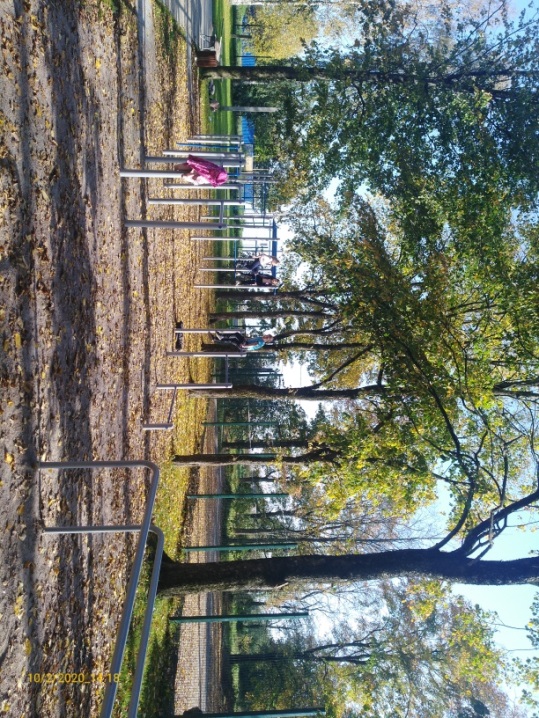 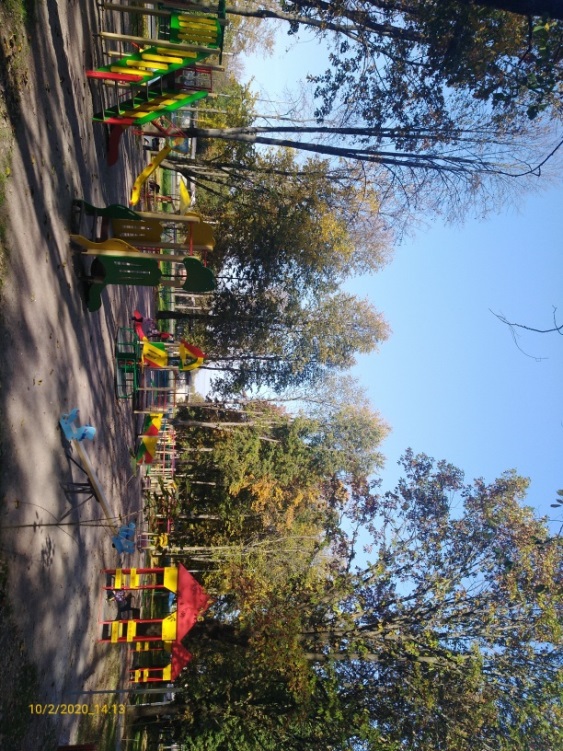 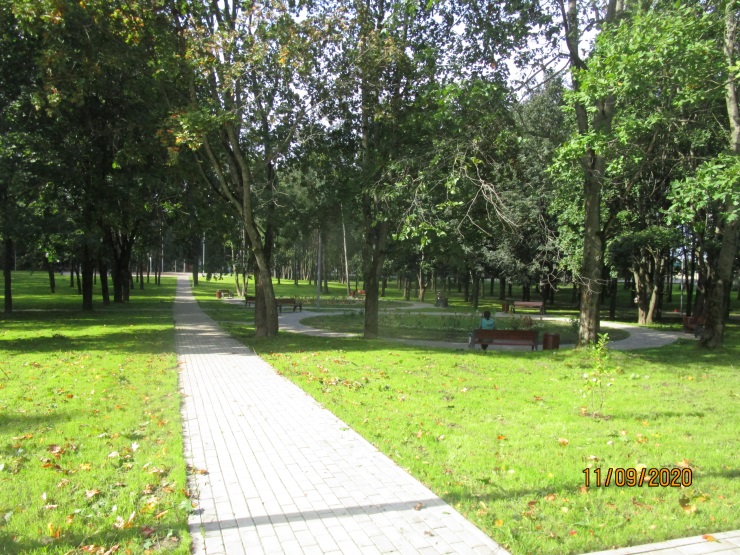 Обустройство пешеходных дорожек, установка детской и спортивной площадки, установка МАФов, комплексные работы по освещению
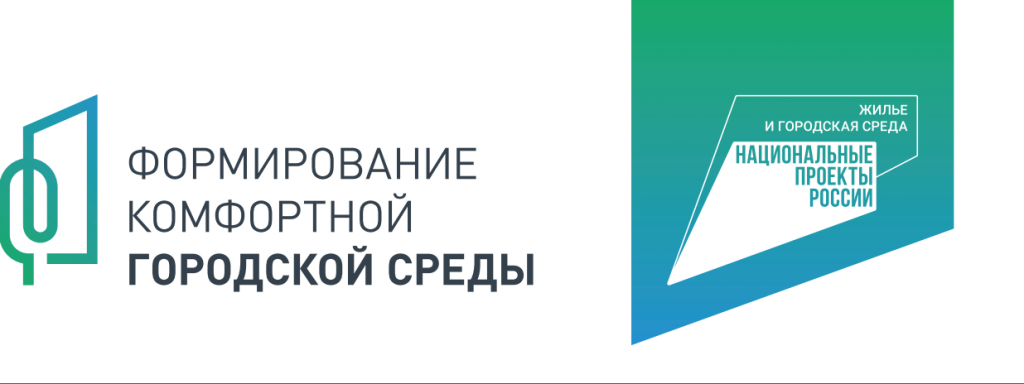 Ромашкинское сельское поселениеПриозерский муницпальный районБлагоустрйоство прибрежной зоны рекиВуокса в посёлке Лосево
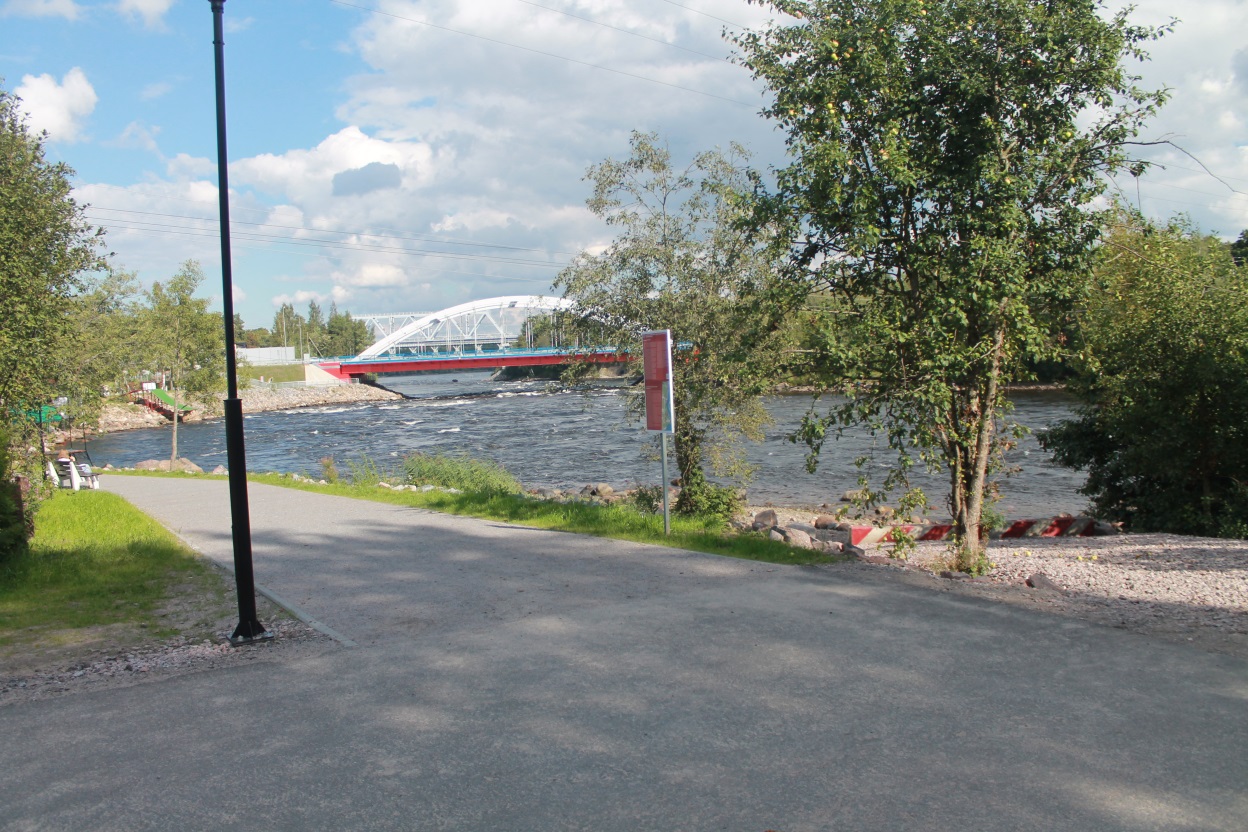 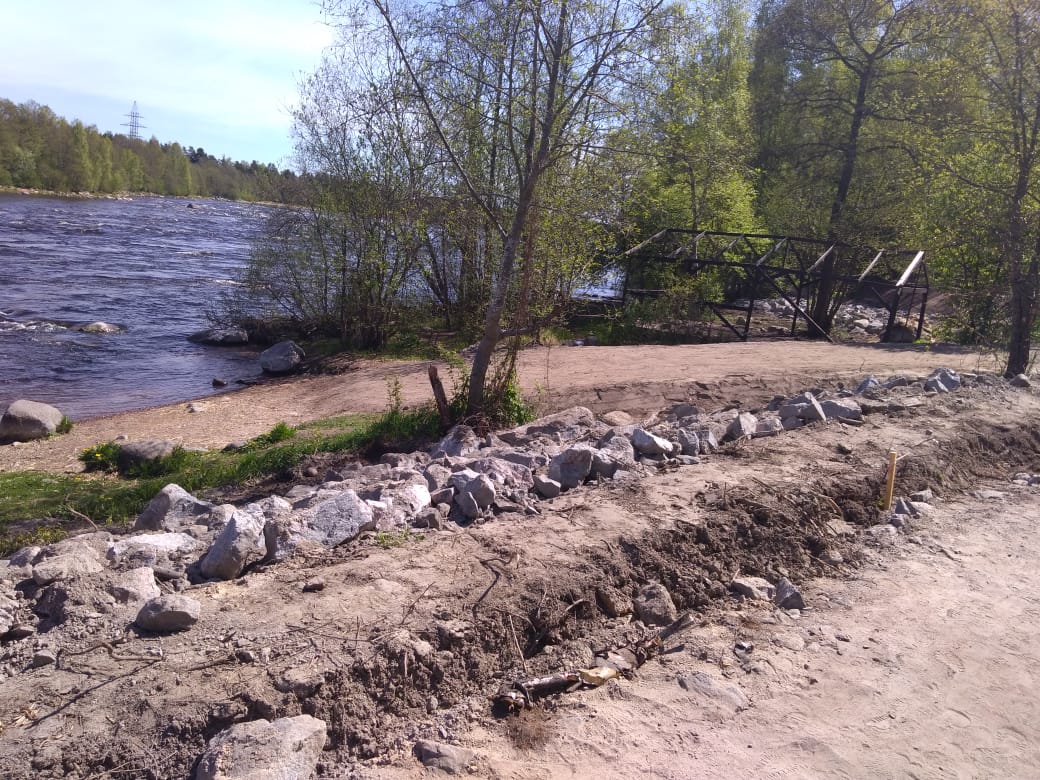 Обустройство пешеходной зоны набережной, установка МАФов, комплексные работы по освещению
Русско-Высоцкое сельское поселениеЛомоносовский муниципальный районОбщественная территория возле дома № 5
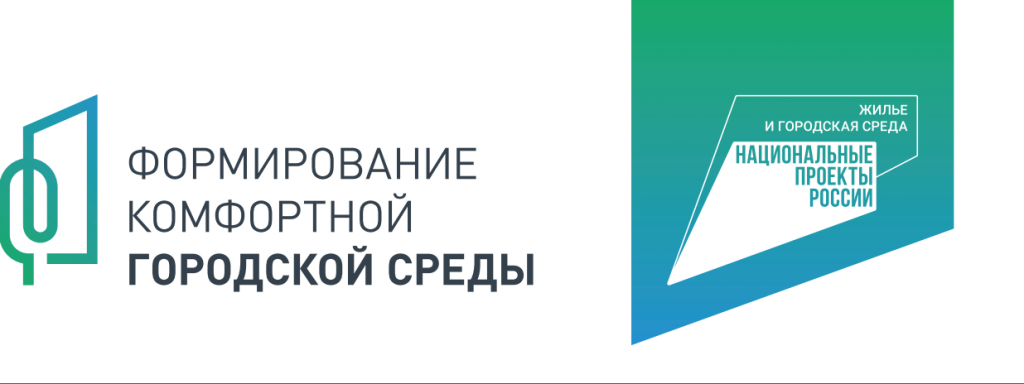 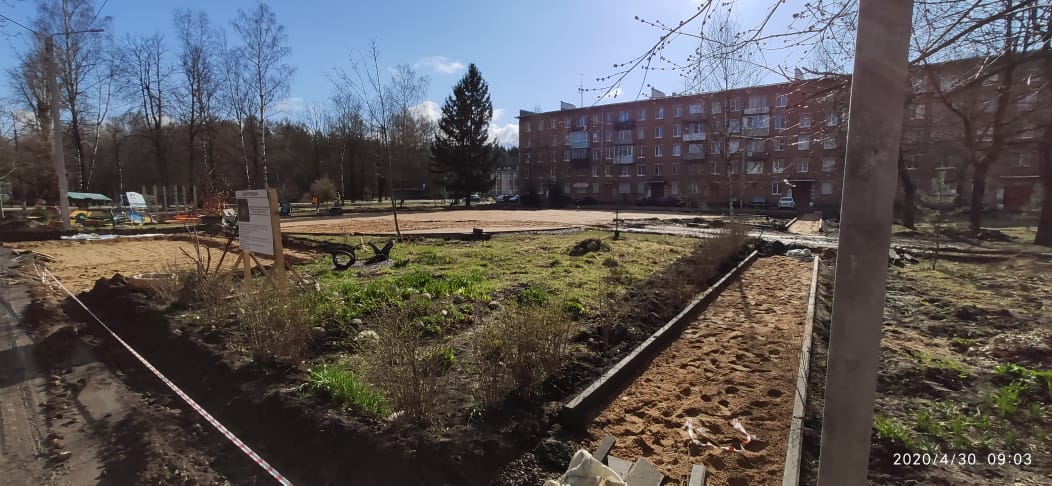 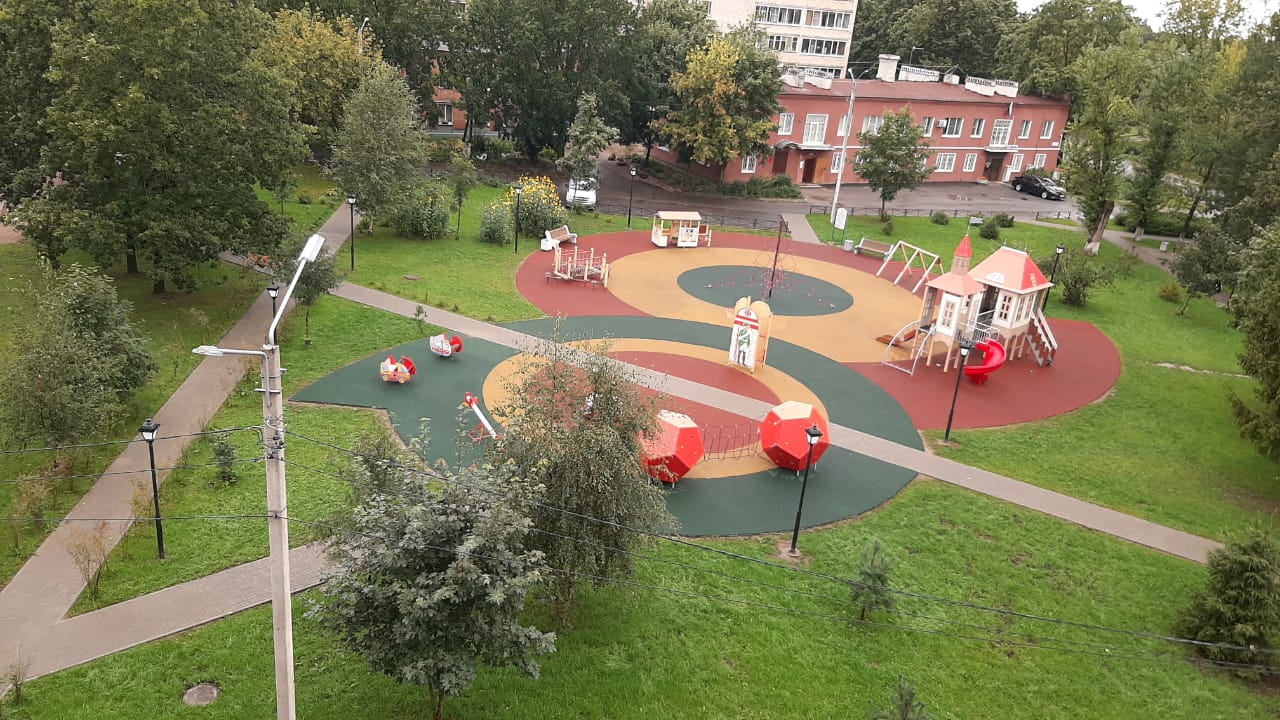 Обустройство пешеходной зоны, установка детского игрового оборудования, установка МАФов, комплексные работы по освещению
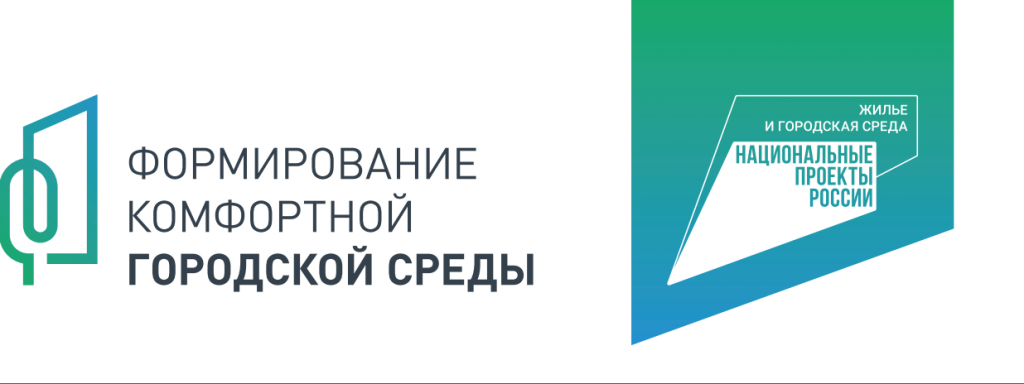 Серебрянское сельское поселениеЛужский муниципальный районСквер, расположенный на пересеченииул. Совхозная и ул. Лужская
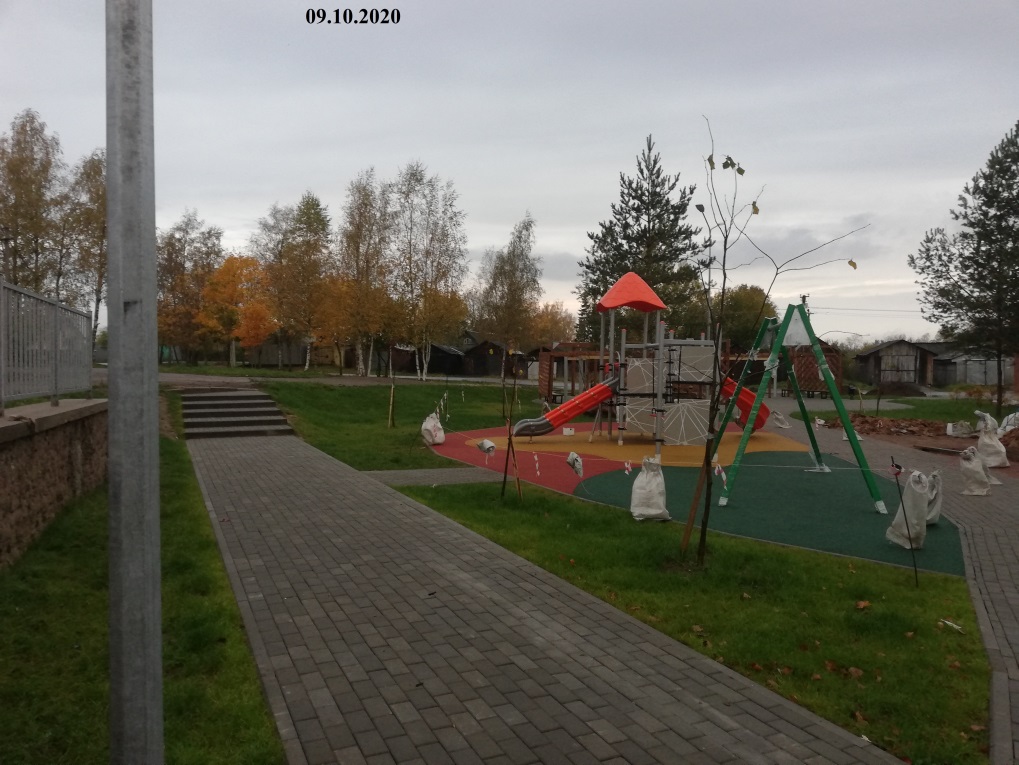 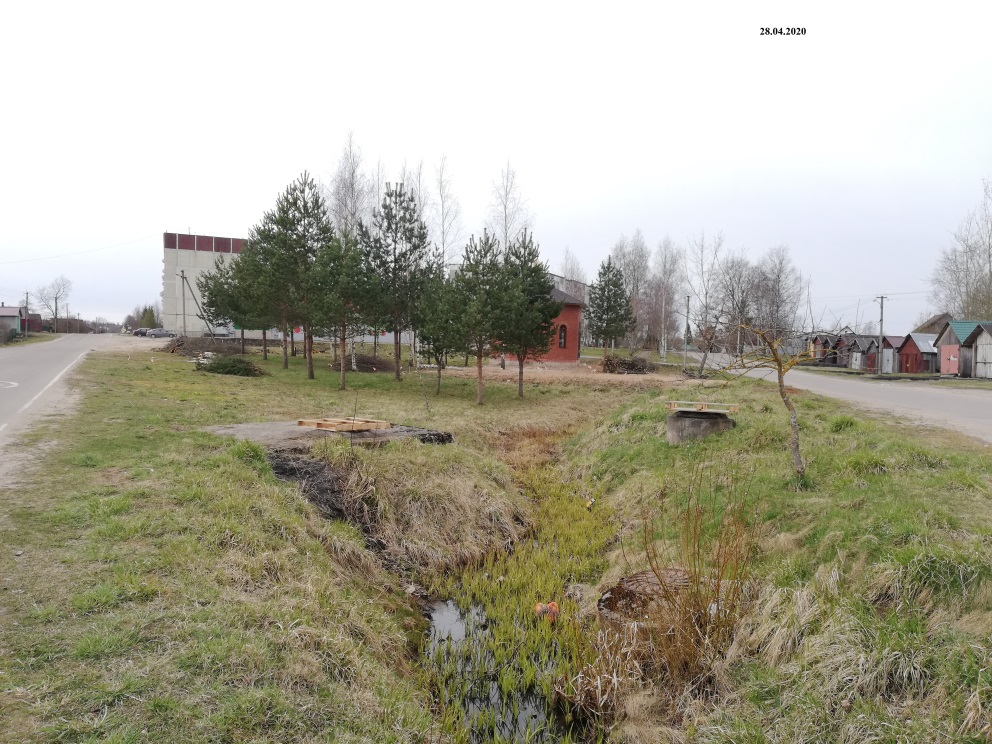 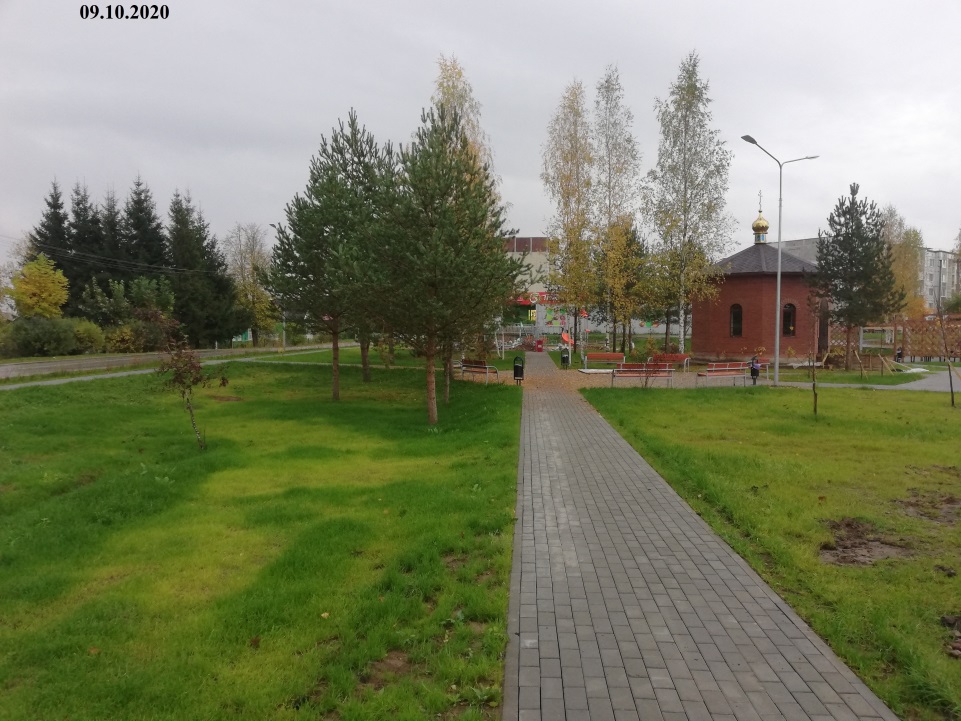 Мощение пешеходных дорожек, установка детского игрового оборудования, установка МАФов, комплексные работы по освещению и озеленению
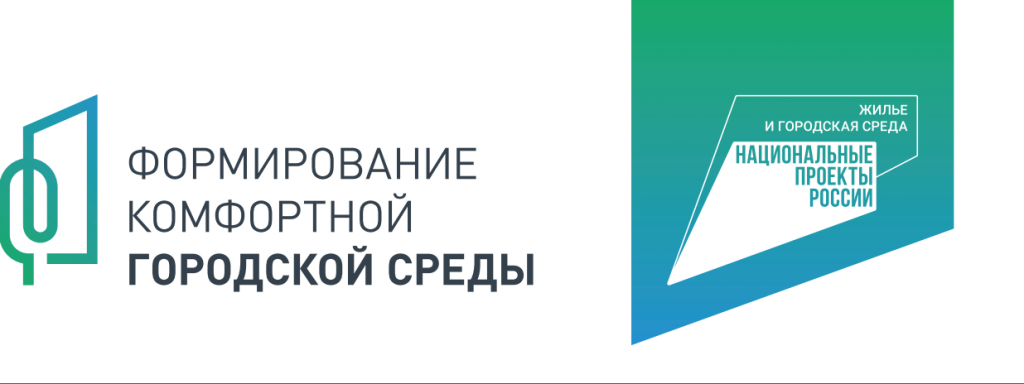 Сертоловское городское поселениеВсеволожский муниципальный районТерритория по адресу ул. Молодежная д. 6, д. 7
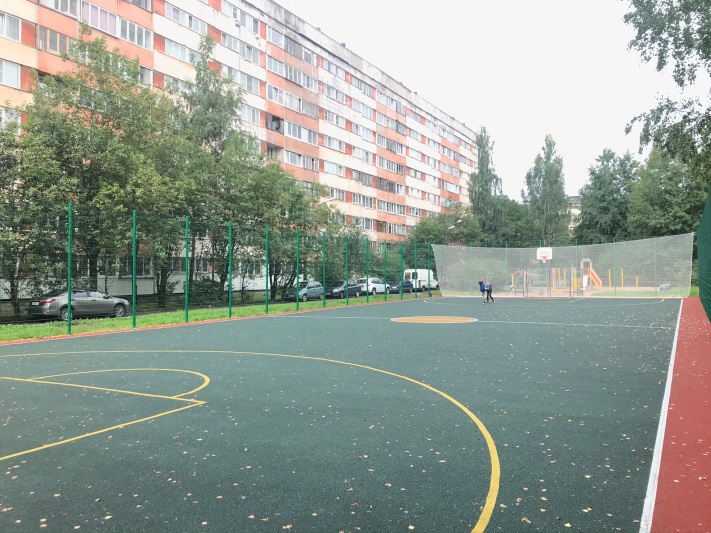 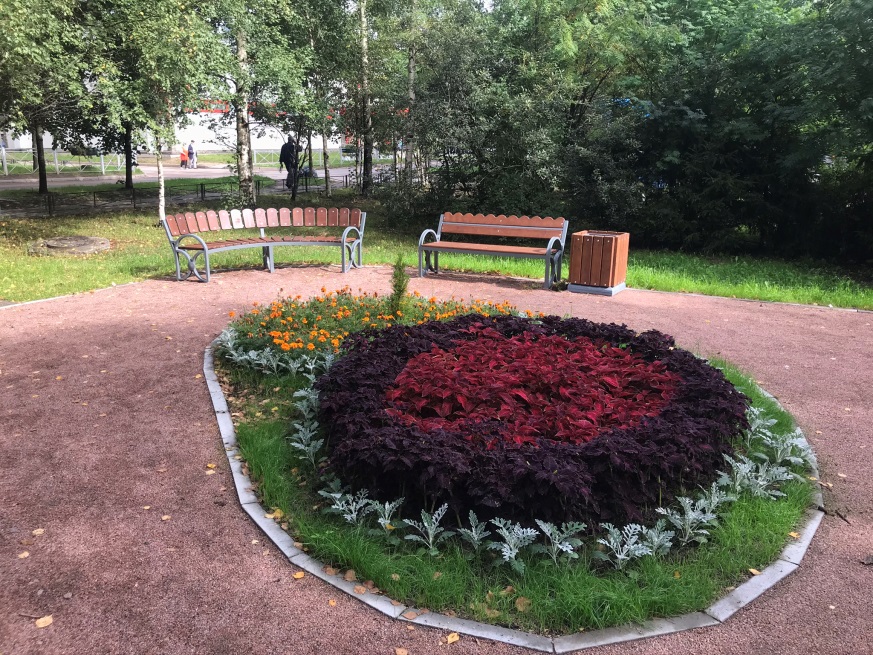 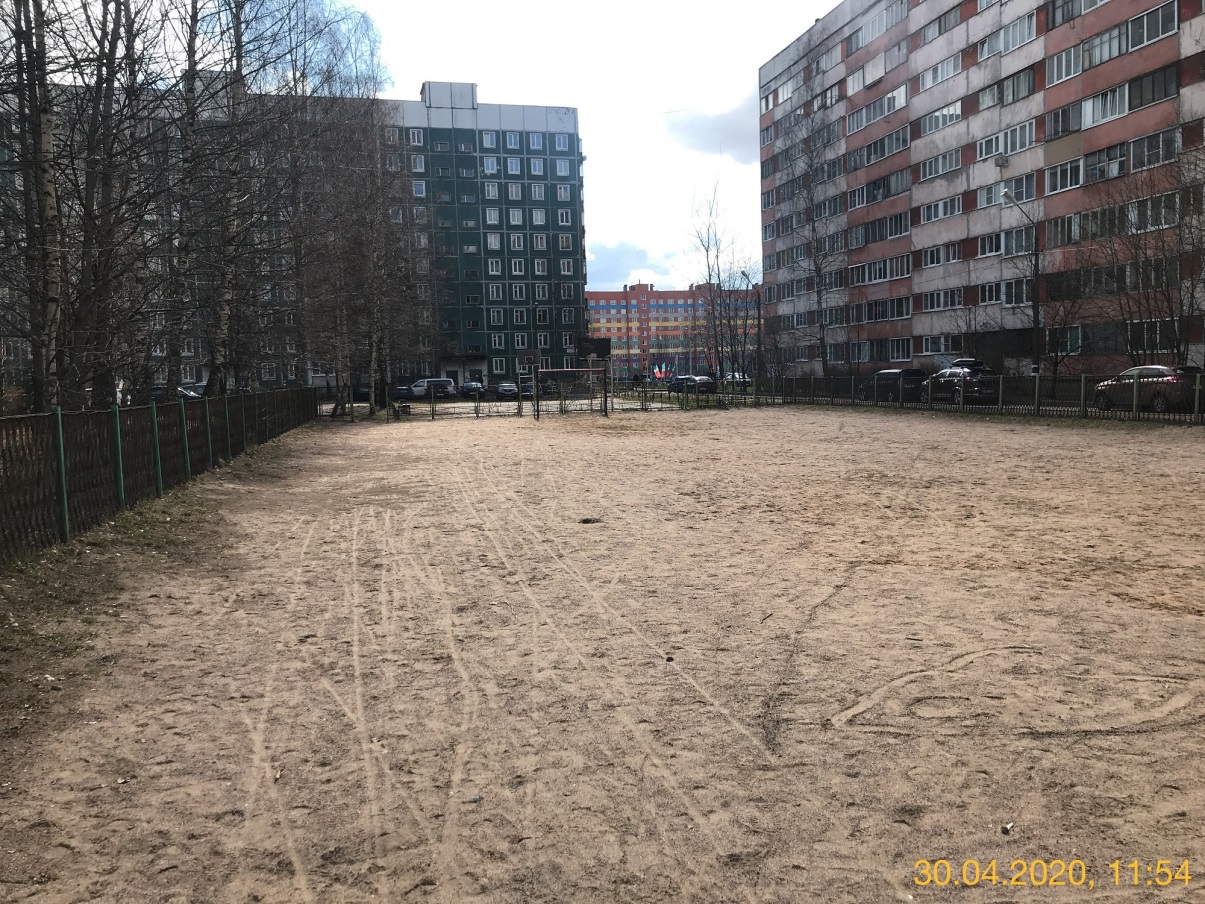 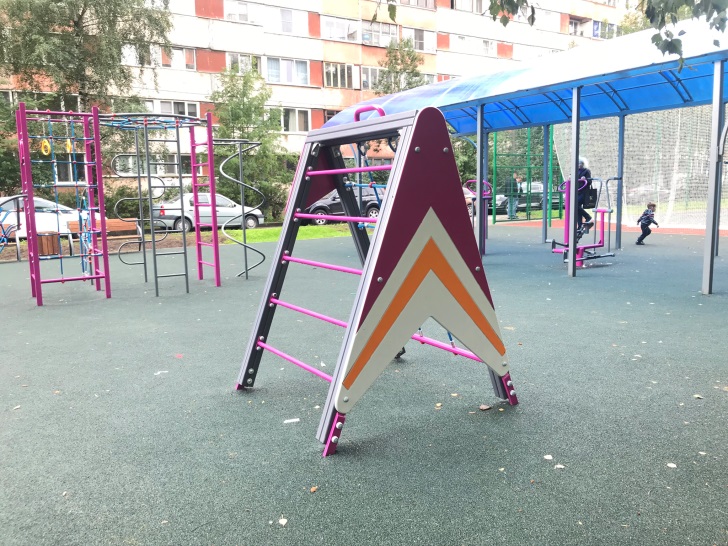 Обустройство пешеходной зоны, установка спортивного оборудования, навесов, МАФов, установка клумб и комплексные работы по озеленению, работы по освещению
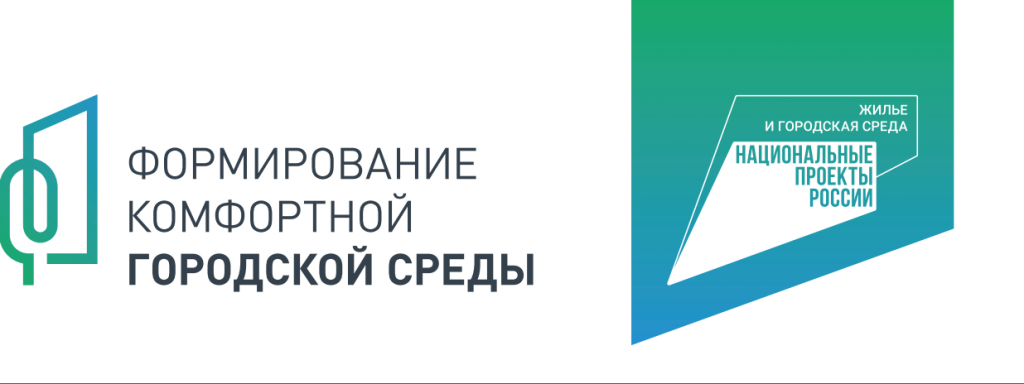 Сертоловское городское поселениеВсеволожский муниципальный районул. Центральная д.7 корп. 1
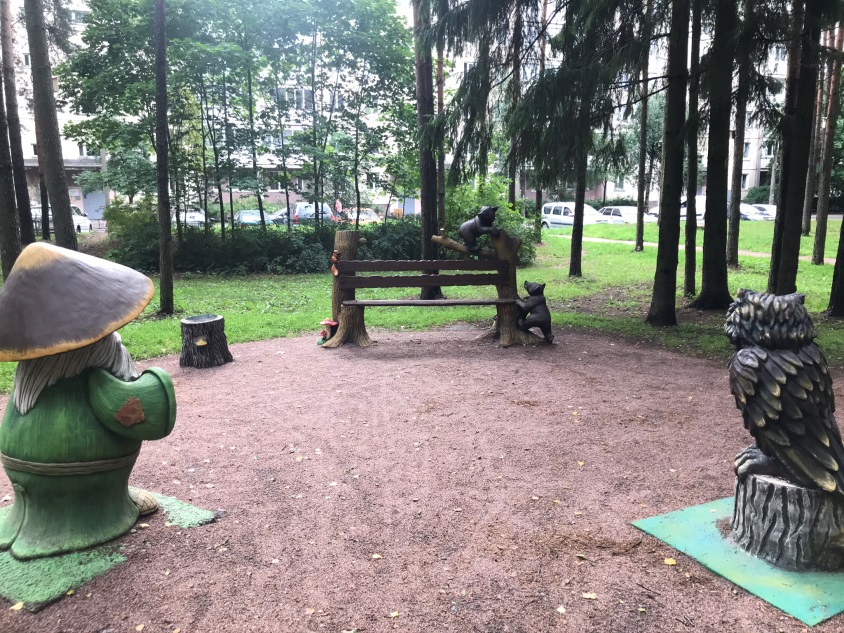 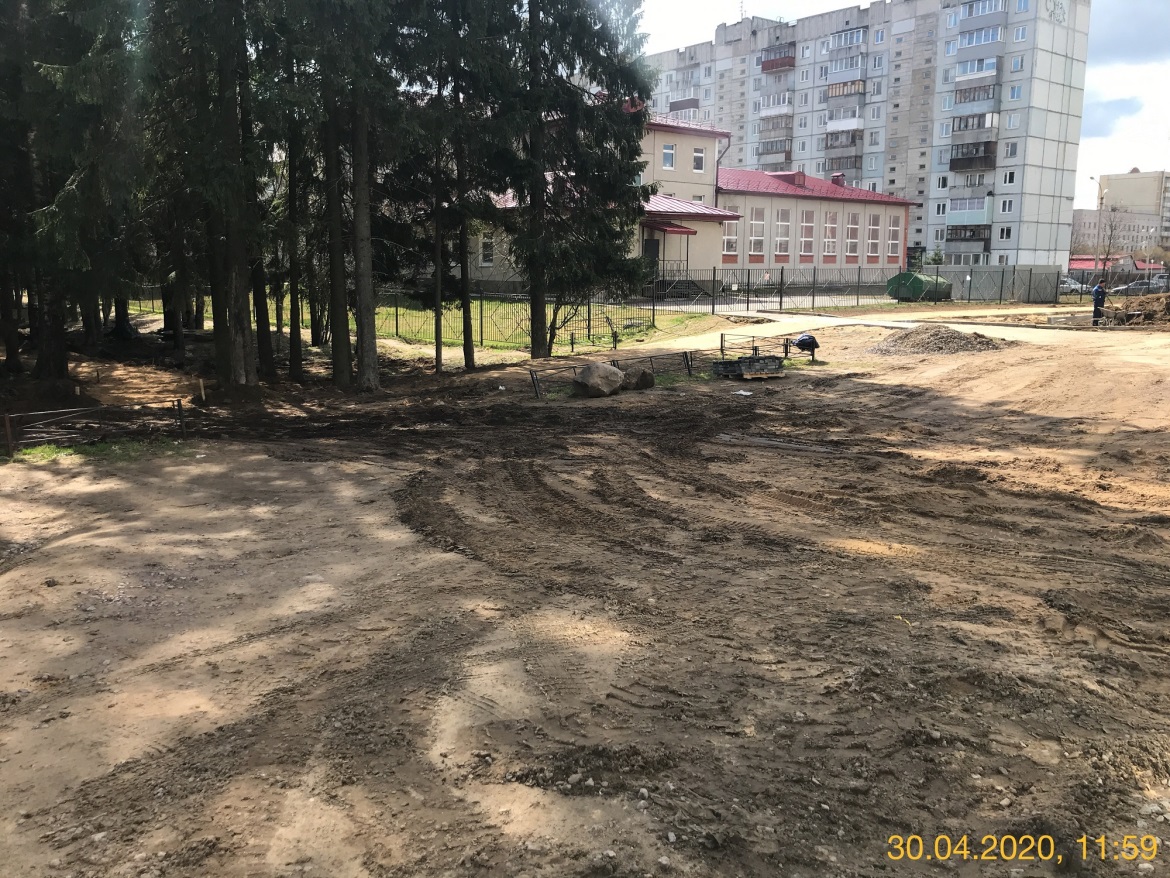 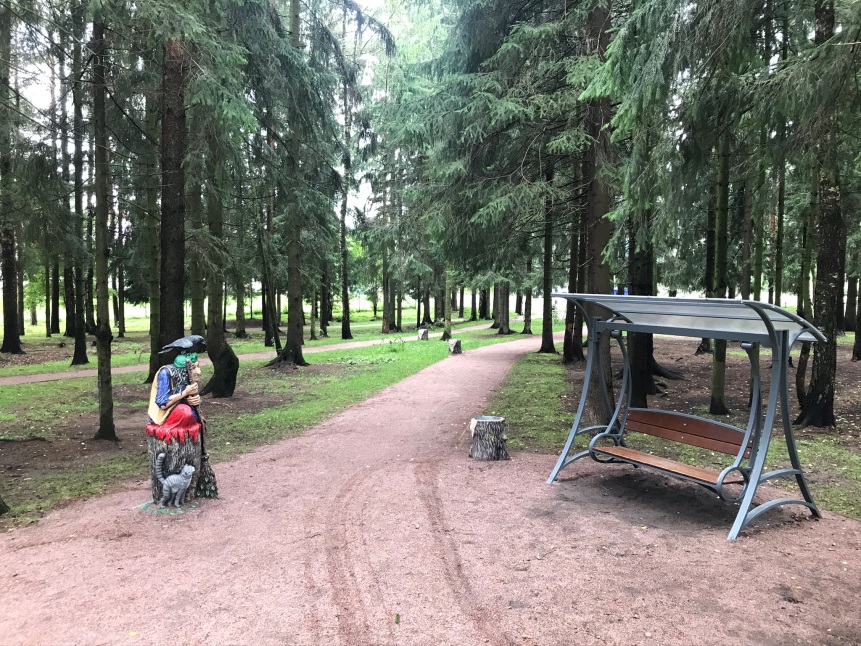 Обустройство пешеходной зоны, установка МАФов,комплексные работы по освещению
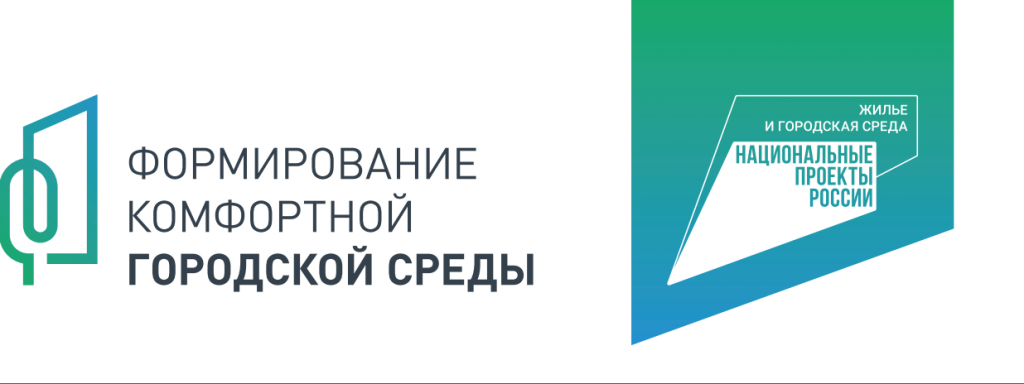 Сертоловское городское поселениеВсеволожский муниципальный районТерритория от ул. Школьная до ул. Заречная
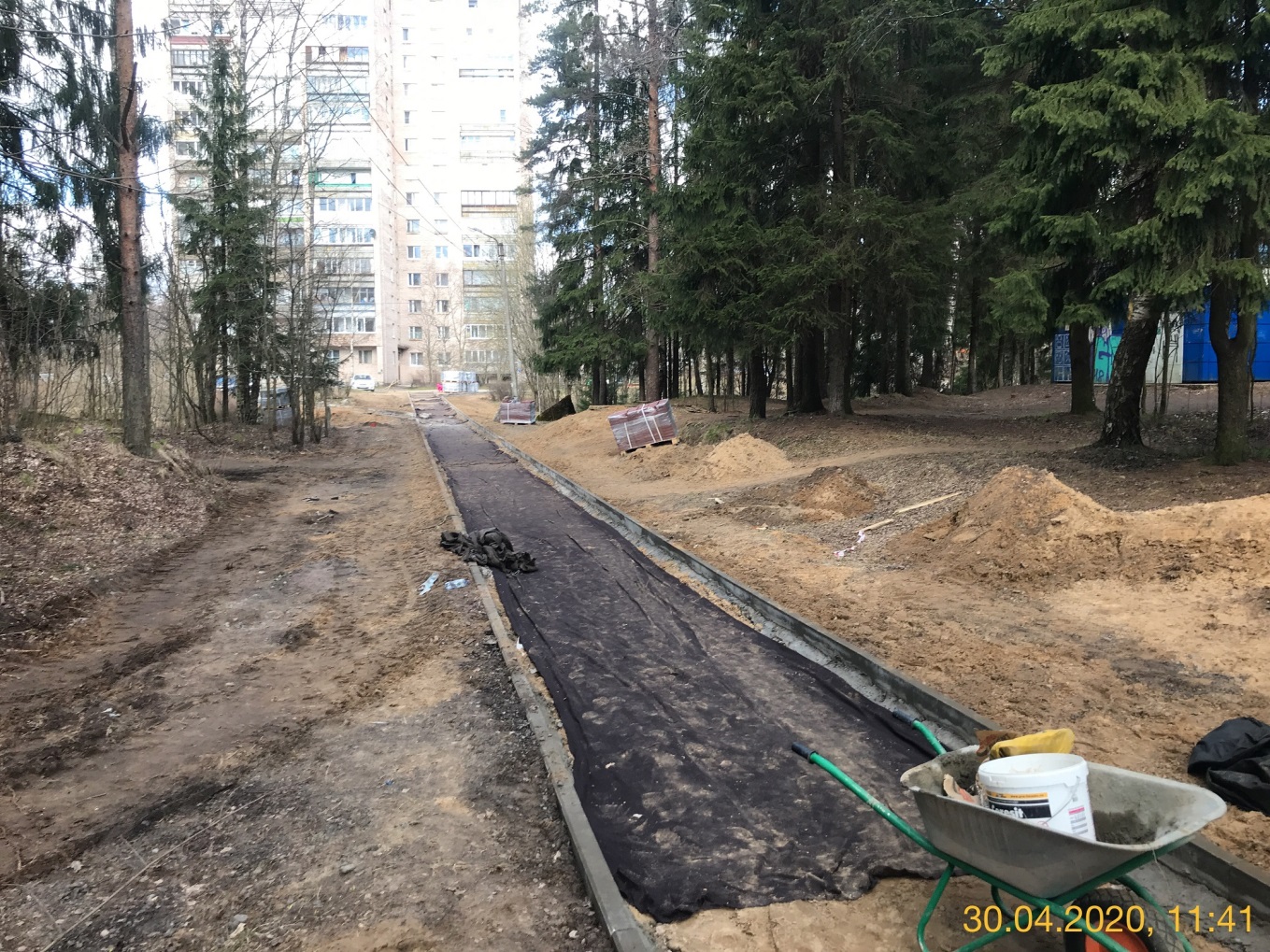 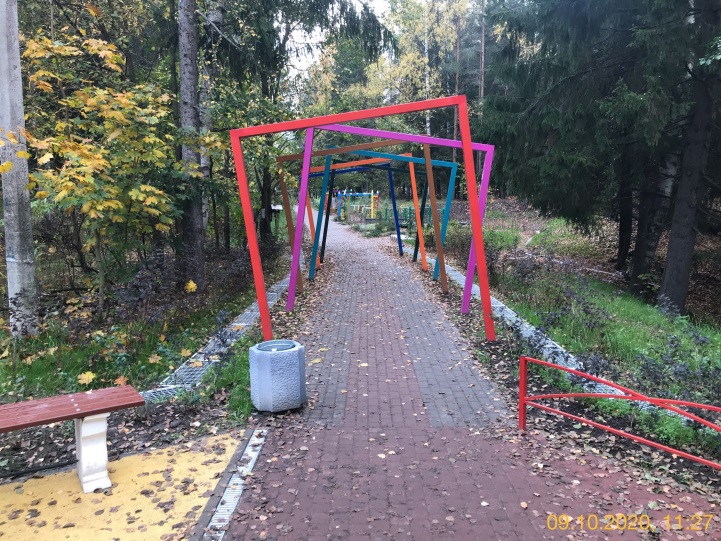 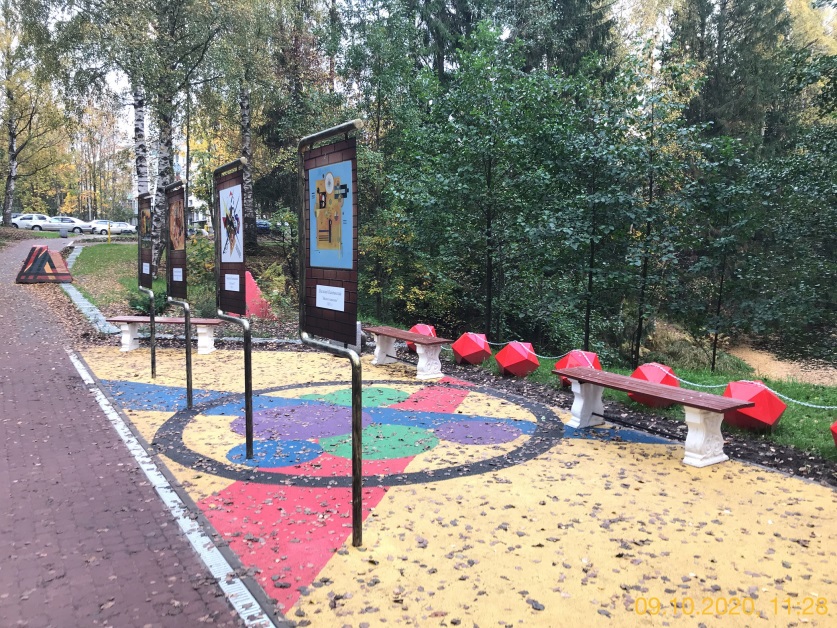 Обустройство пешеходных дорожек, установка МАФов и декоративных ограждений, комплексные работы по освещению
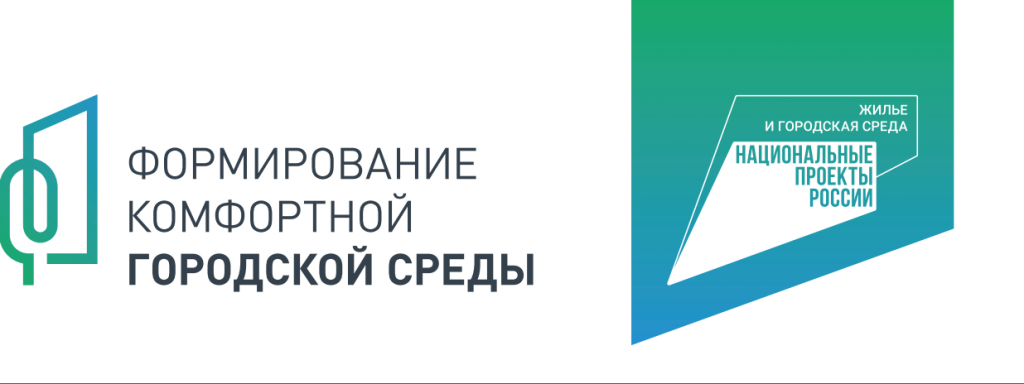 Сланцевское городское поселениеСланцевский муниципальный районЛУЧКИ перед ЗАГС (въезд в город)
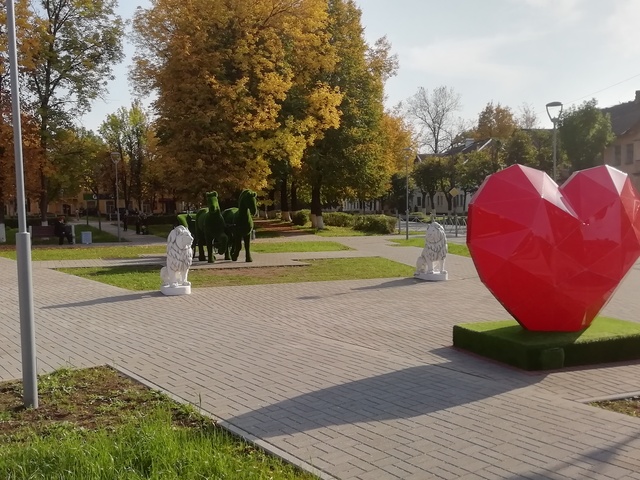 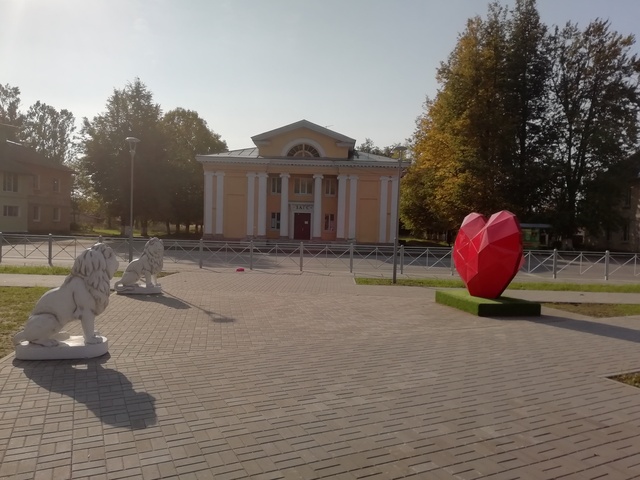 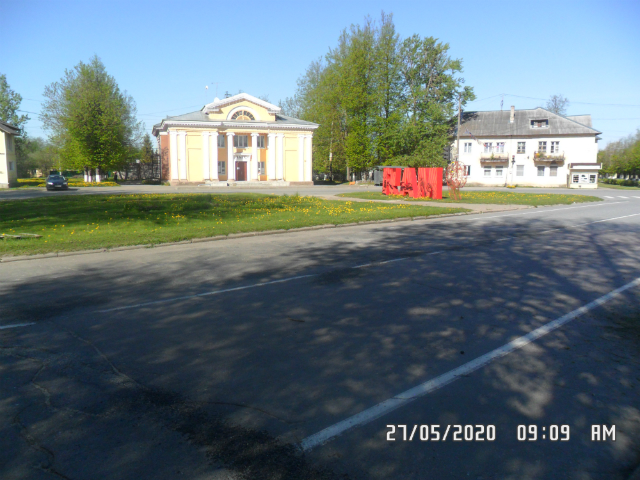 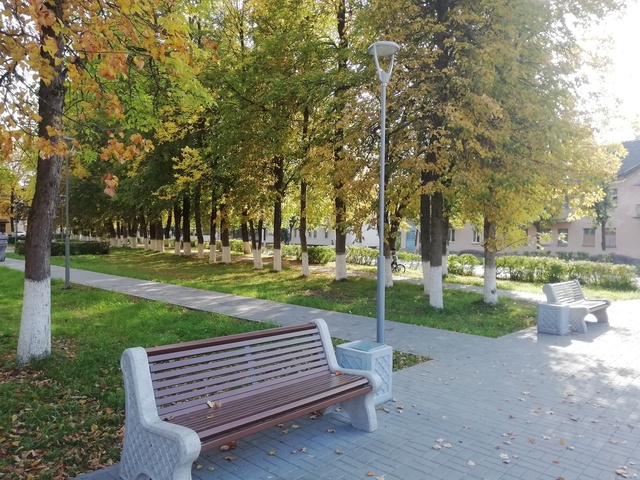 Обустройство пешеходной зоны, установка МАФОв, комплексные работы по освещению, озеленению
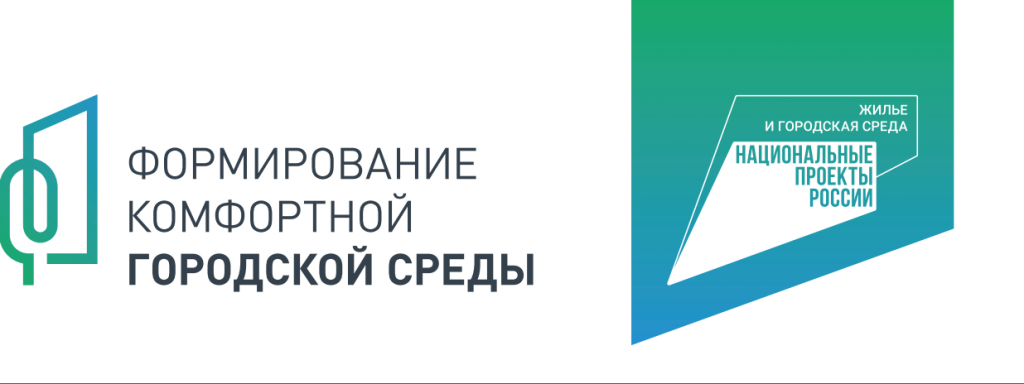 Сясьcтройское городское поселение Волховского муниципального районаОбустройство пешеходной зоны и пляжа
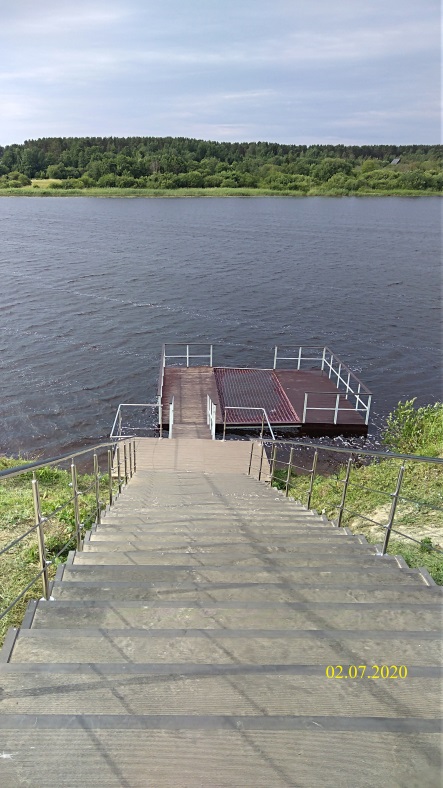 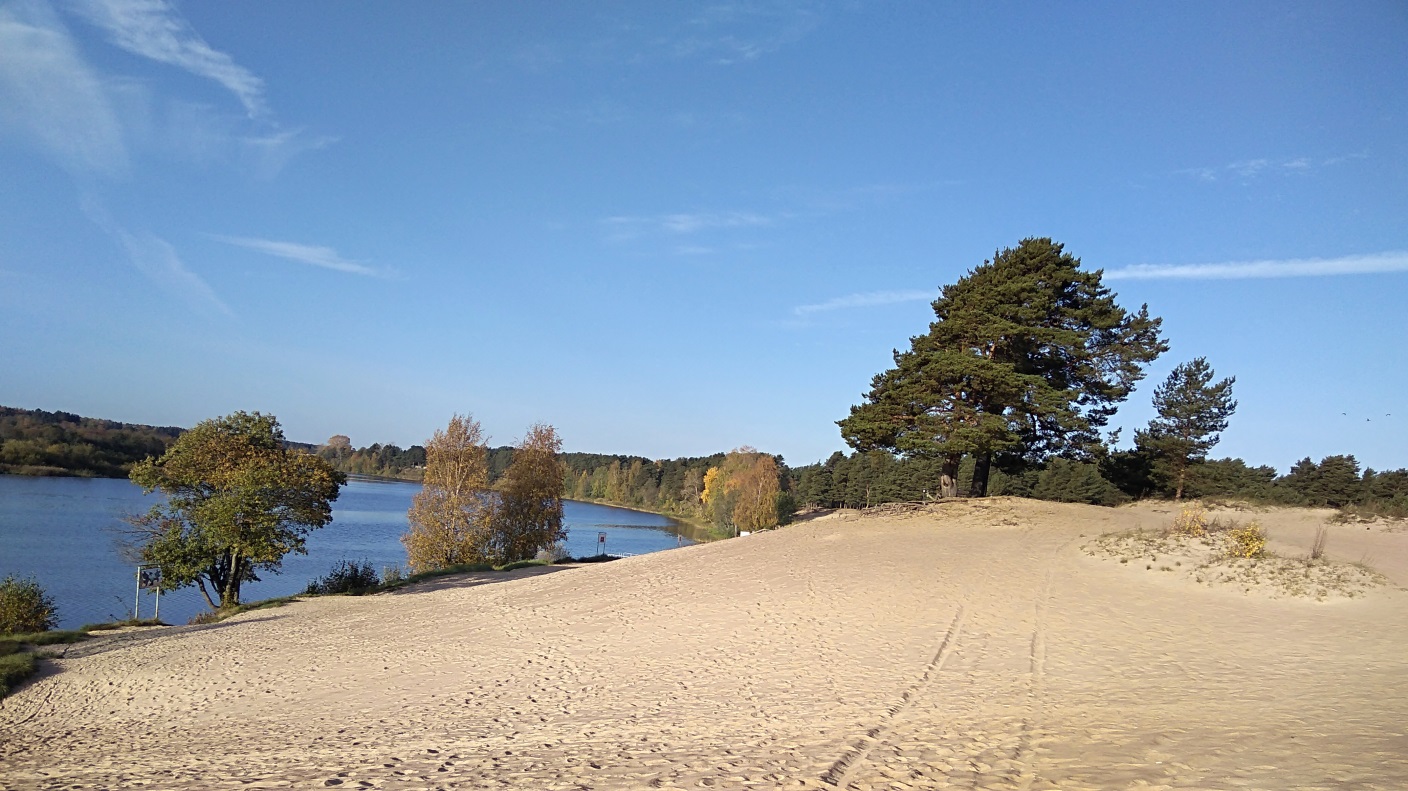 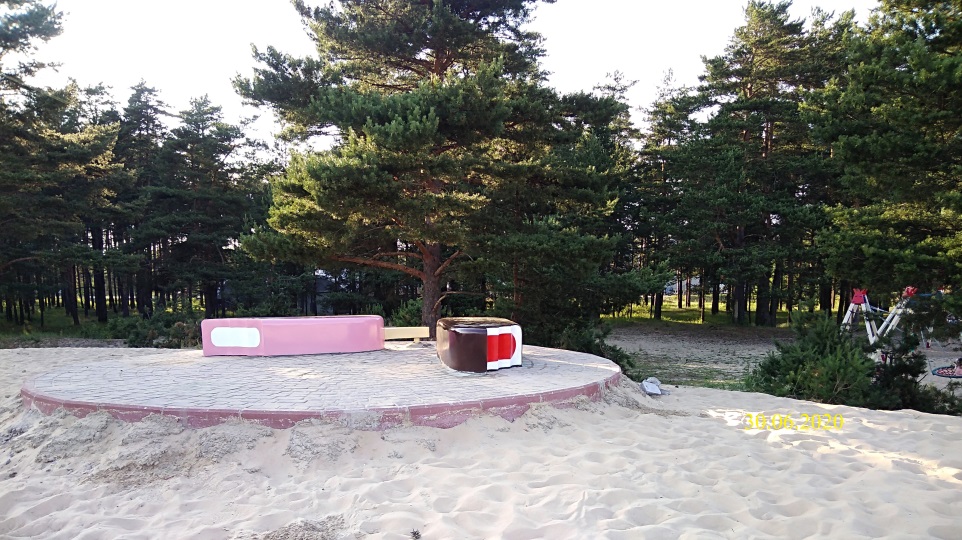 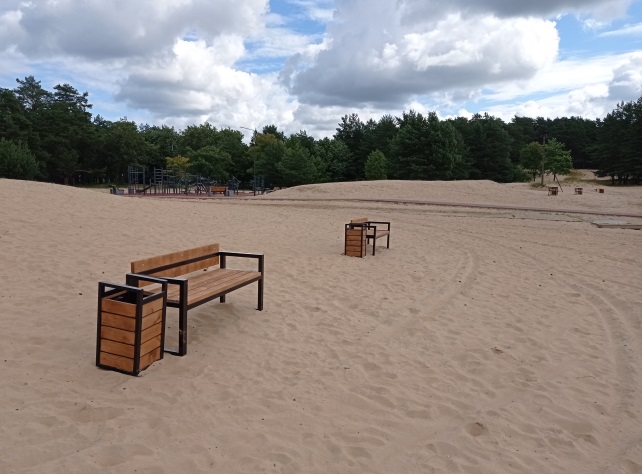 Обустройство пешеходных дорожек, установка МАФов, навесов, обустройство зоны отдыха у воды
Тельмановское городское поселениеТосненского районаПарк у дома № 12
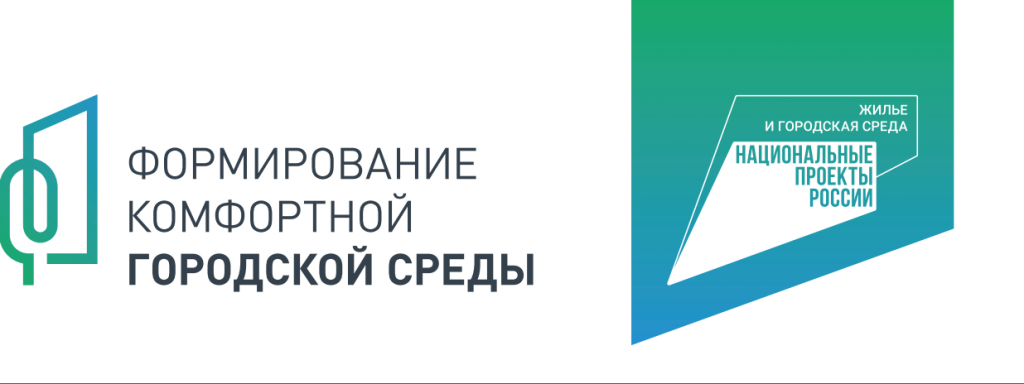 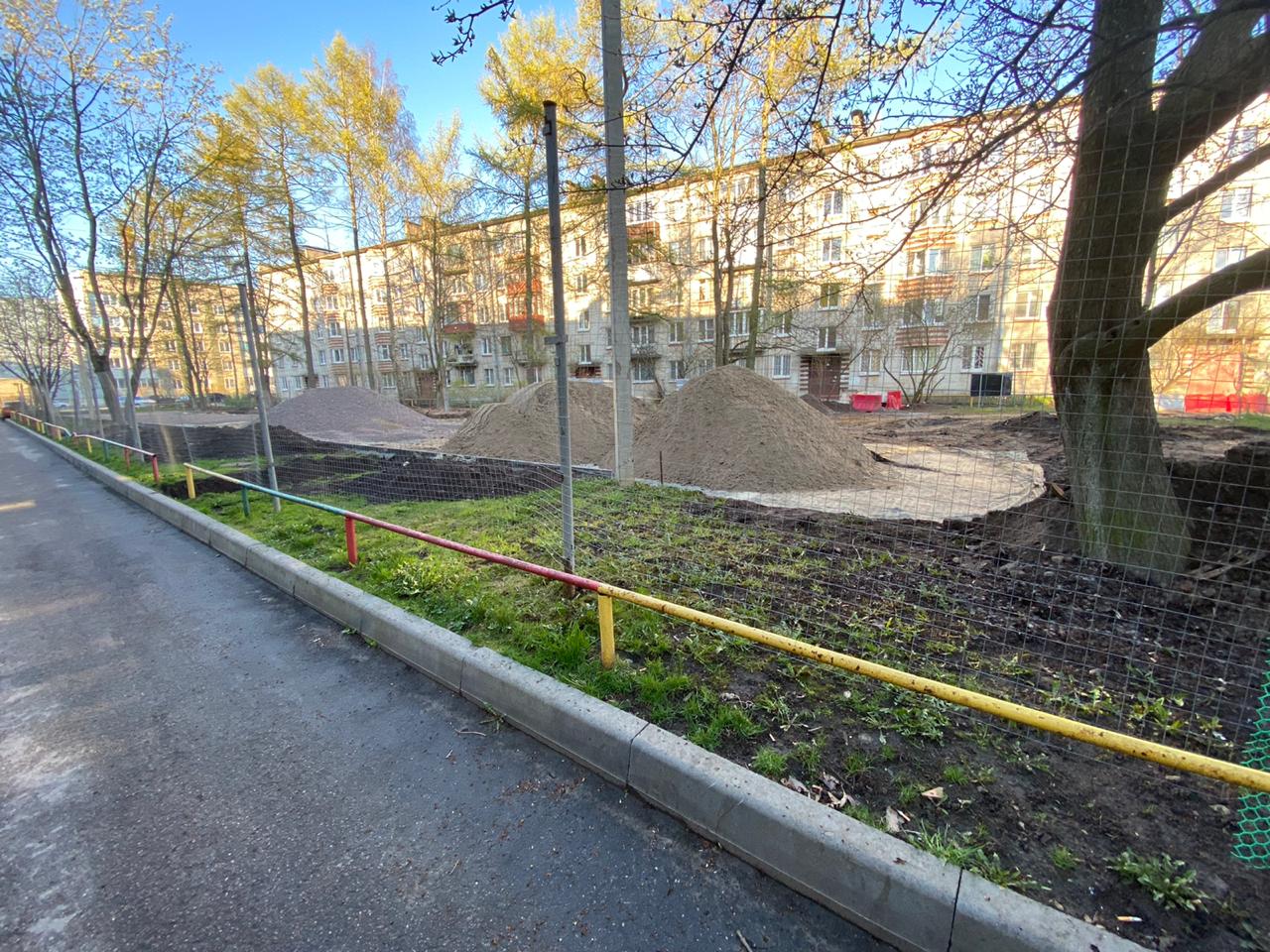 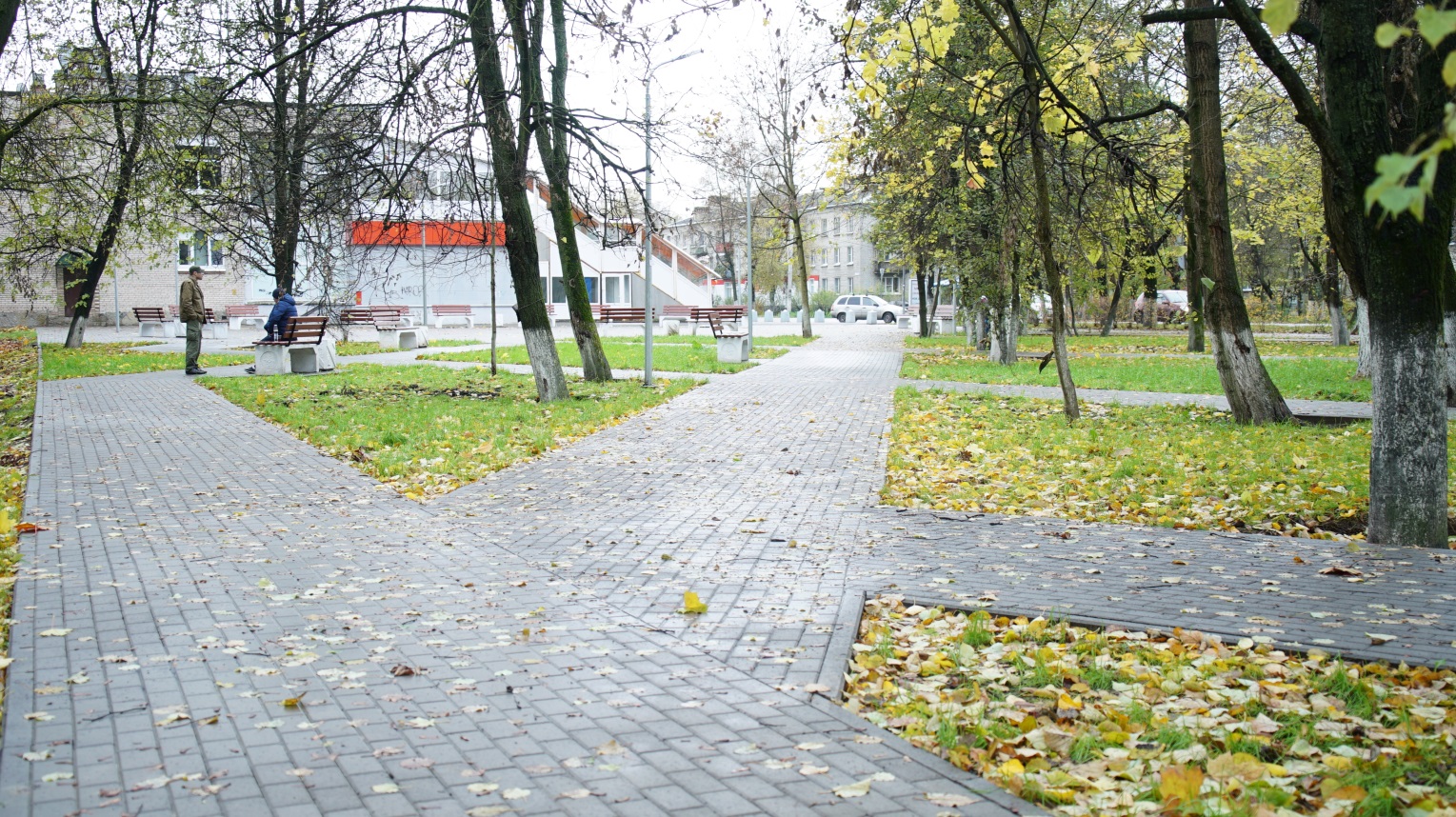 Мощение пешеходных дорожек, установка МАФов, комплексные работы по освещению, работы по восстановлению газонов
Тихвинское городское поселениеТихвинского муниципального районаСквер между д.50 и д.37 1-го микрорайона
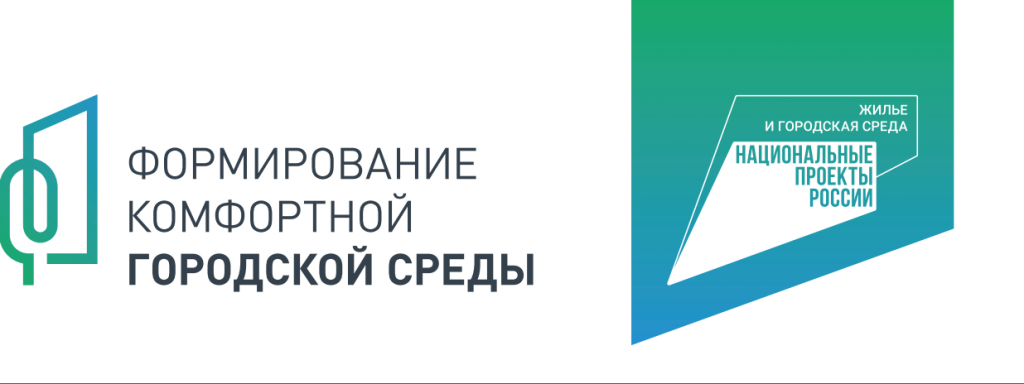 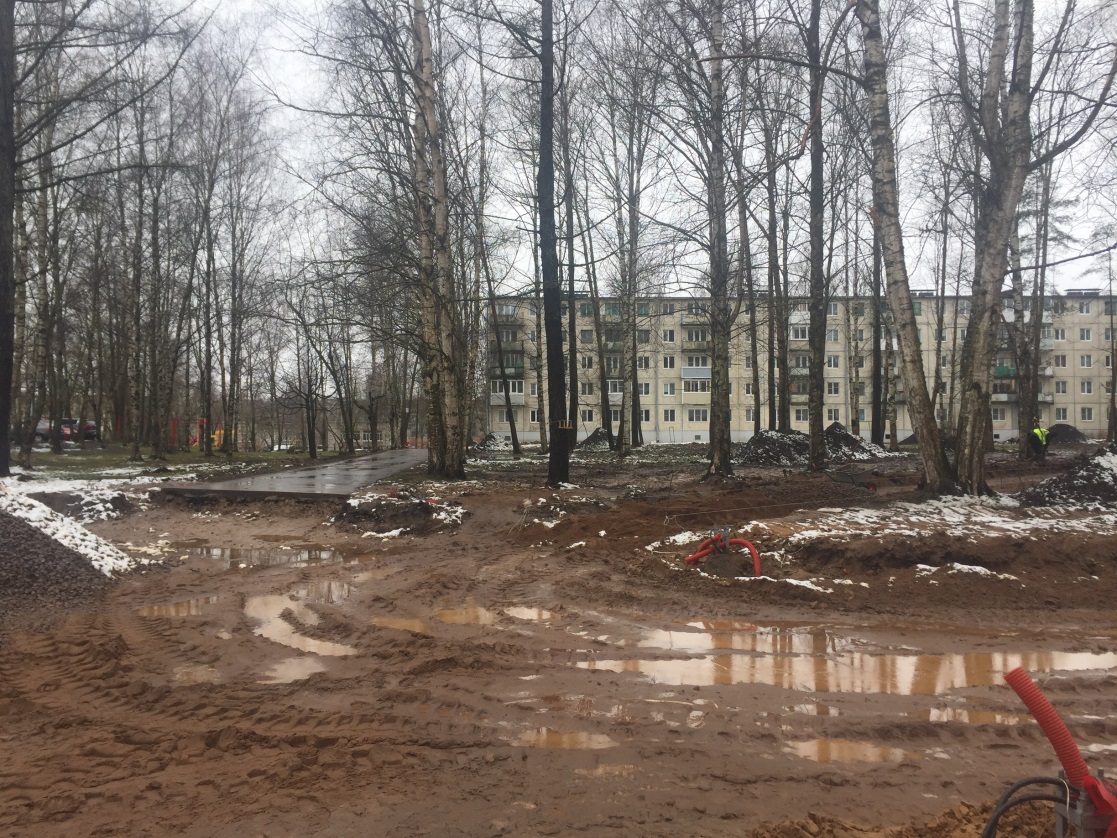 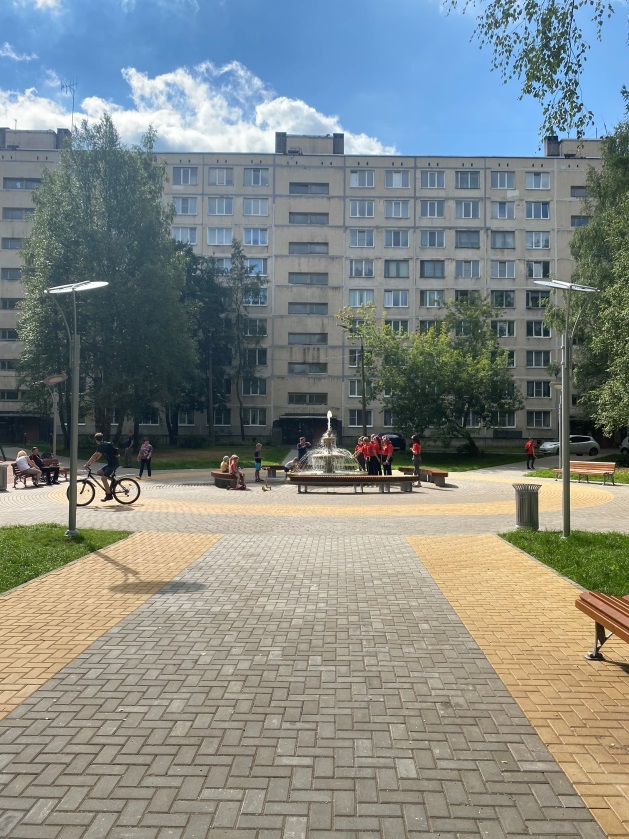 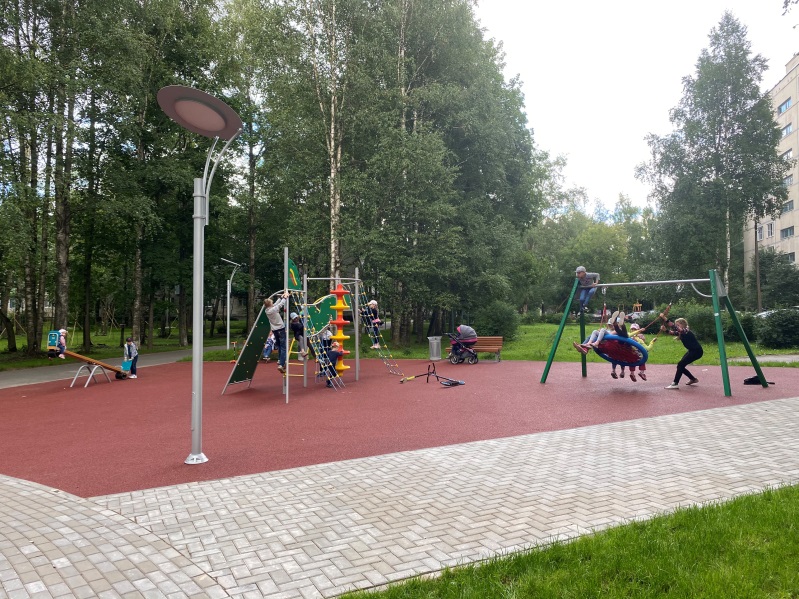 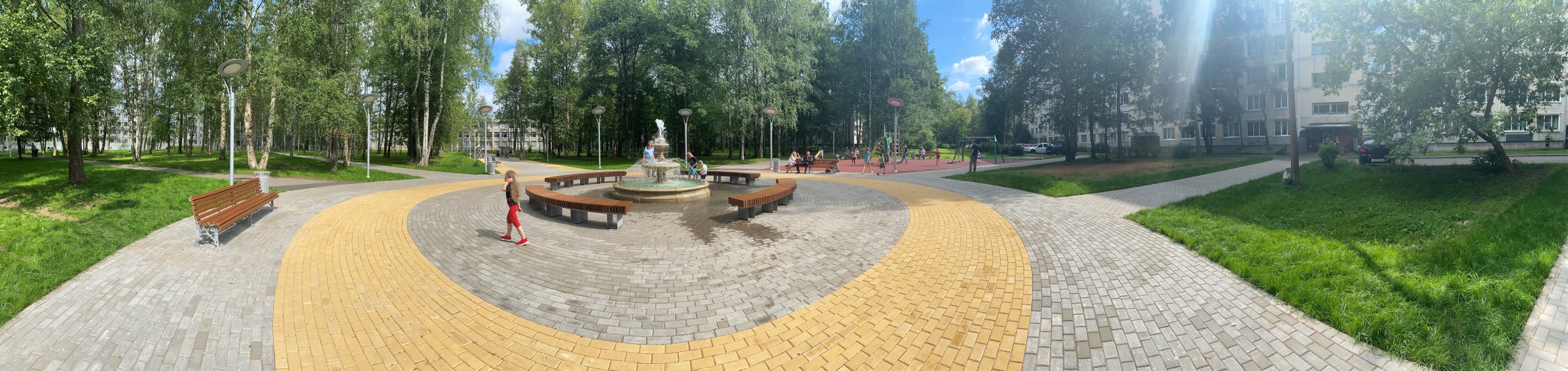 Мощение пешеходных дорожек, установка детской площадки, МАФов, установка фонтана с подсветкой,комплексные работы по освещению
Толмачевское городское поселениеЛужский муниципальный районАллея Славы
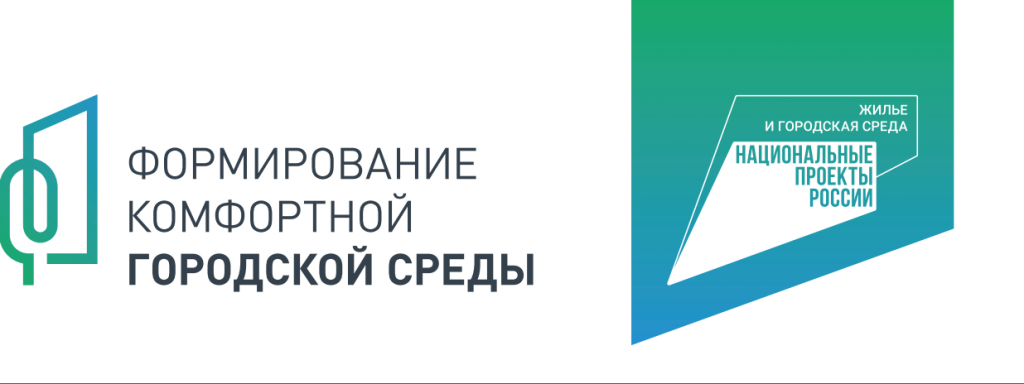 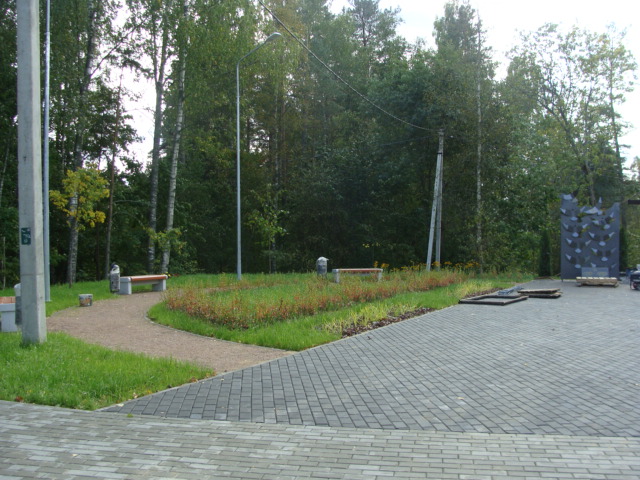 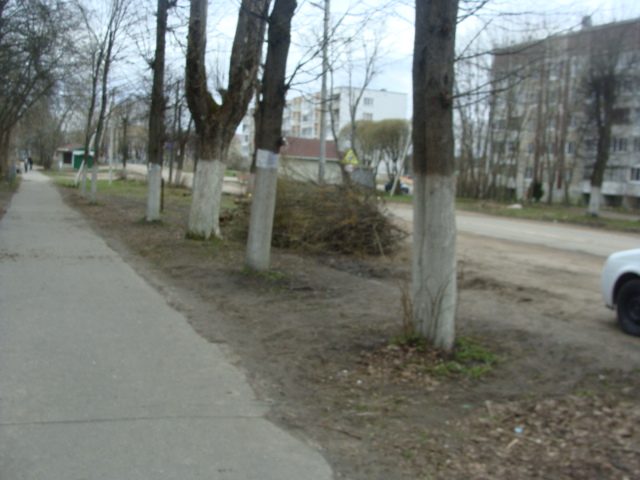 Мощение пешеходной зоны, установка мемориала,установка МАФов, комплексные работы по освещению
Тосненское городское поселениеТосненского районаСпортивный парк
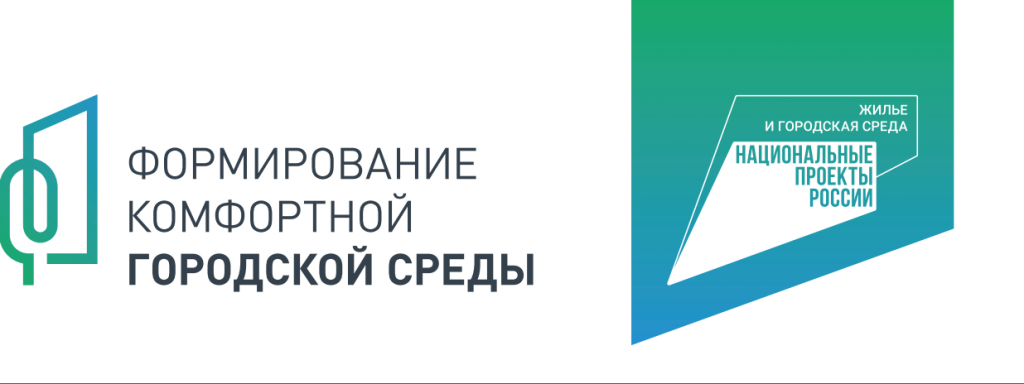 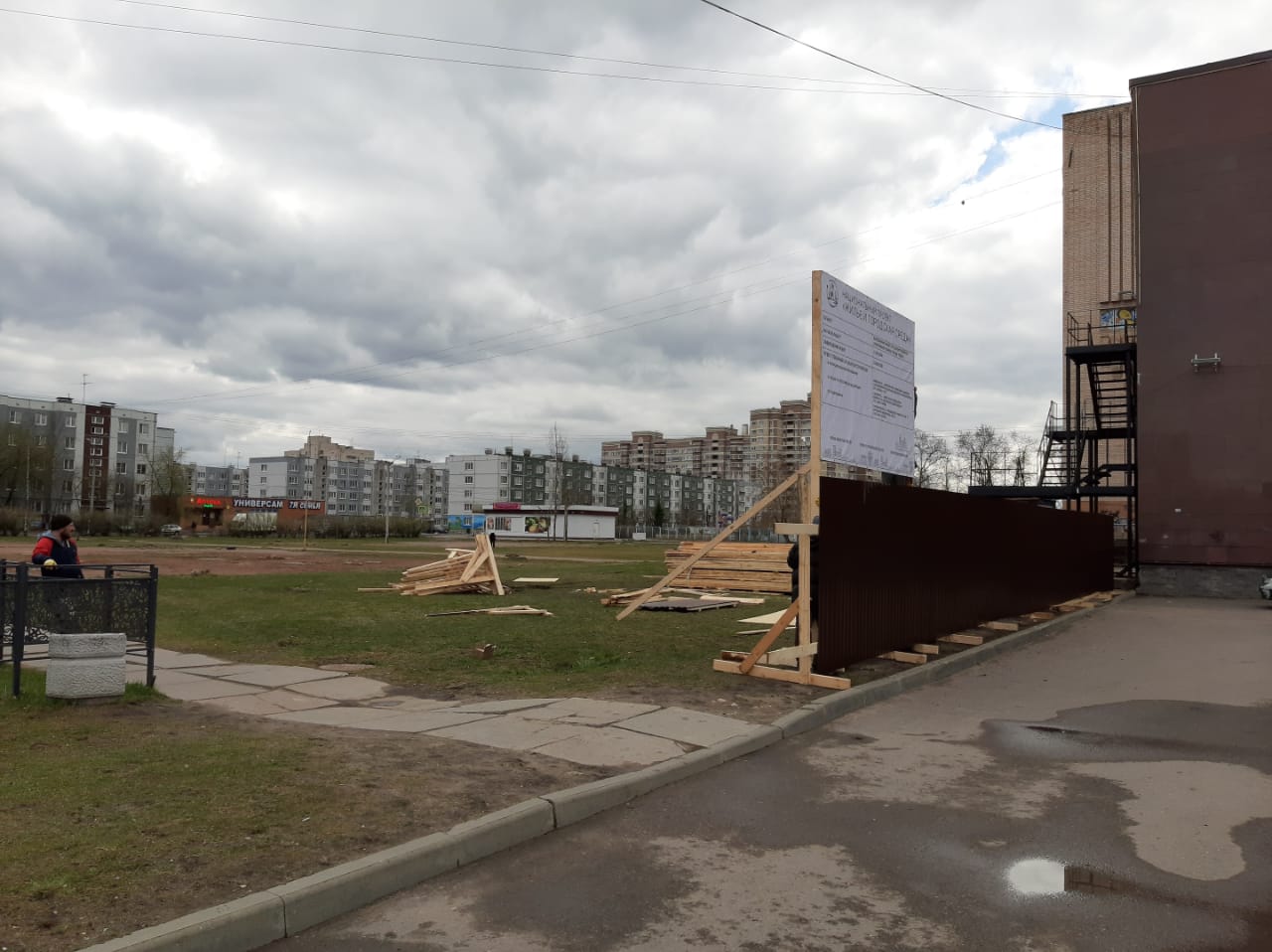 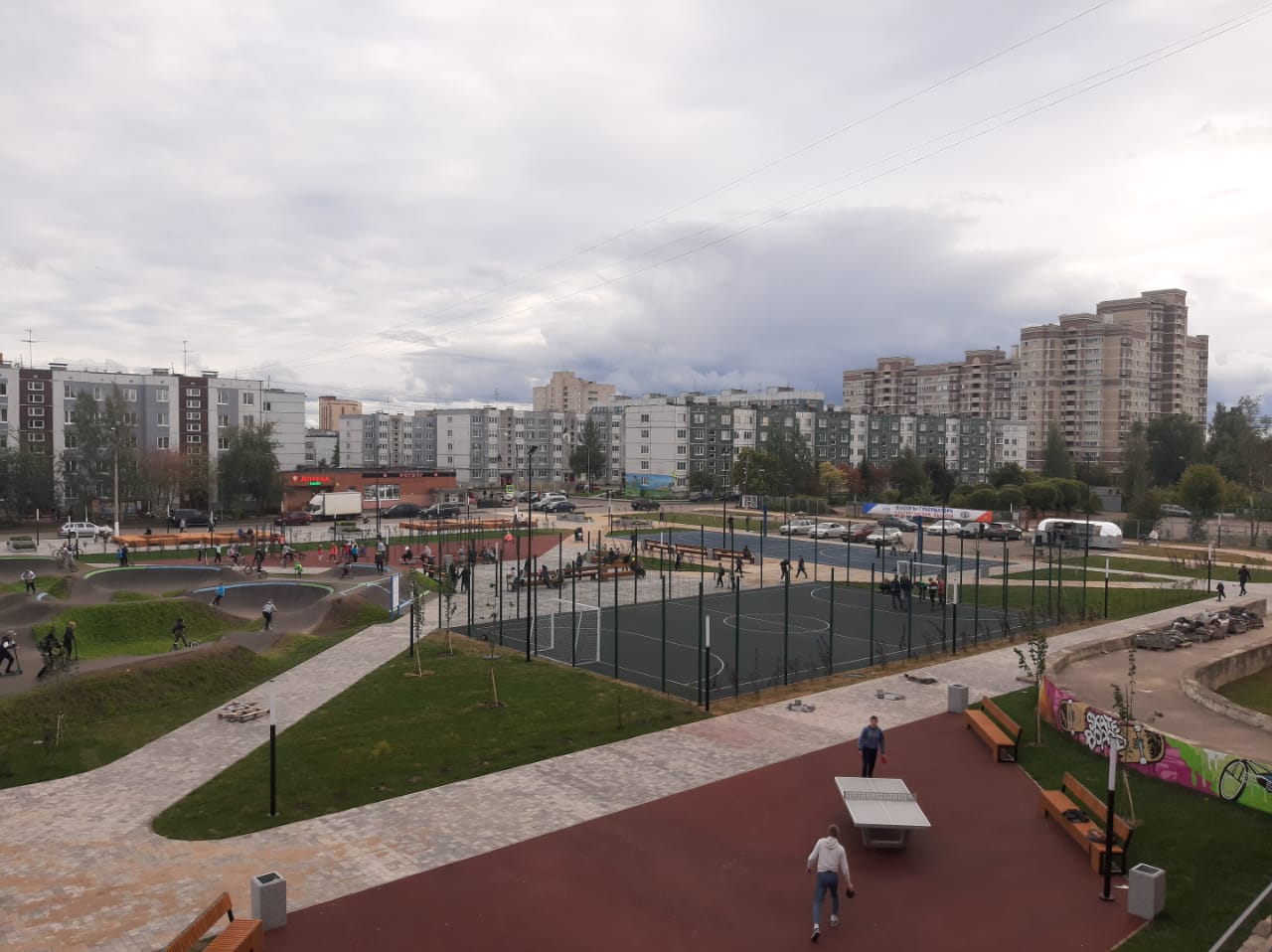 Мощение пешеходной зоны, установка оборудования для занятий экстримальными видами спорта, установка спортивной площадки, МАФов, столов для игры в пинг-понг, комплексные работы по освещению, озеленению
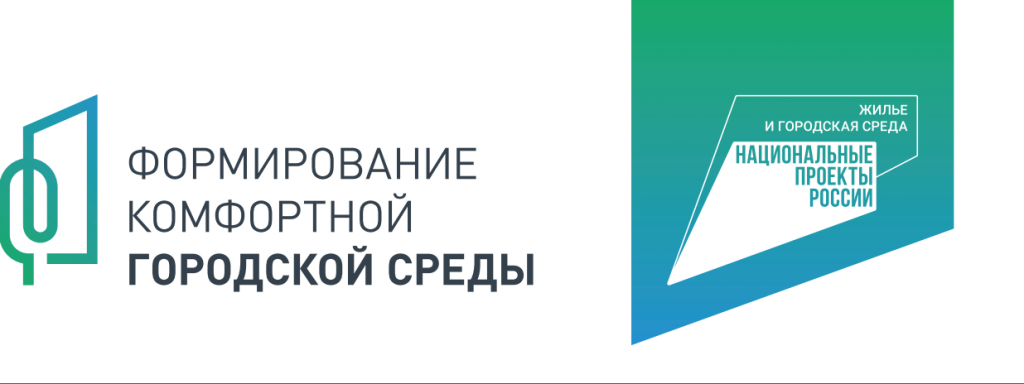 Тосненское городское поселениеТосненского районаЦентральная площадь
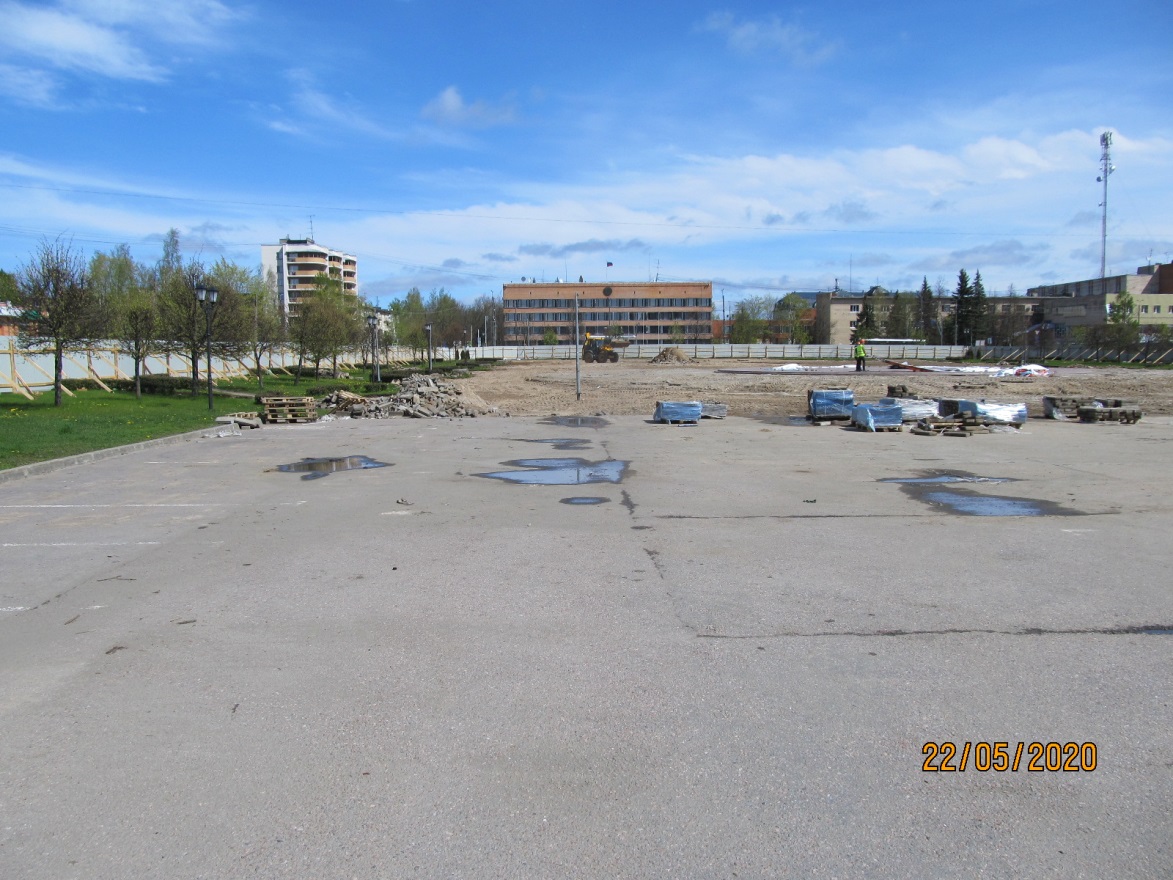 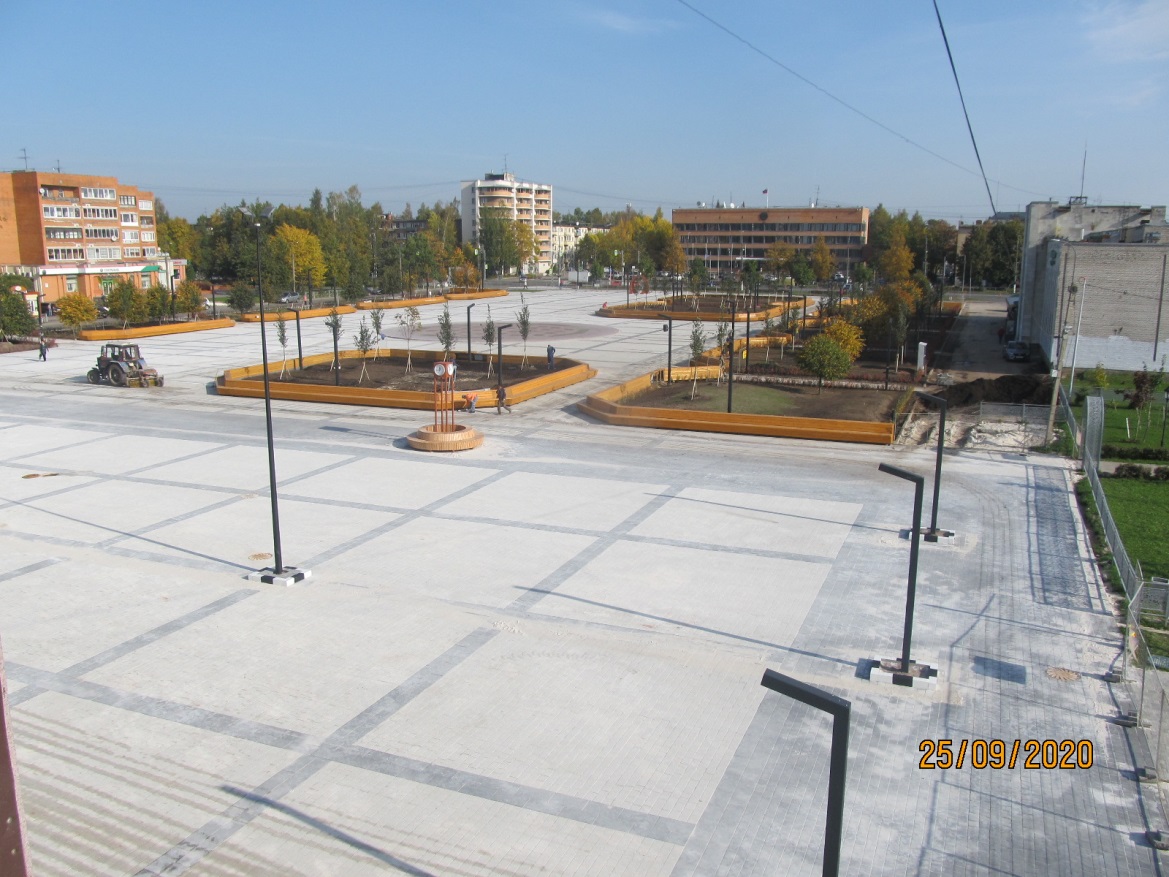 Мощение тротуарной плиткой, установка МАФов, комплексные работы по освещению, озеленению, установка сухого фонтана с интерактивной подсветкой
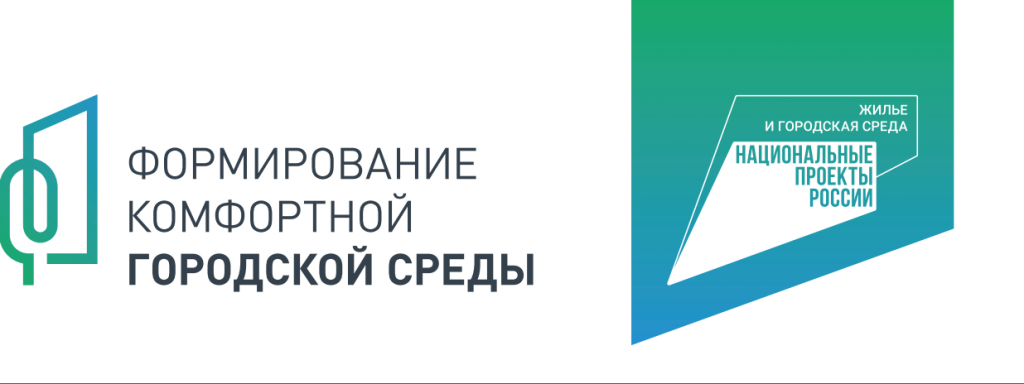 Ульяновское городское поселениеТосненского районаФКГС на территории Ульяновского поселения
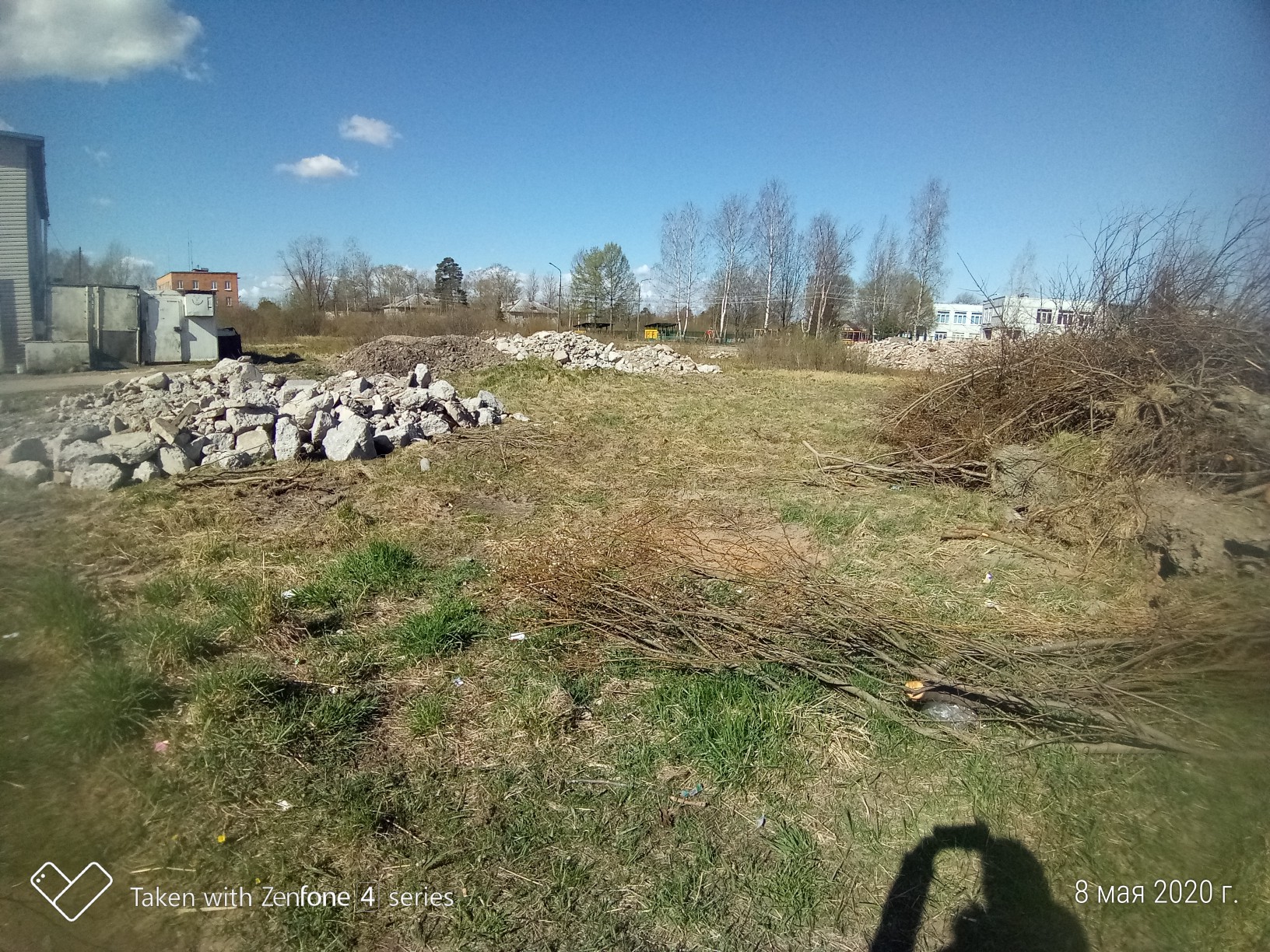 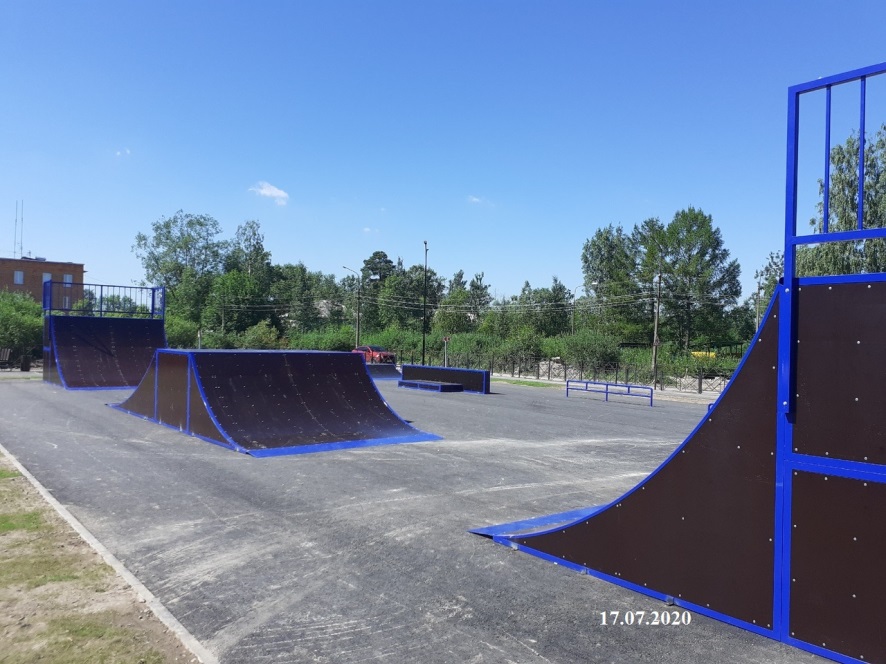 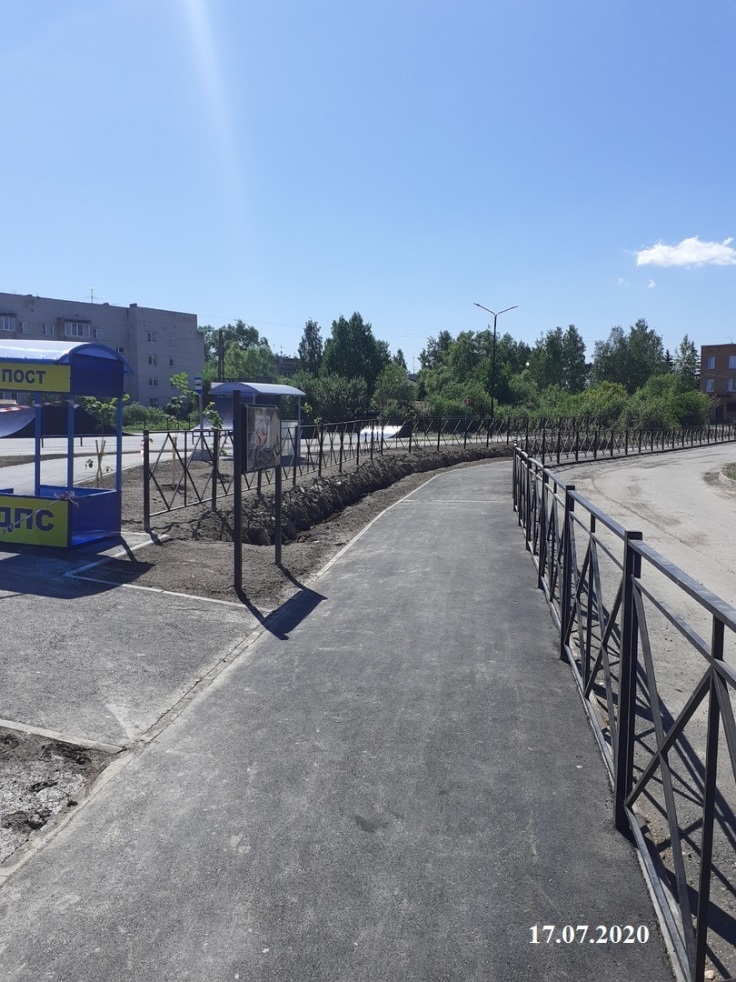 Обустройство пешеходной зоны, установка скейт парка
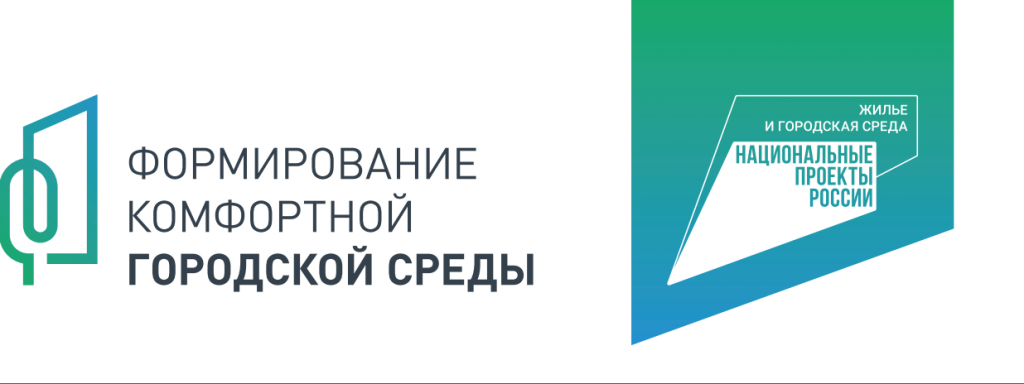 Федоровское городское поселениеТосненского районаСквер Солнечный
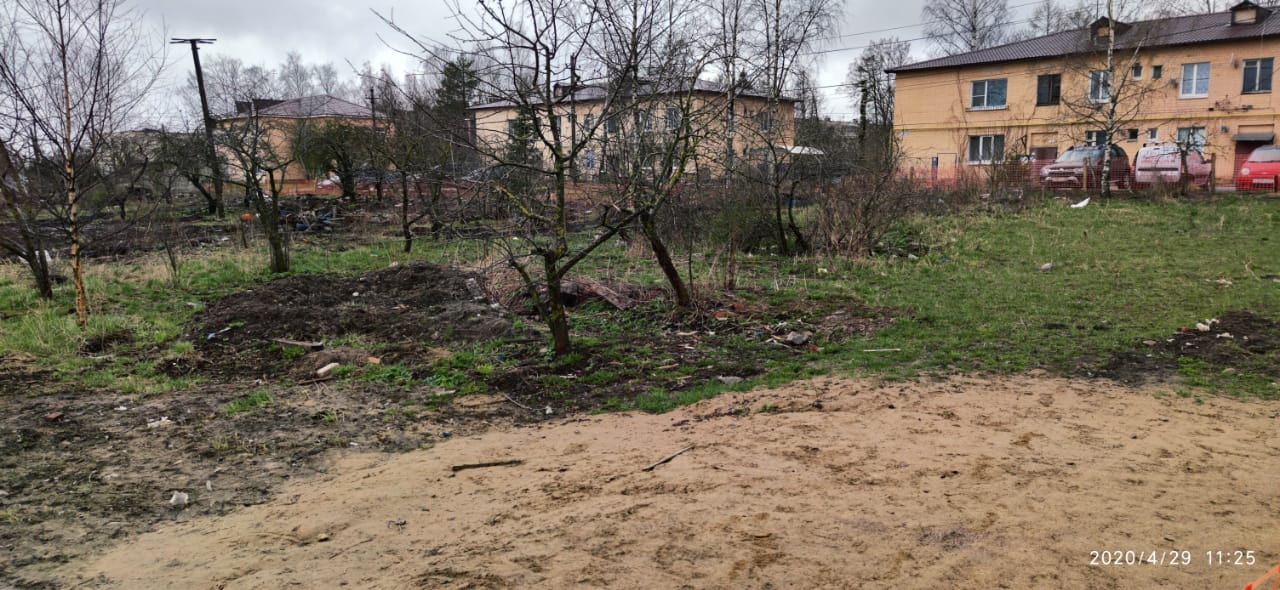 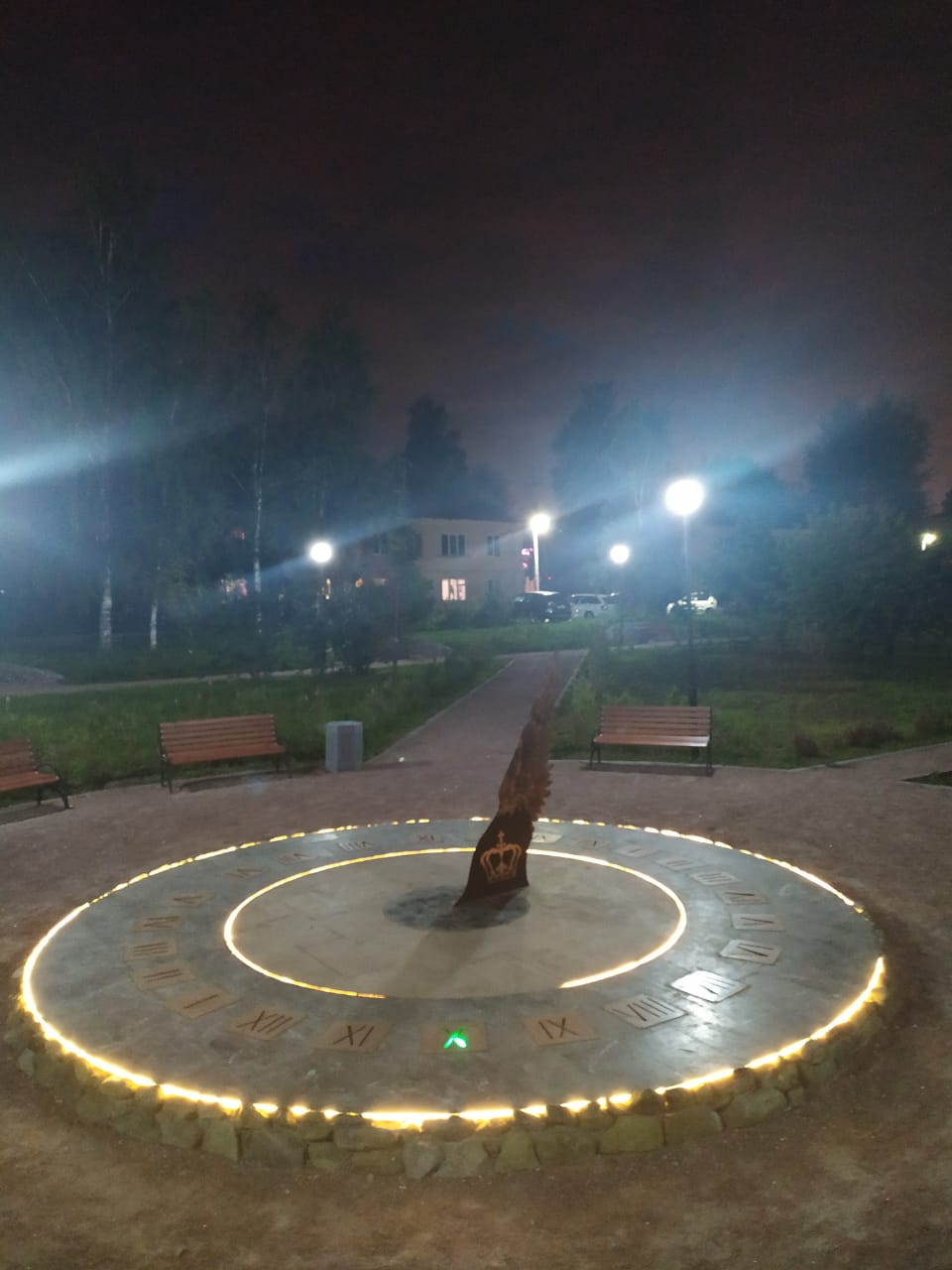 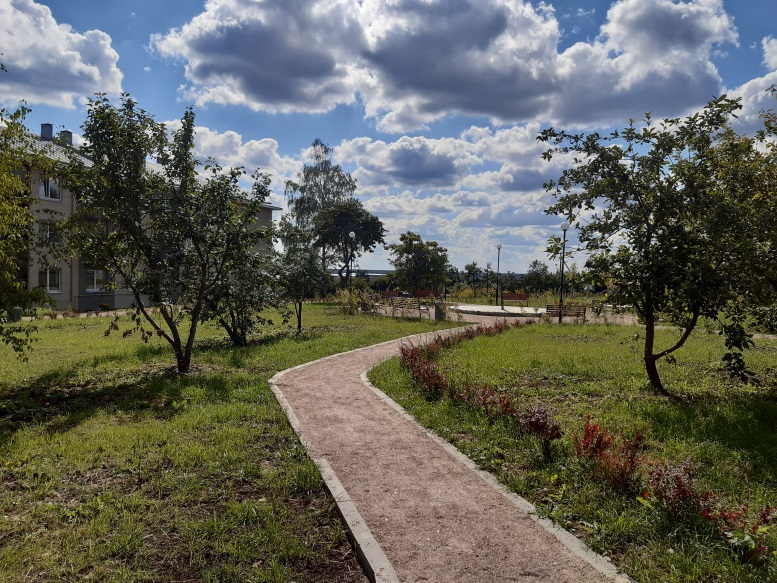 Обустройство пешеходной зоны, установка МАФов, комплексные работы по озеленению и освещению
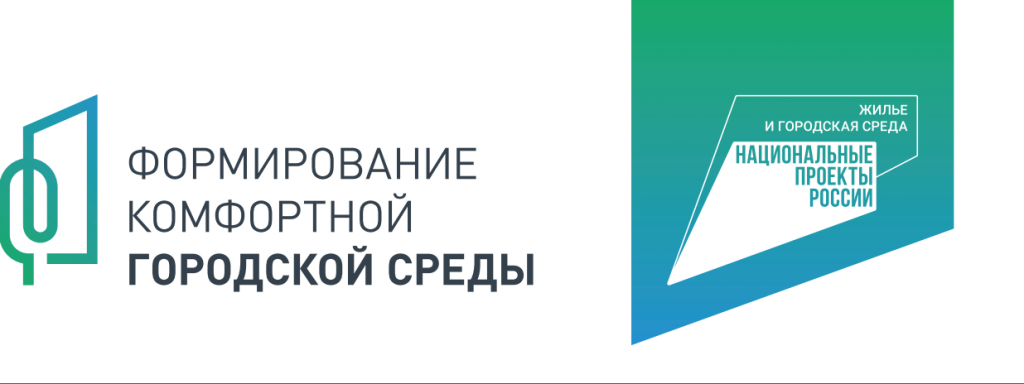 Форносовское городское поселениеТосненского районаул. Советская д. 1
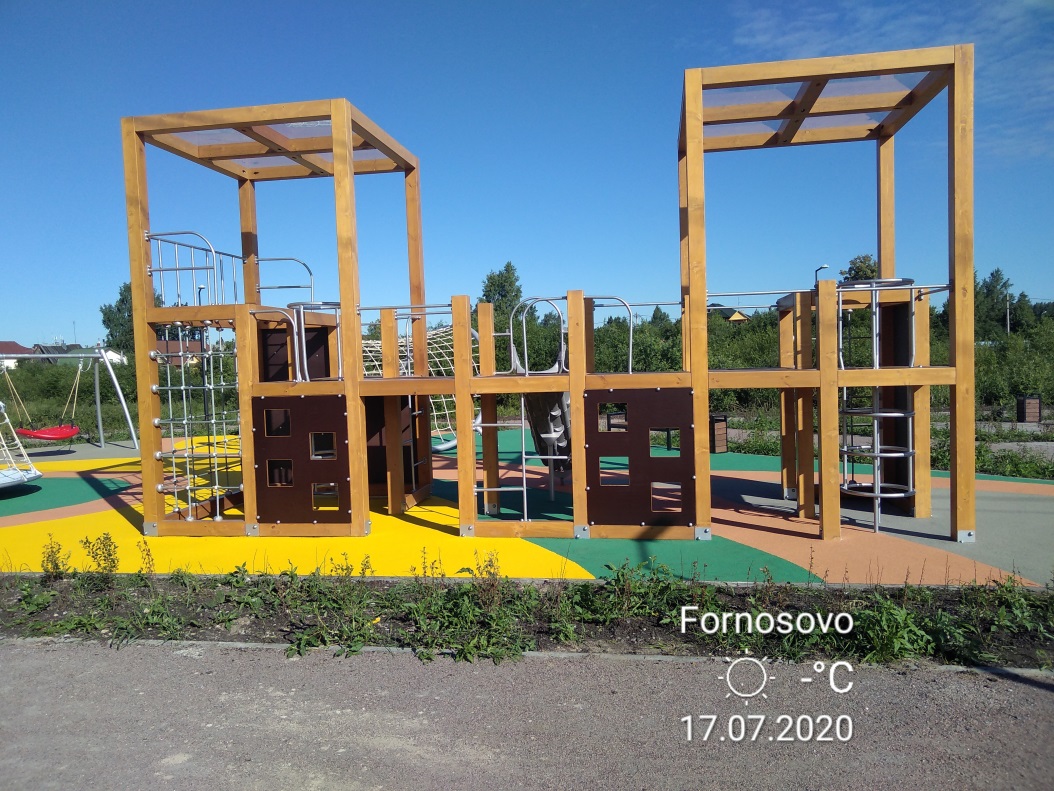 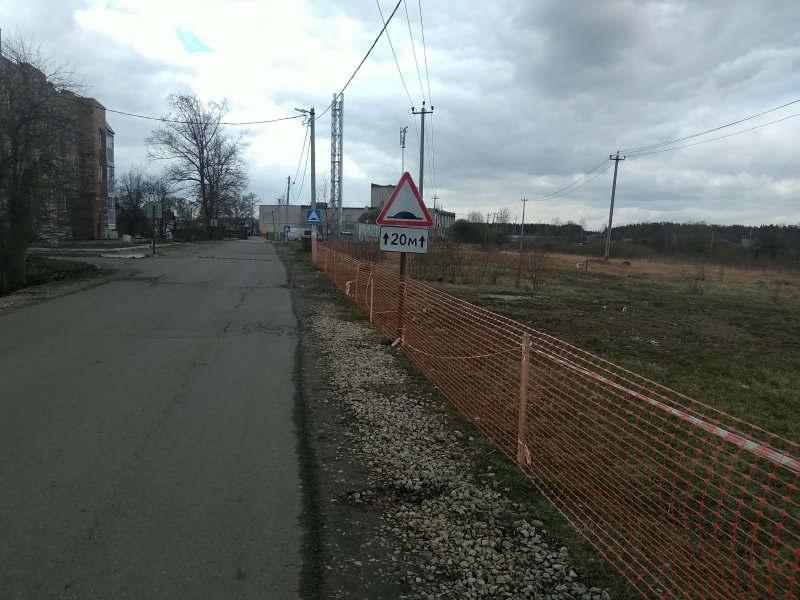 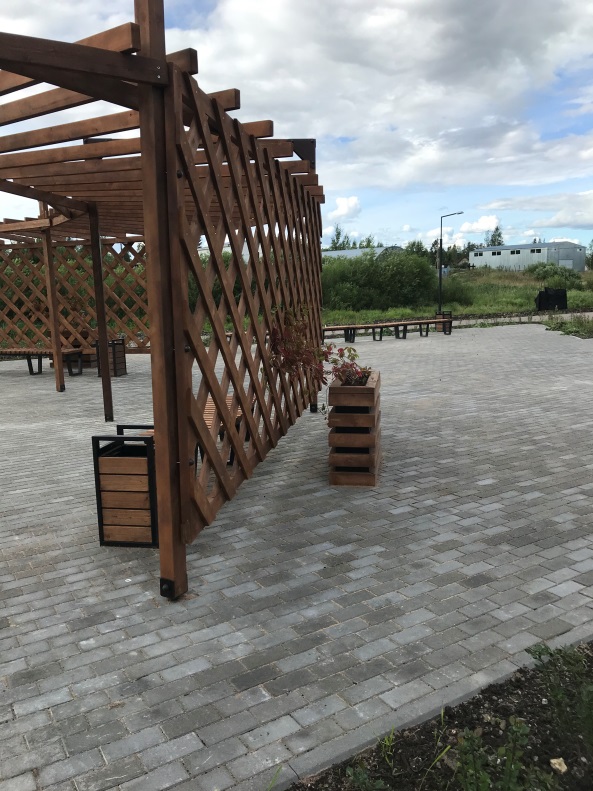 Обустройство пешеходной зоны, установка детской площадки, установка парковки для велосипедов, комплексные работы по озеленению, освещению